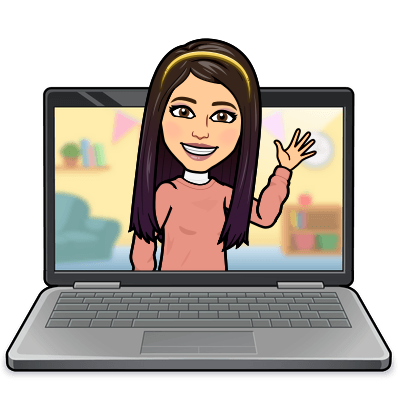 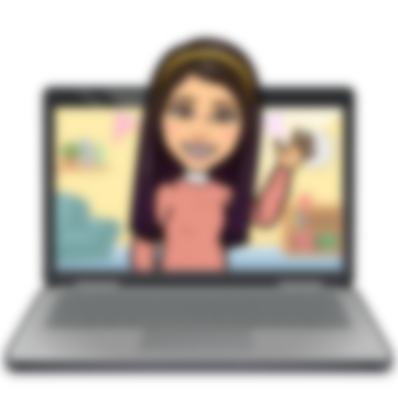 Hello My lovely students
I’m your teacher
Hanan AlShobaily
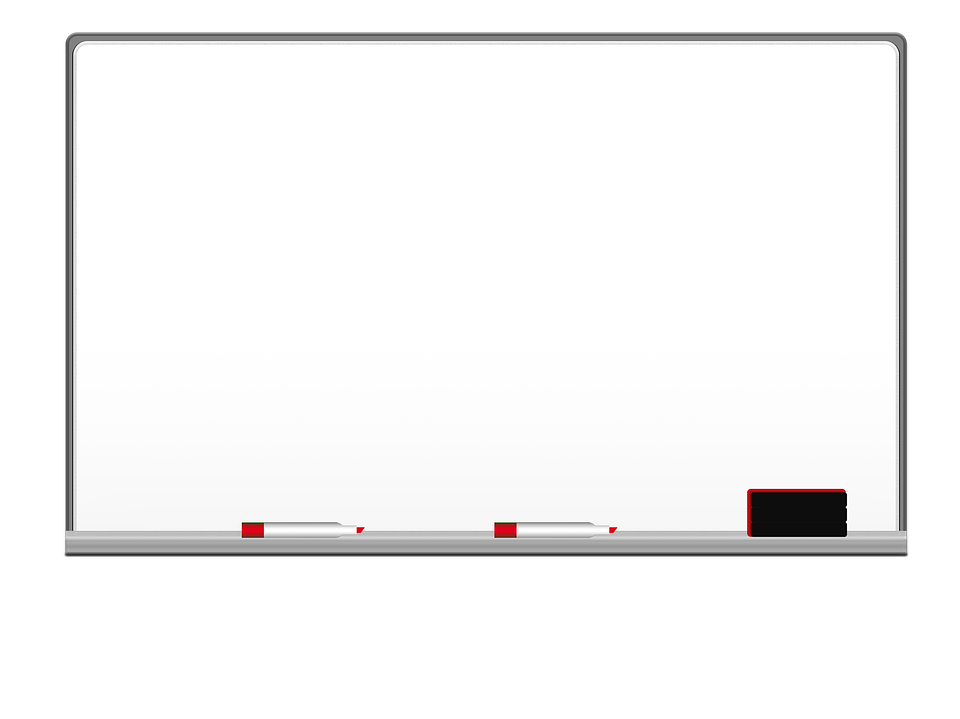 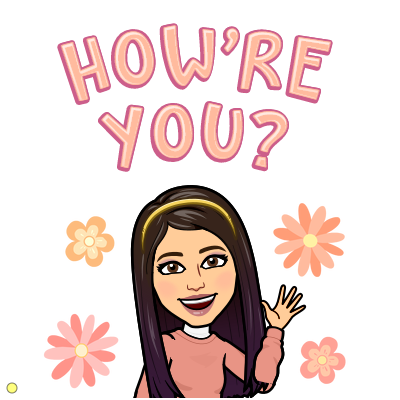 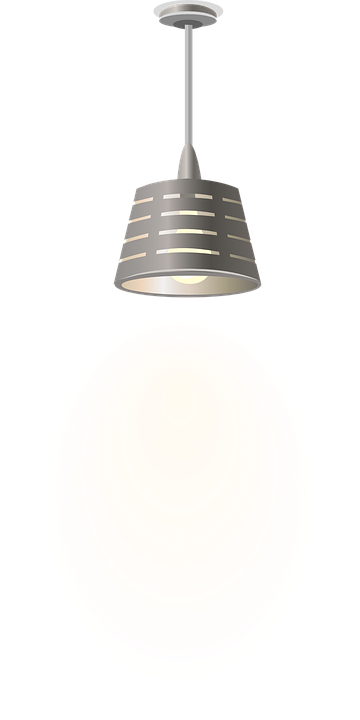 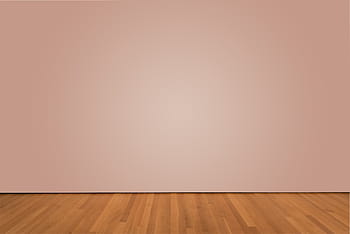 I love English
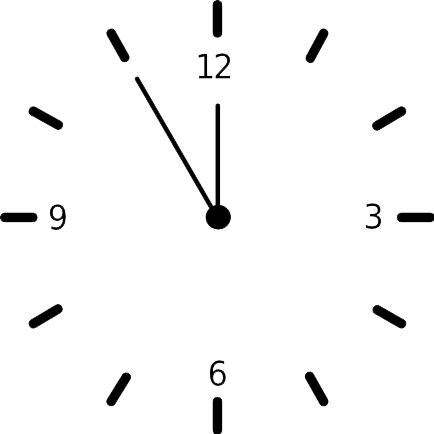 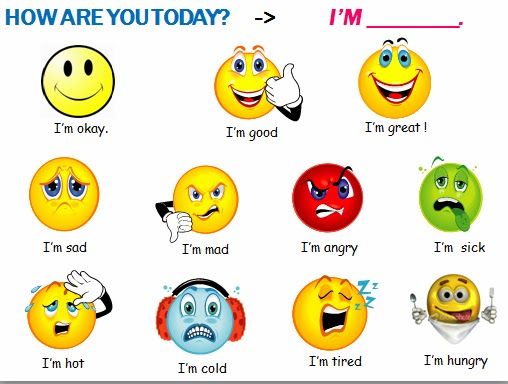 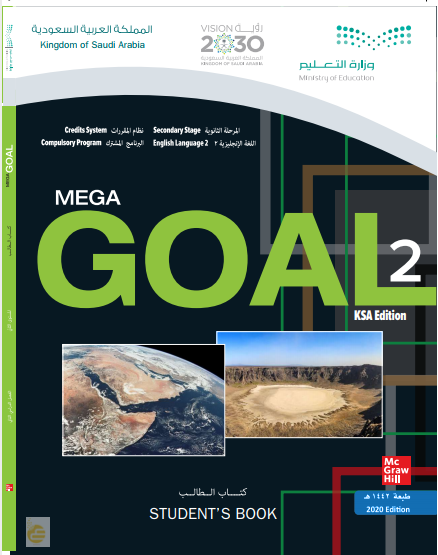 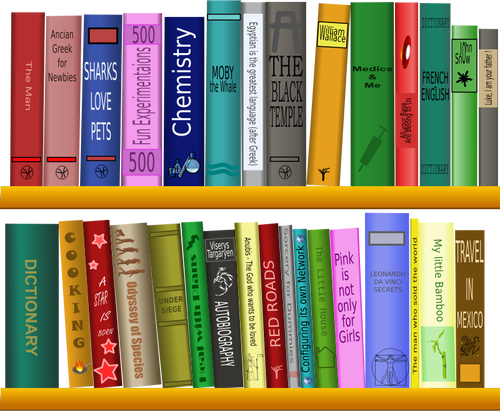 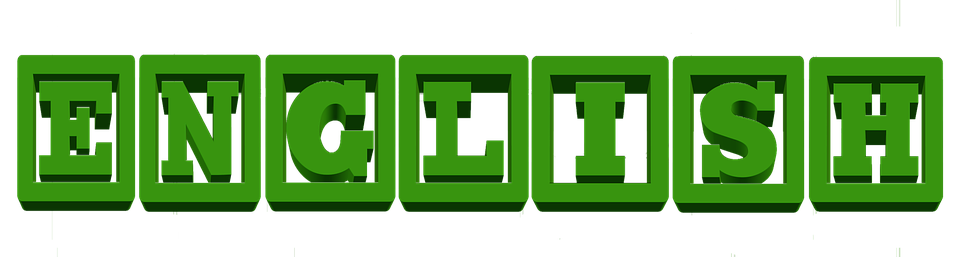 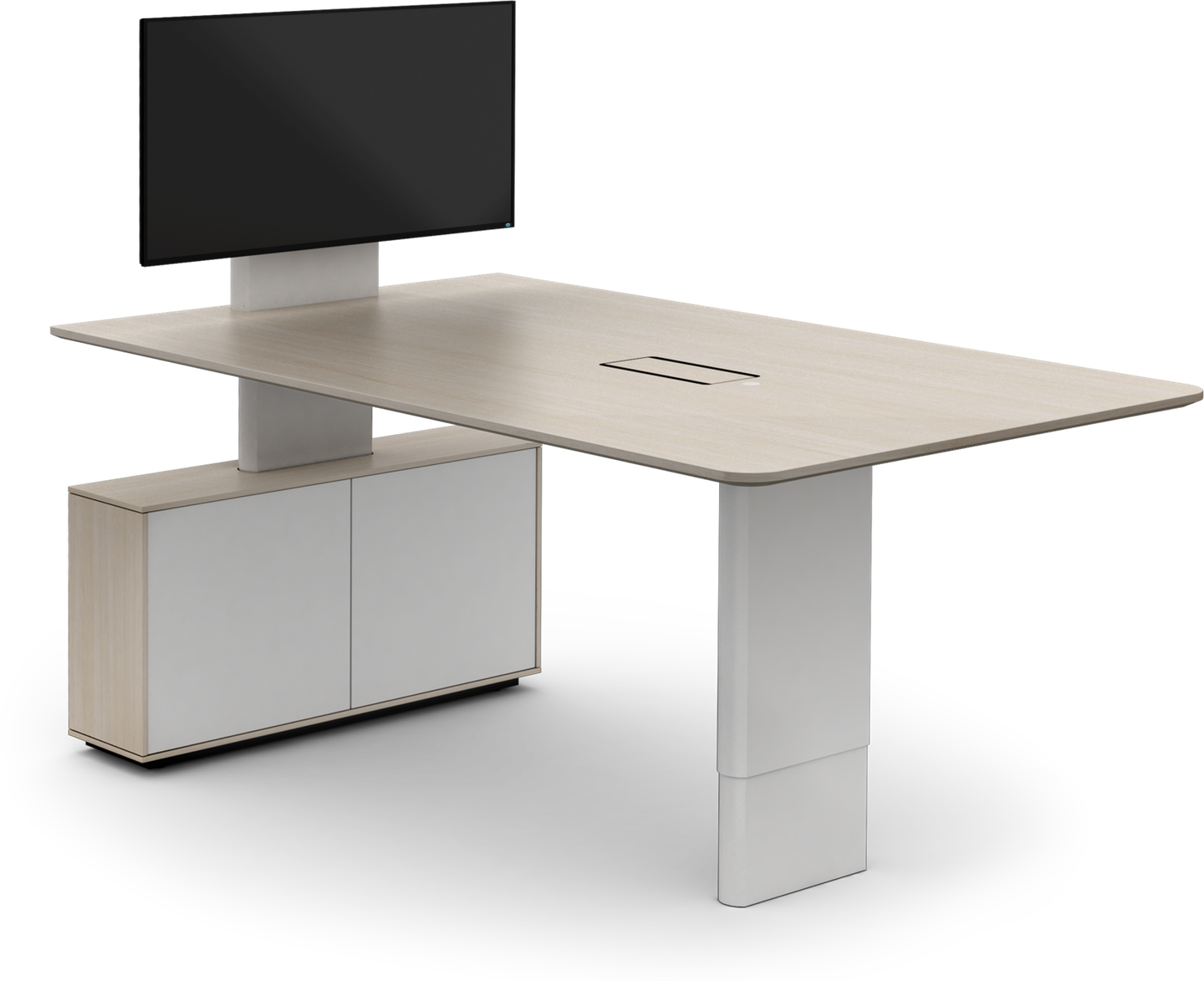 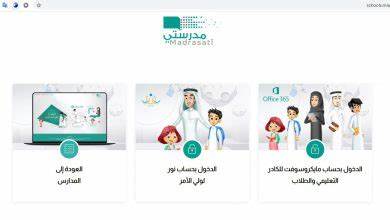 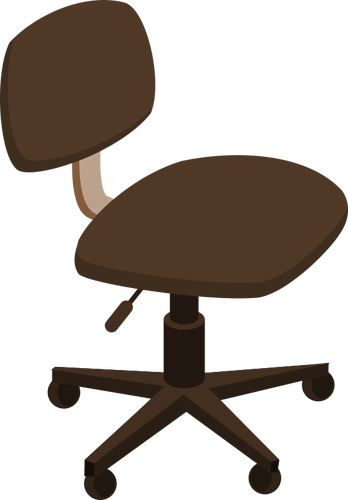 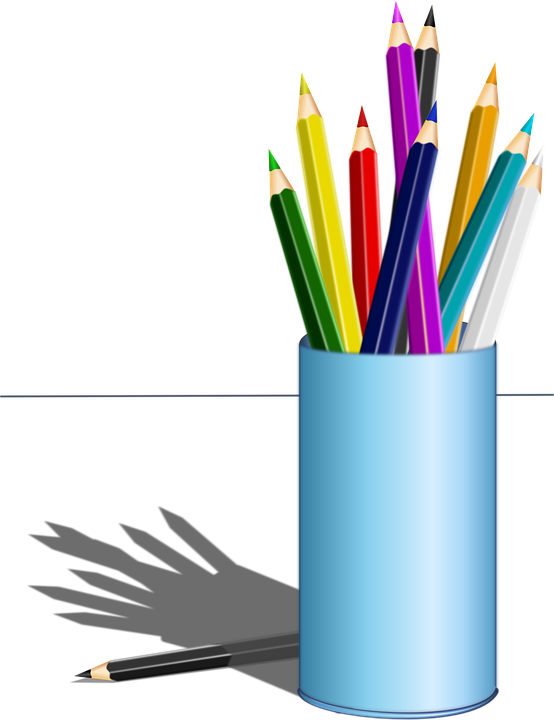 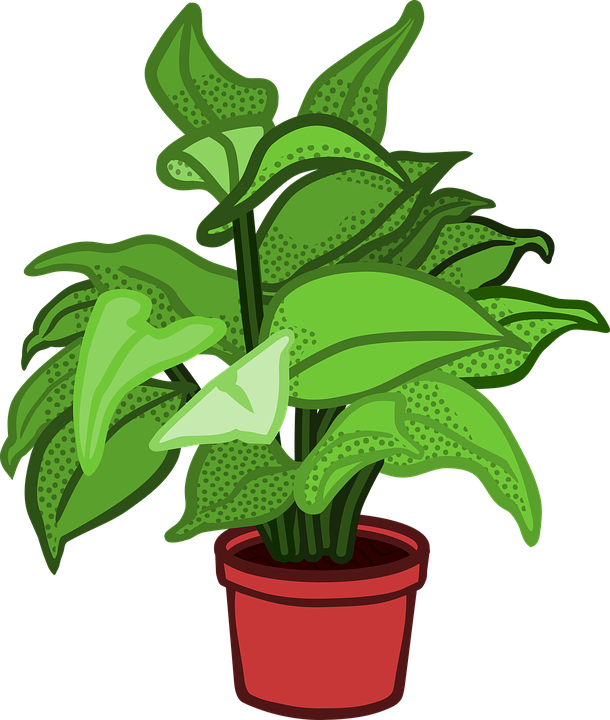 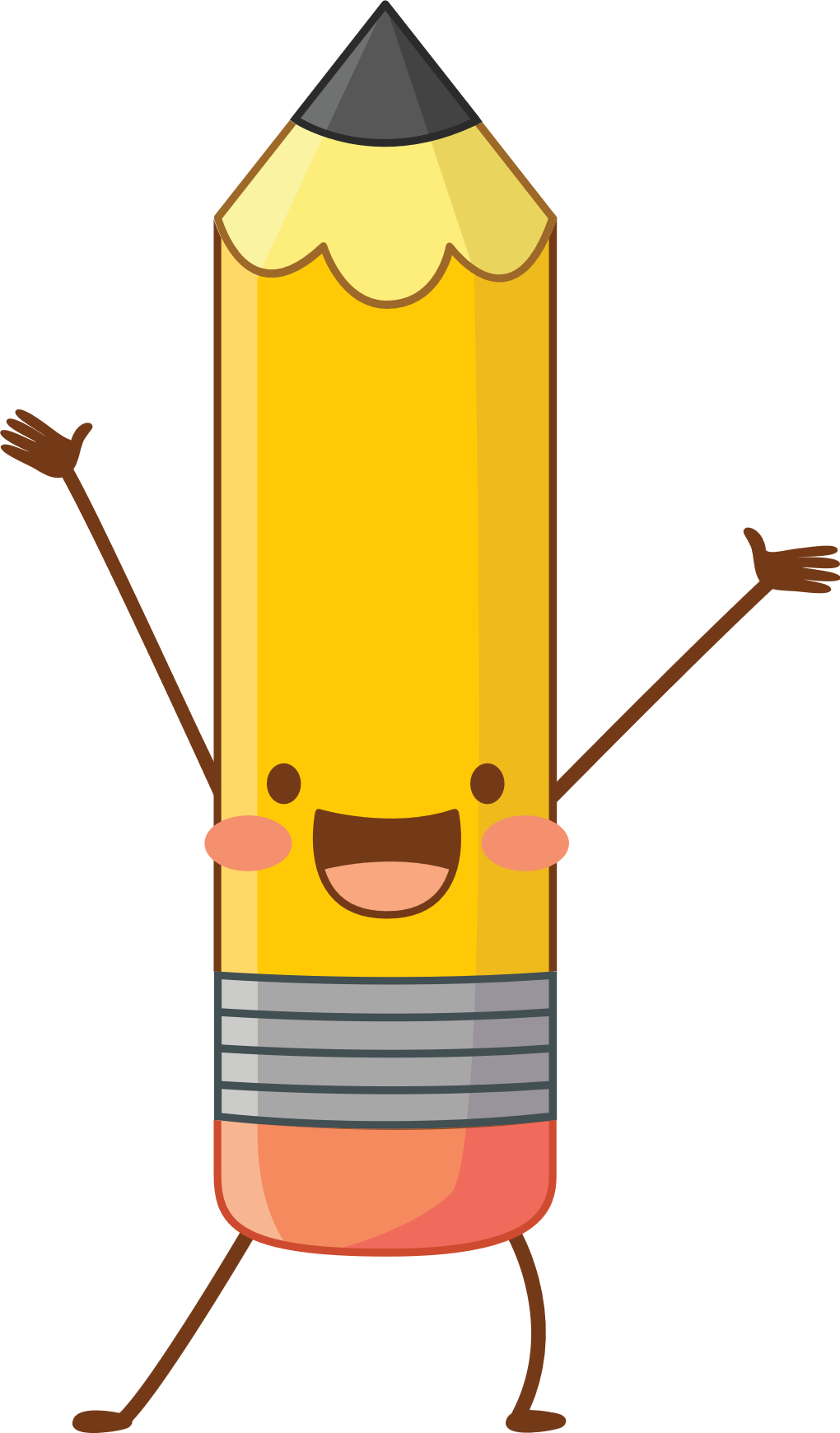 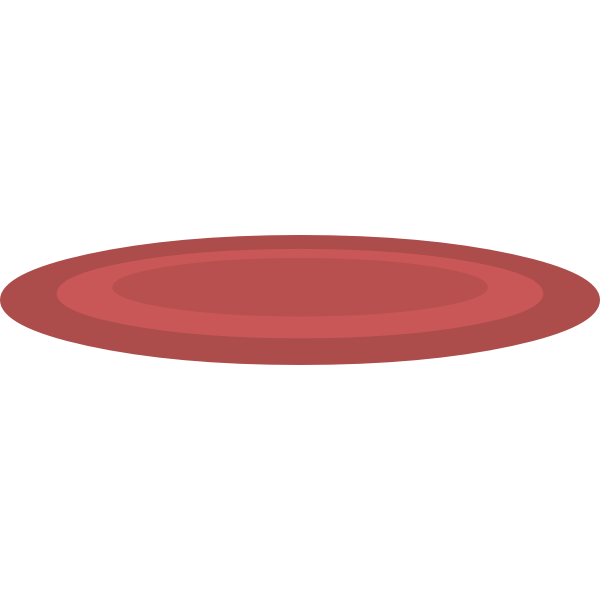 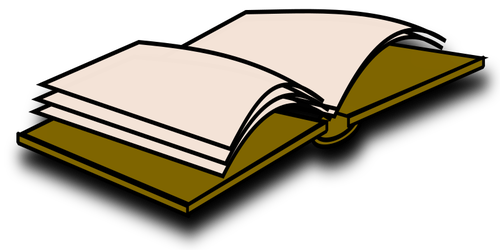 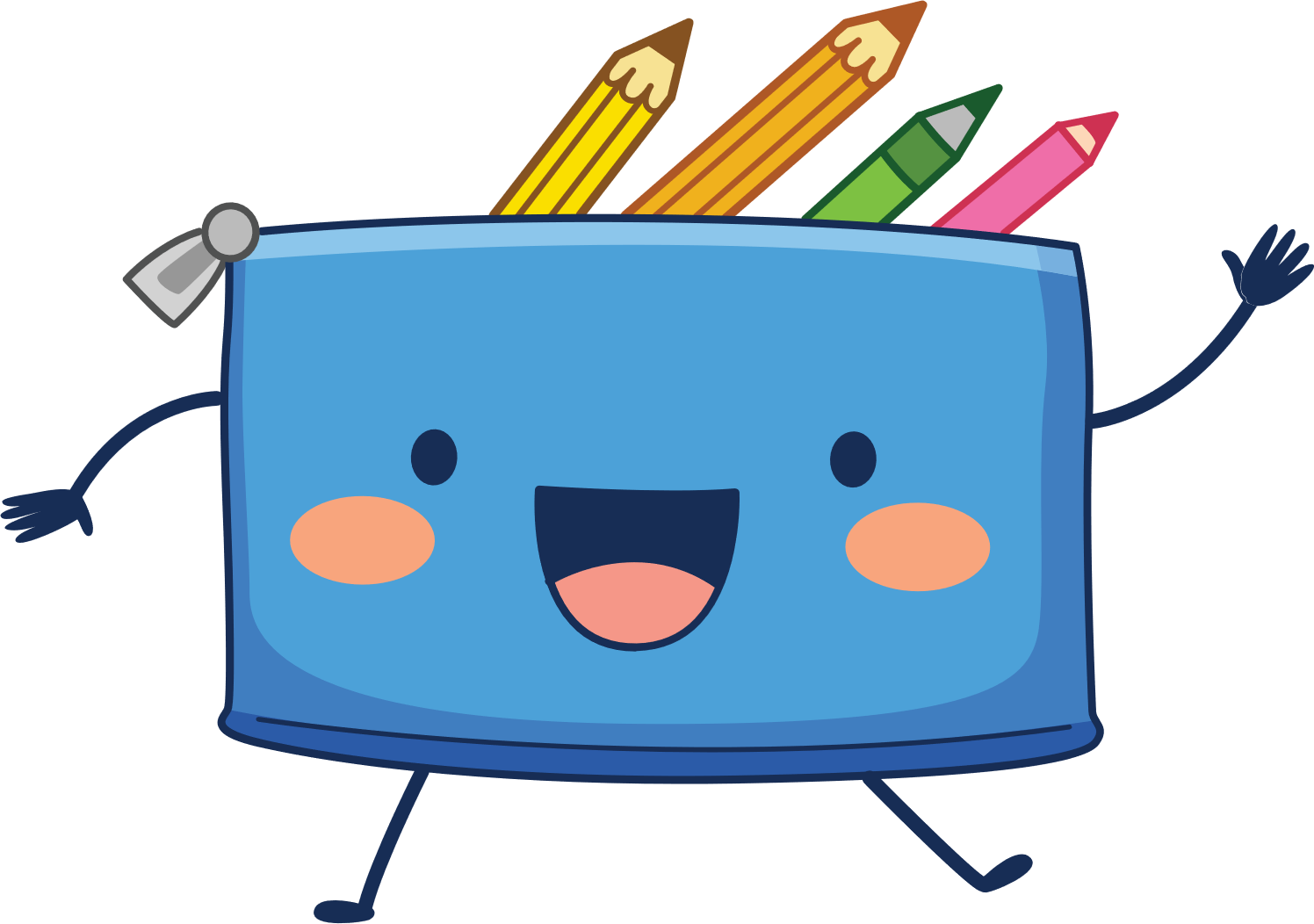 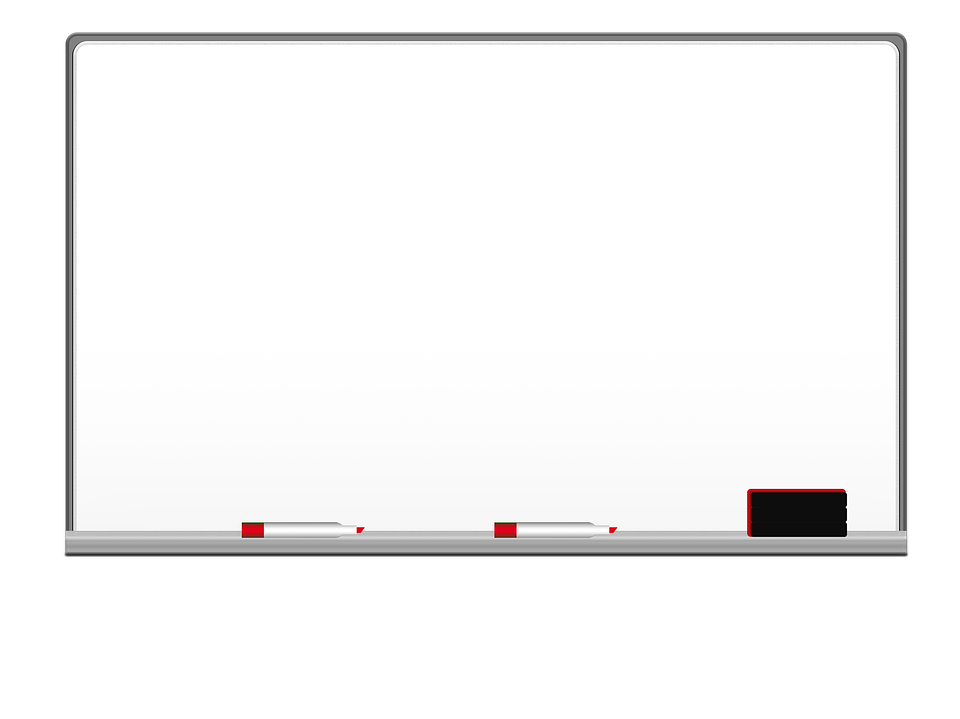 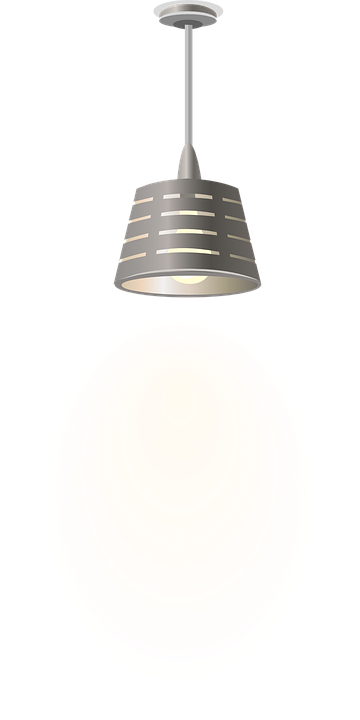 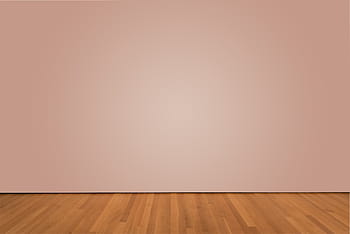 I love English
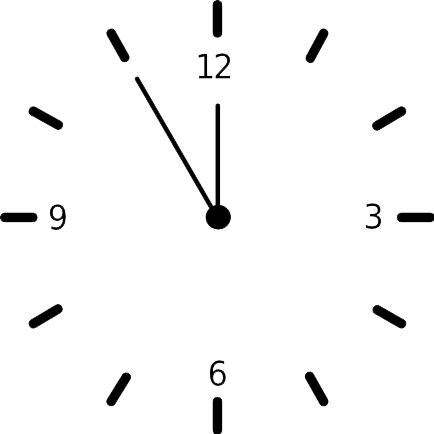 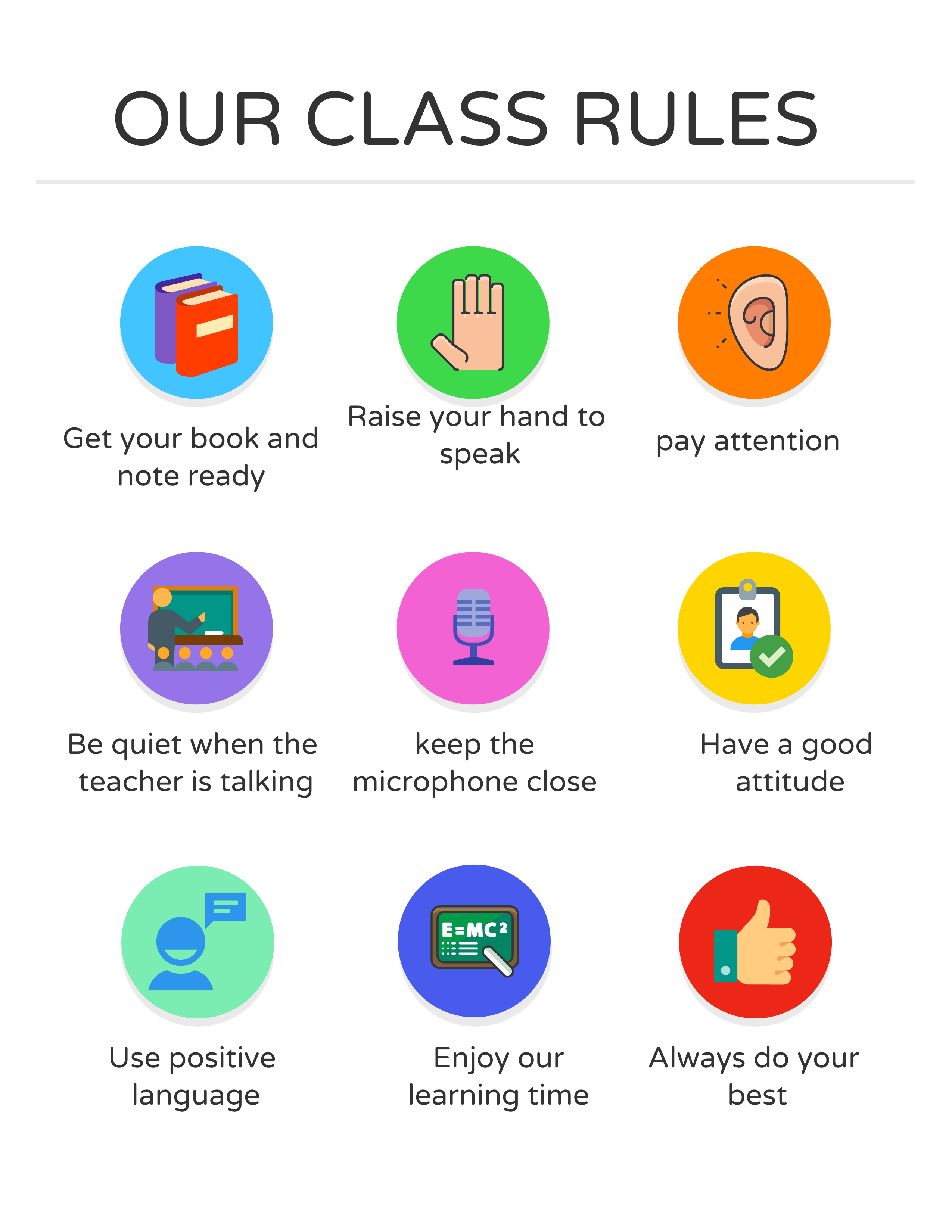 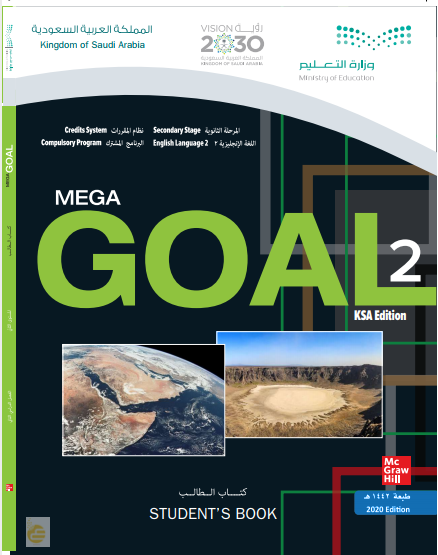 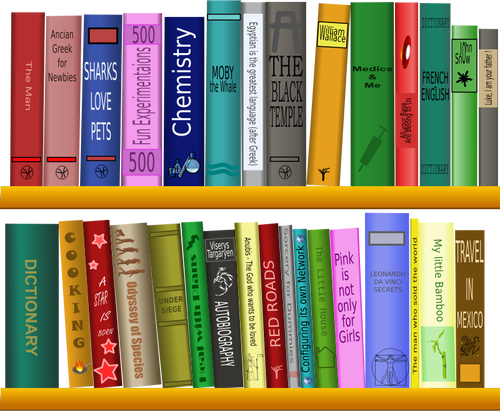 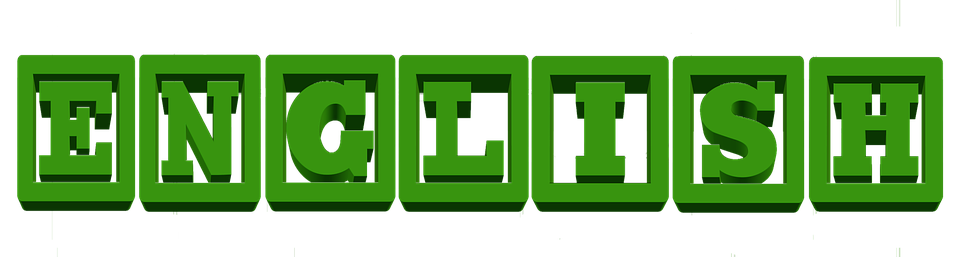 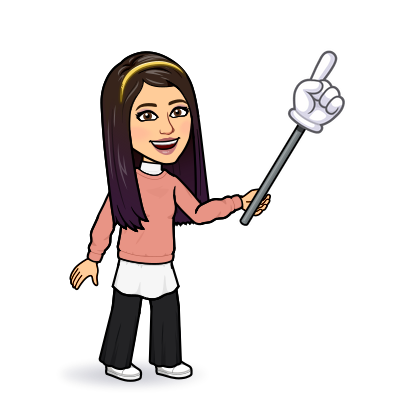 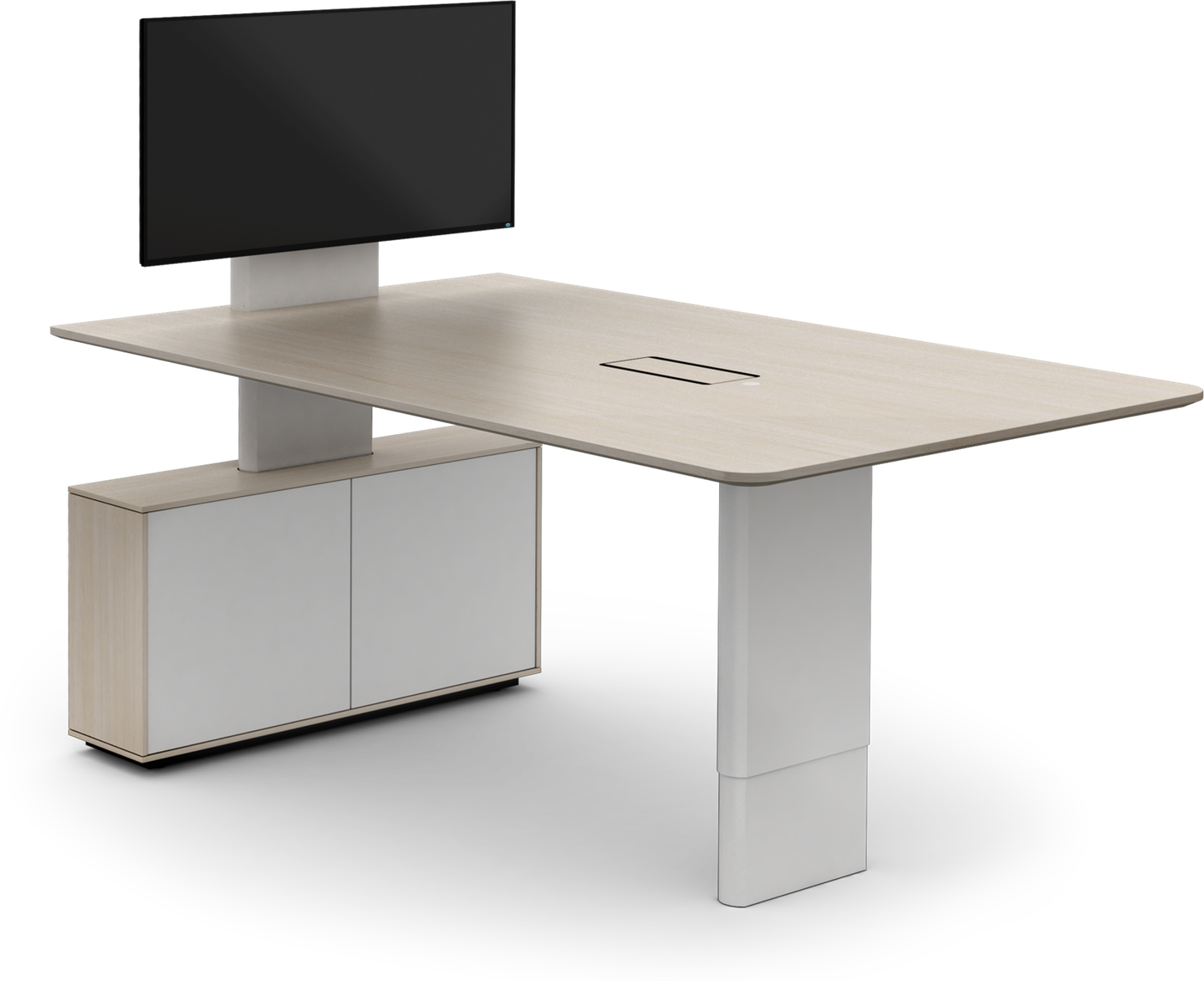 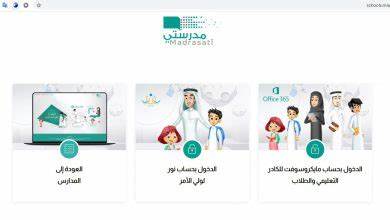 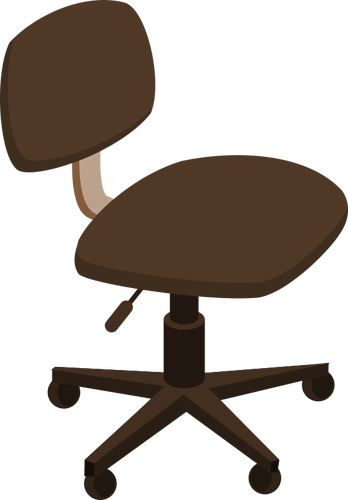 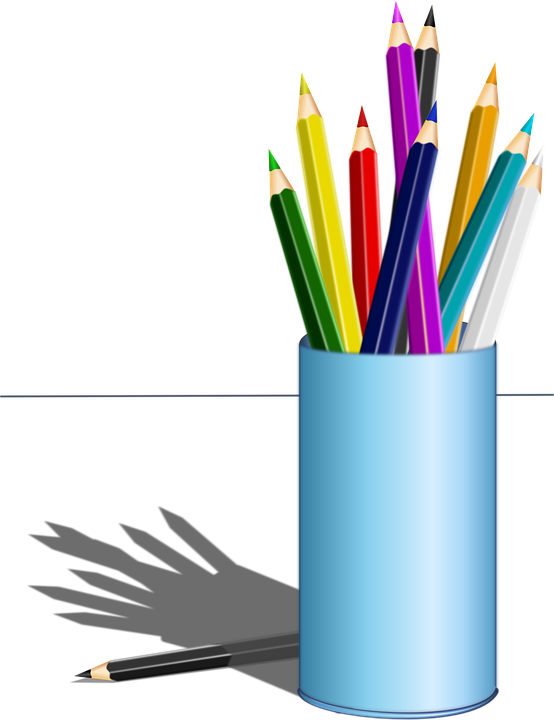 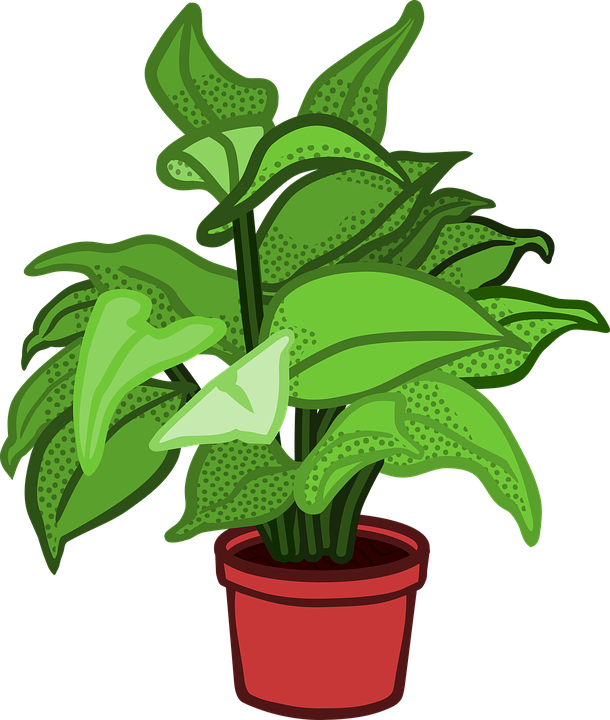 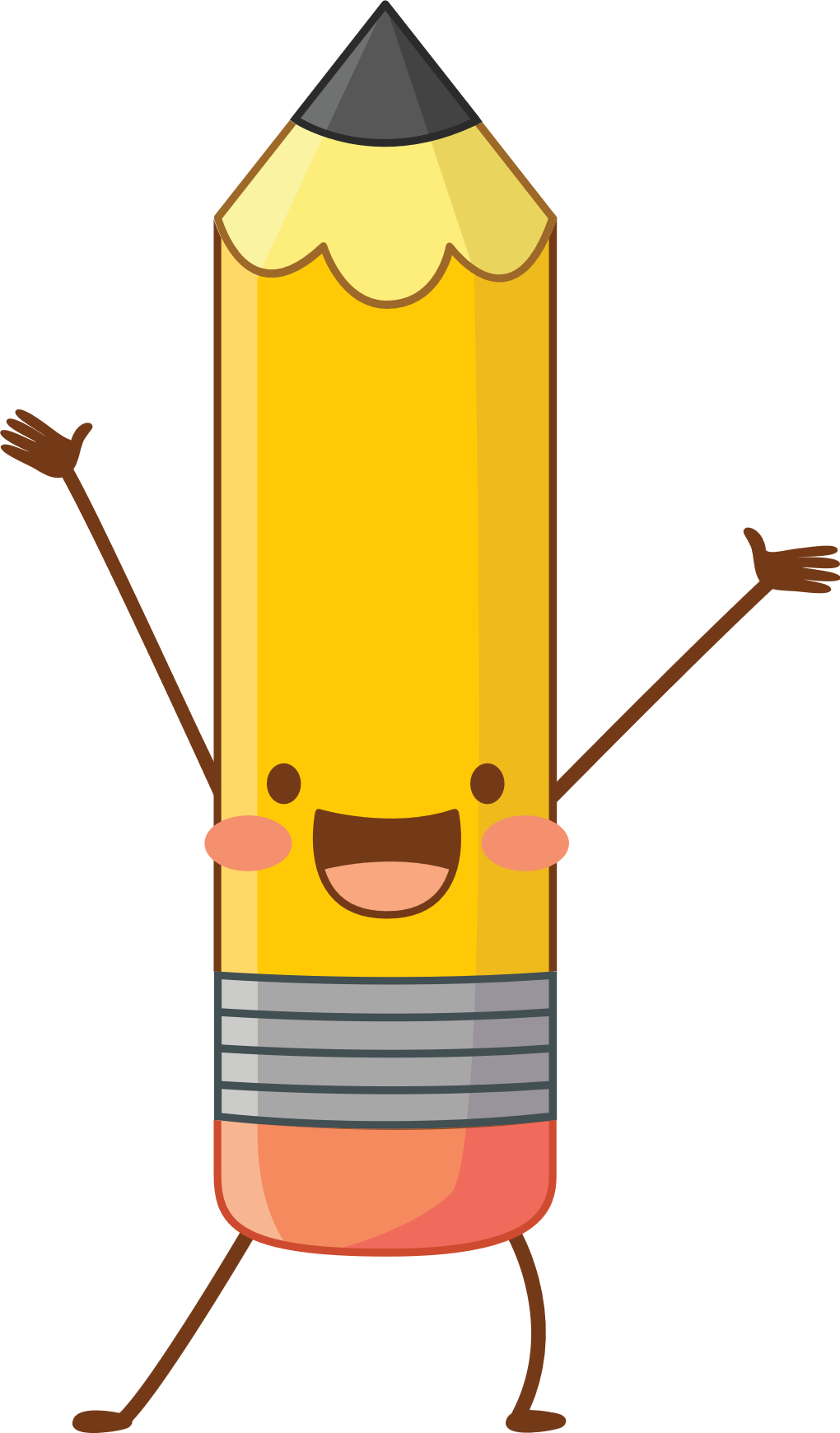 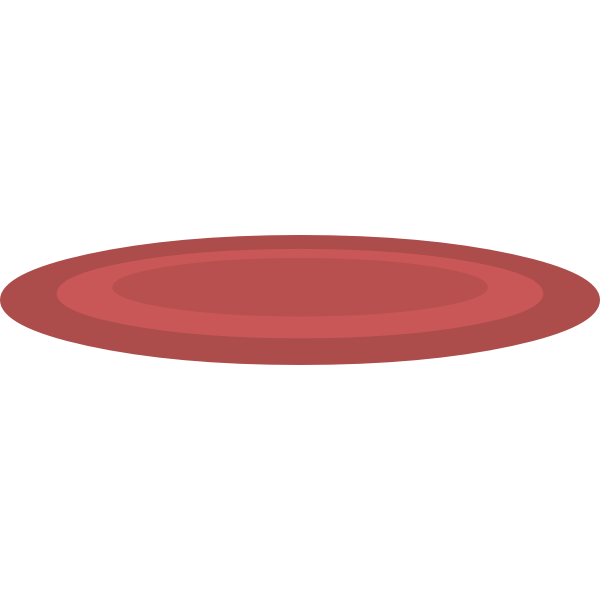 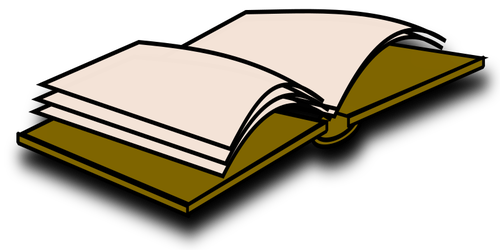 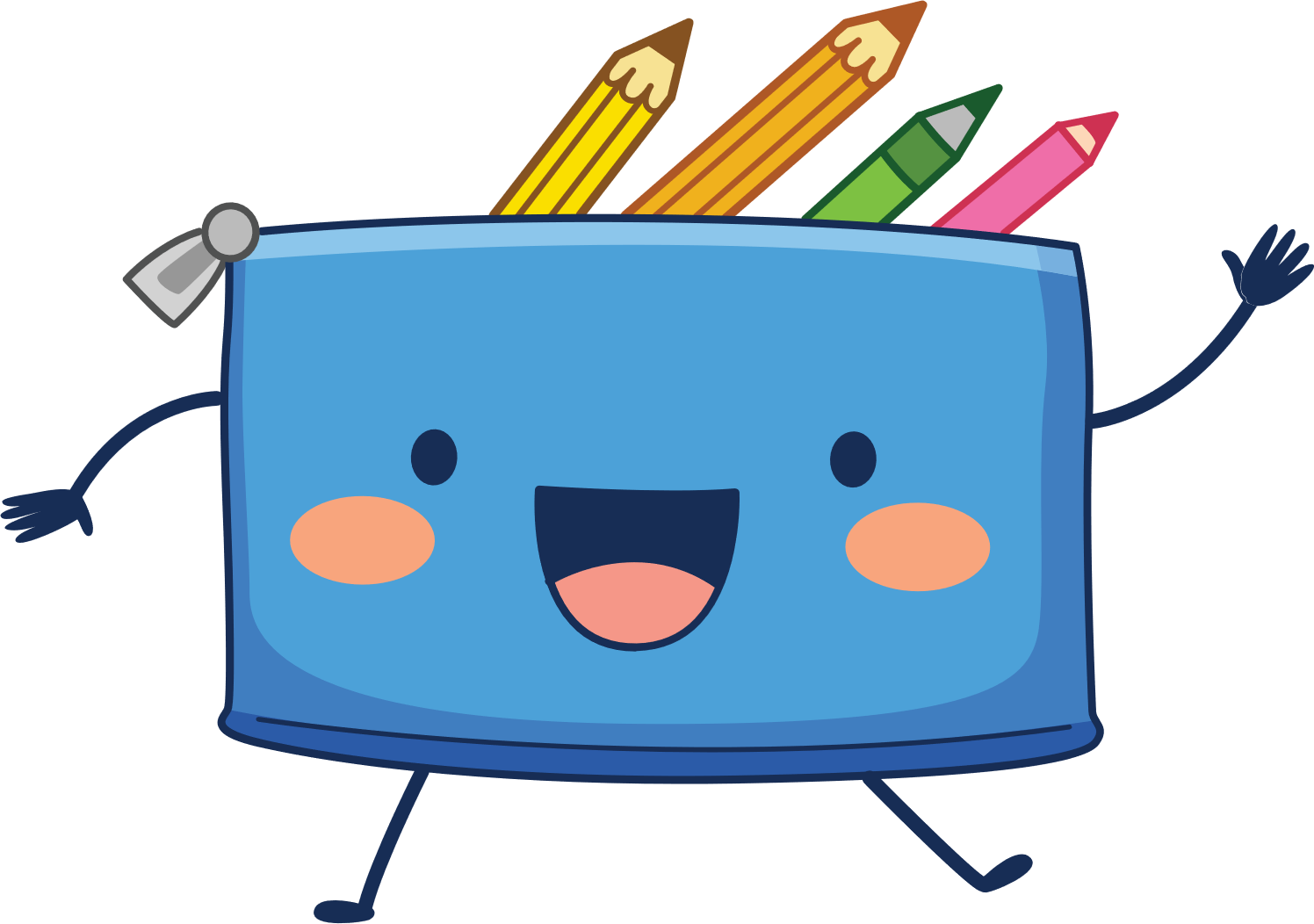 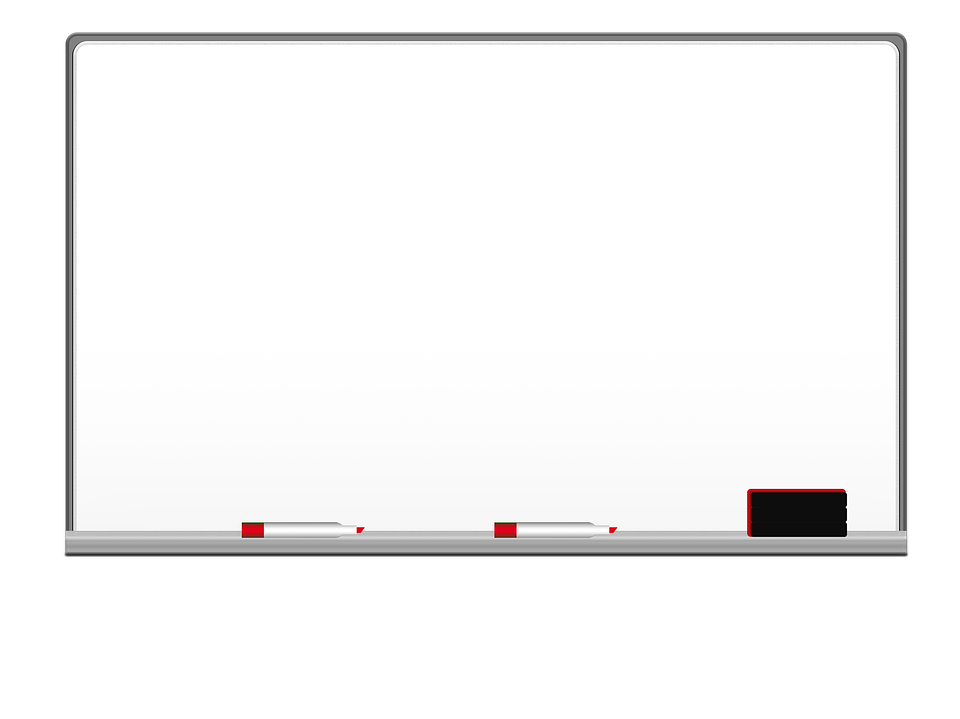 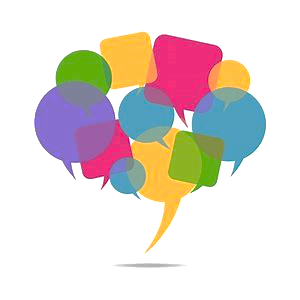 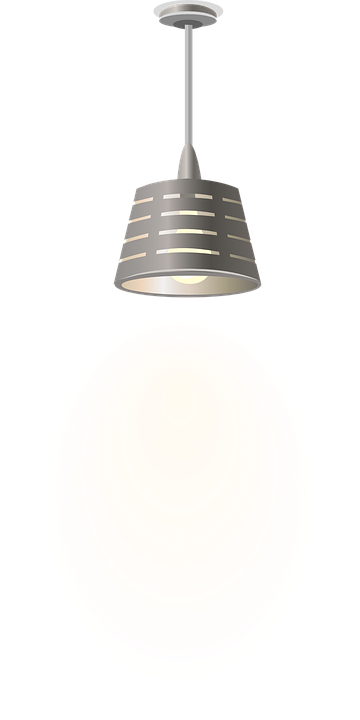 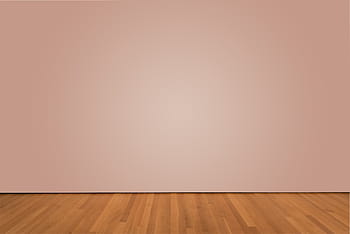 I love English
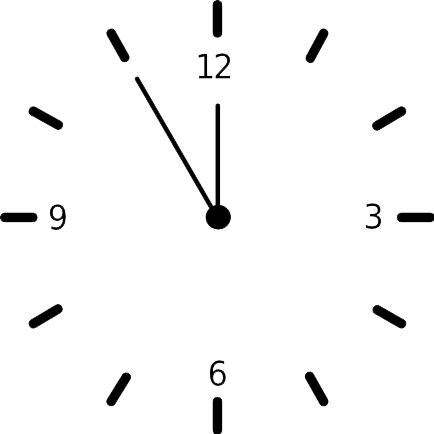 Mega Goal 2 
Unit 6
(What They Said)
Form, Meaning and Function
Thursday
26/8/1442
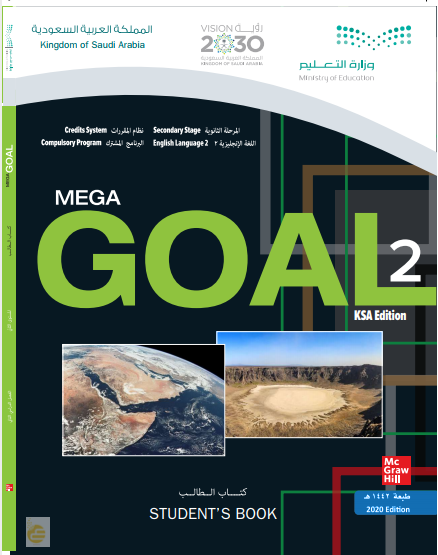 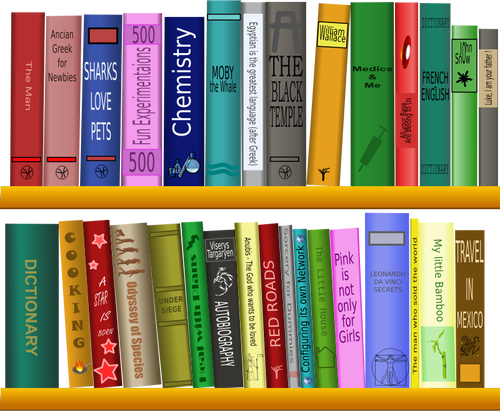 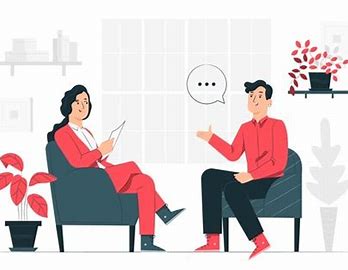 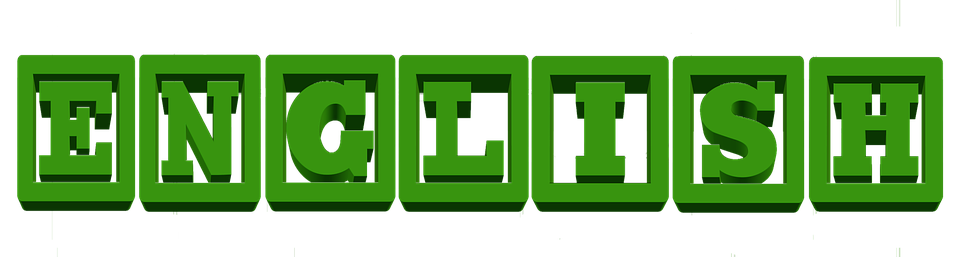 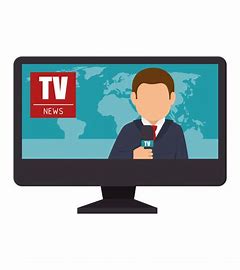 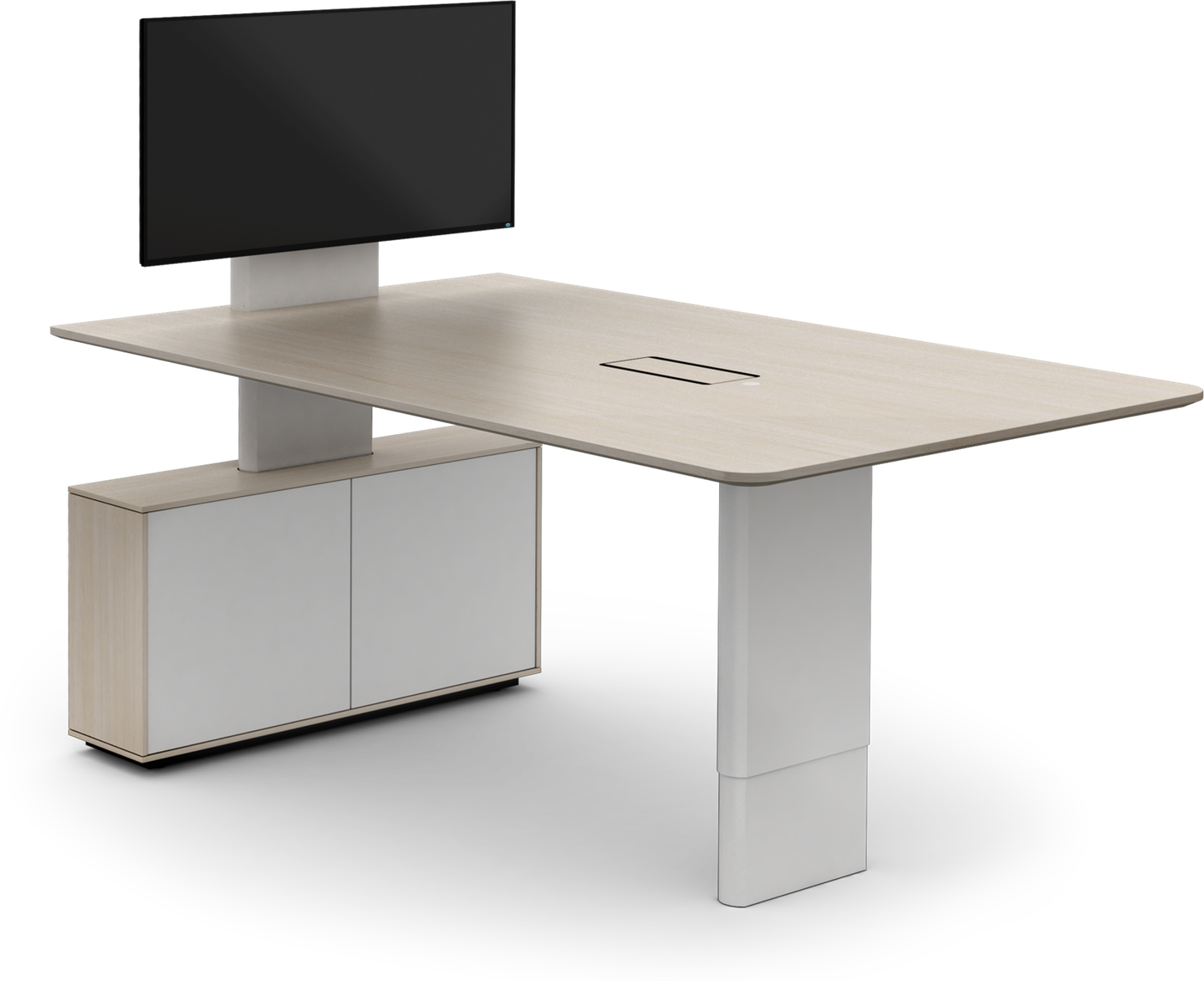 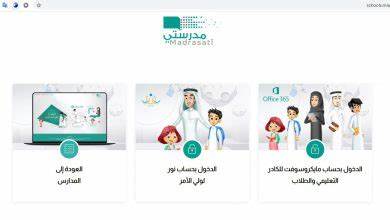 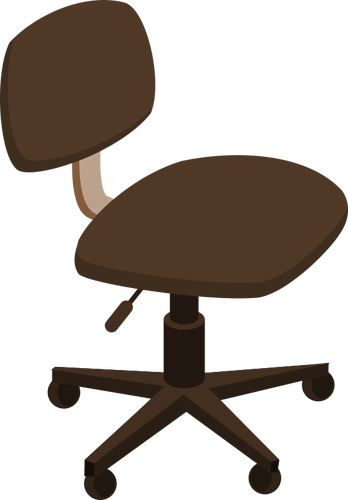 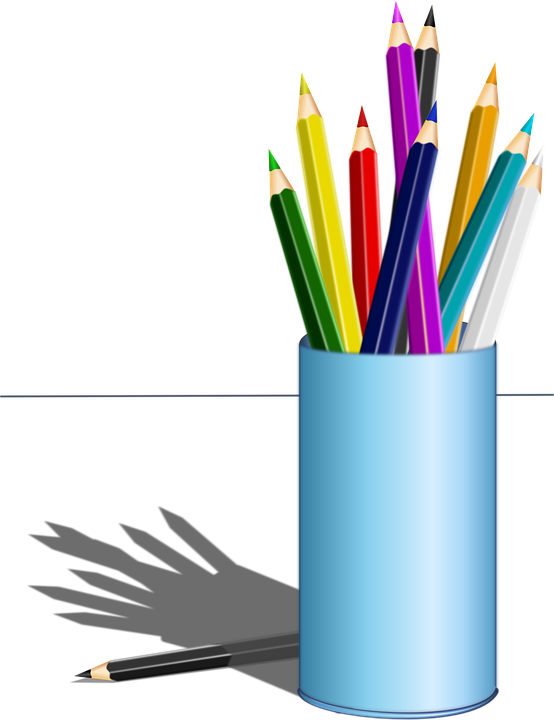 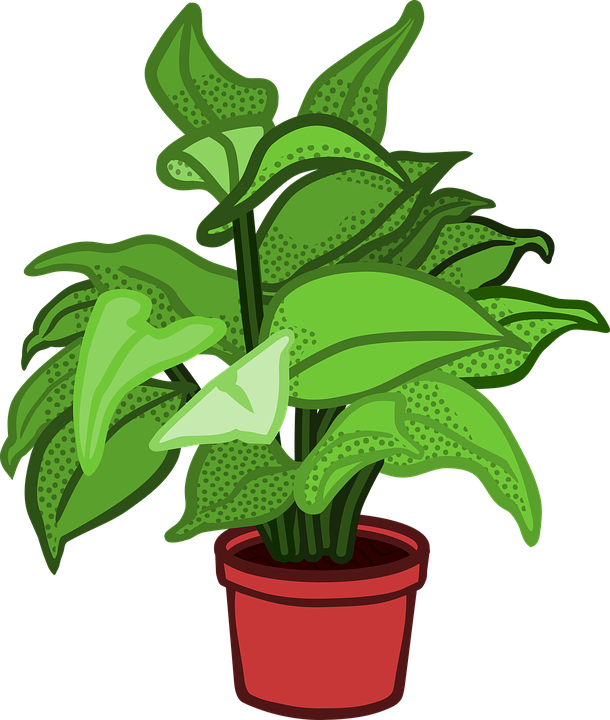 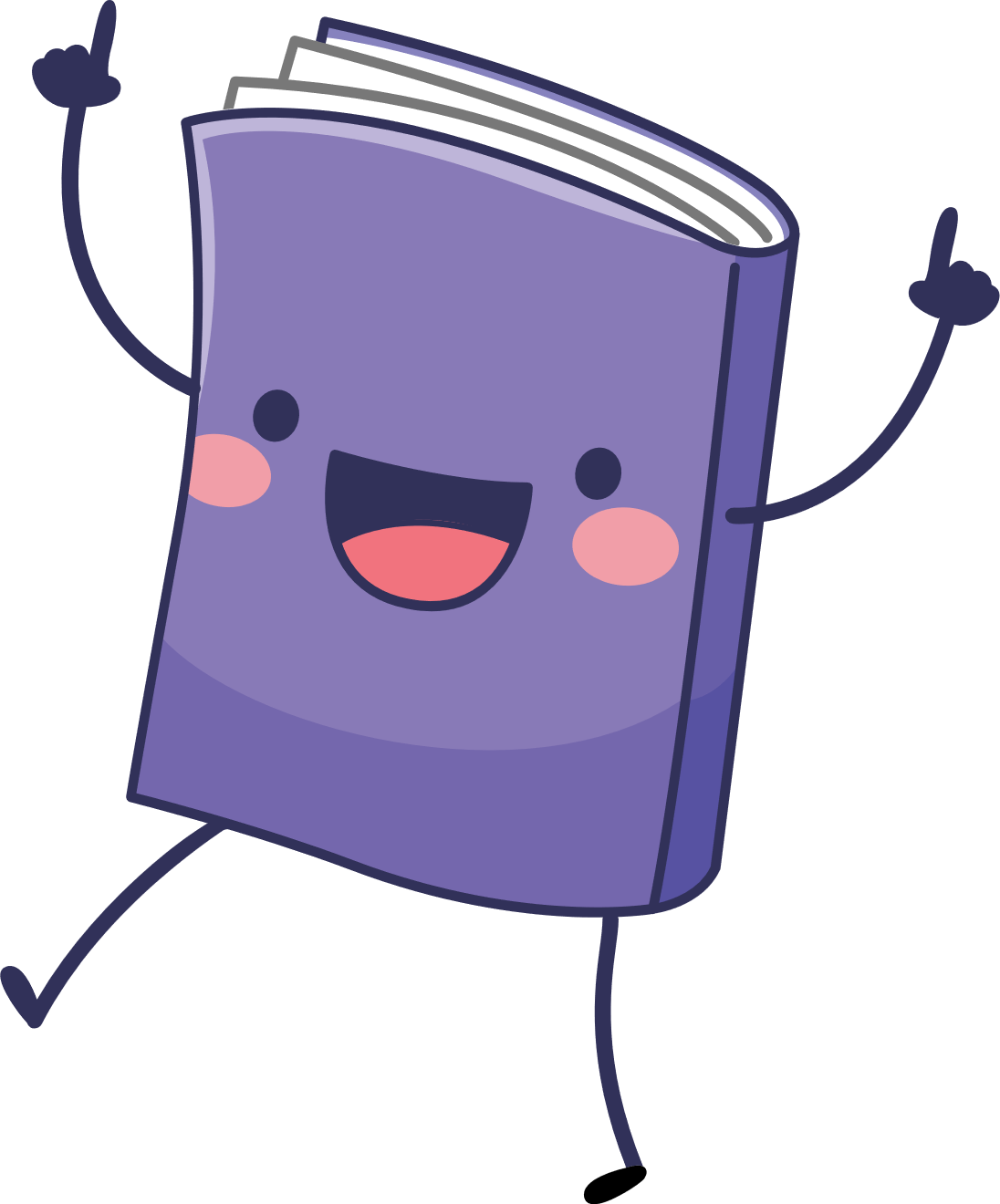 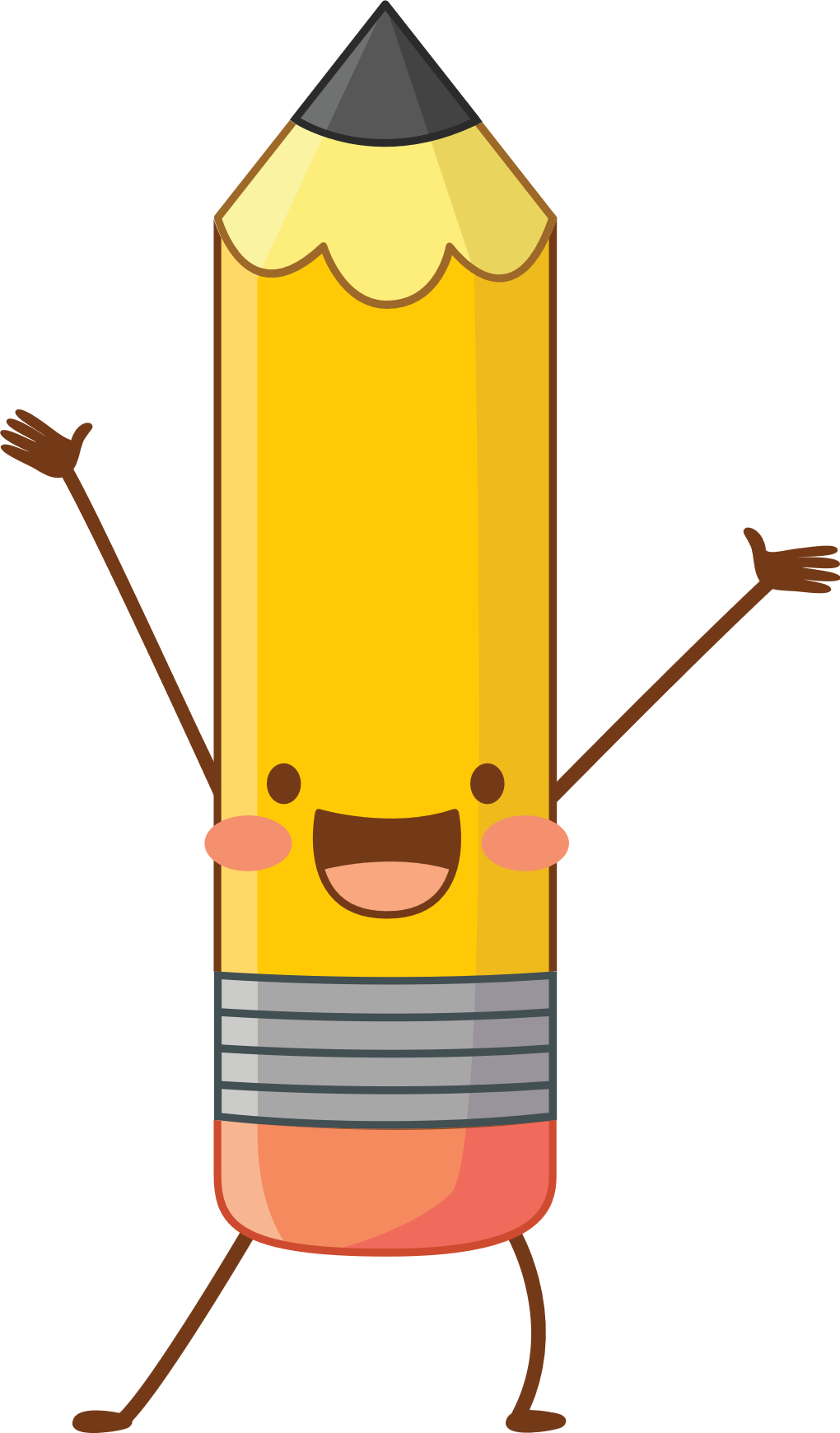 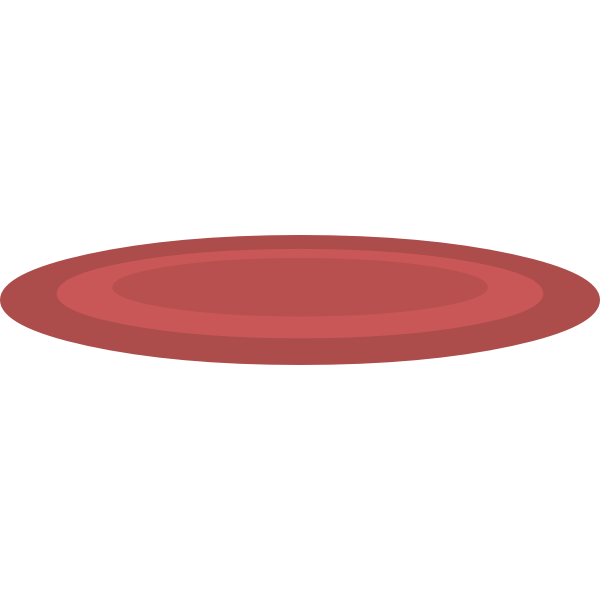 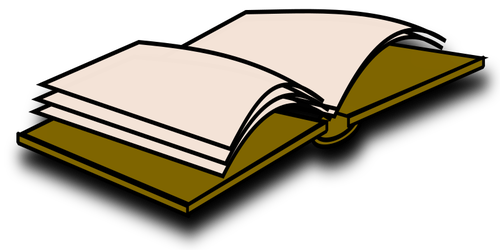 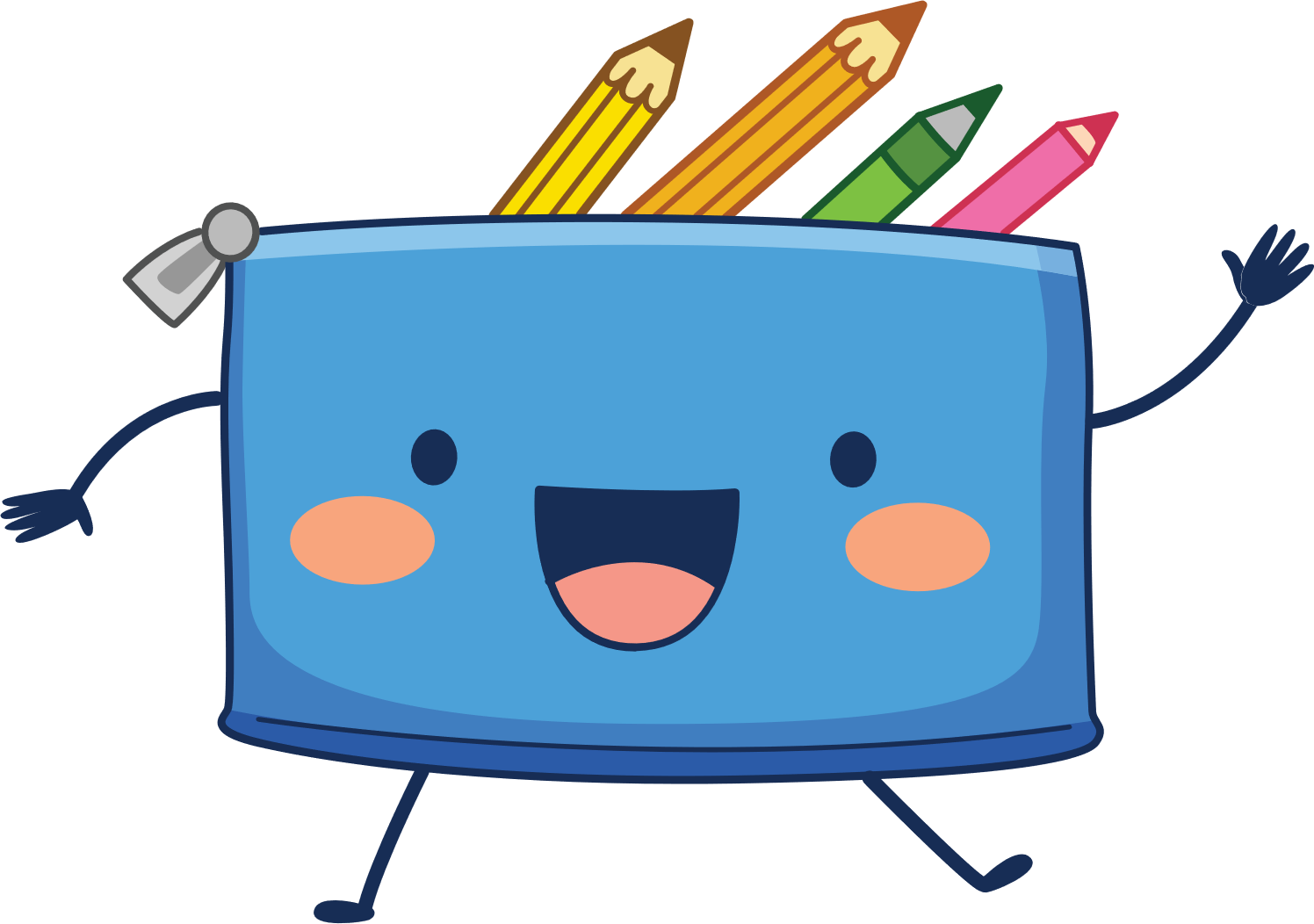 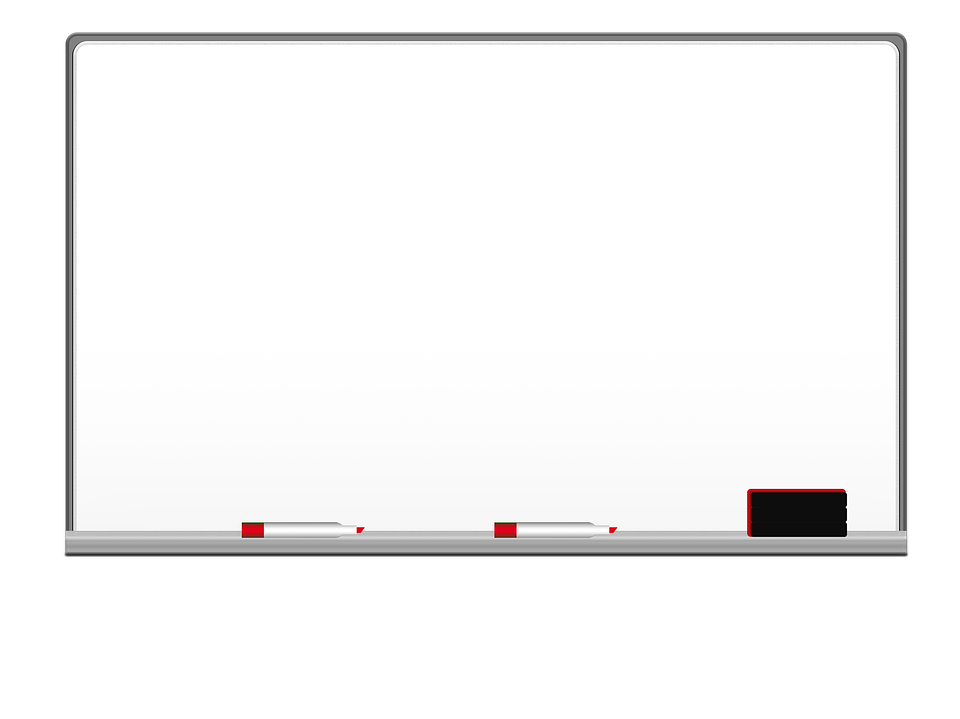 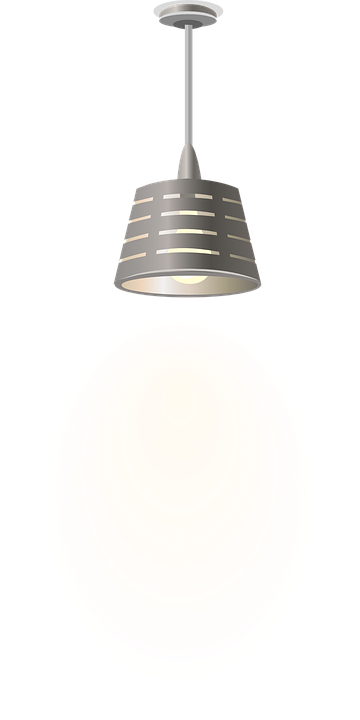 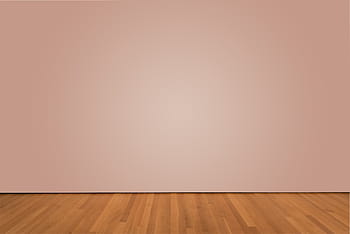 I love English
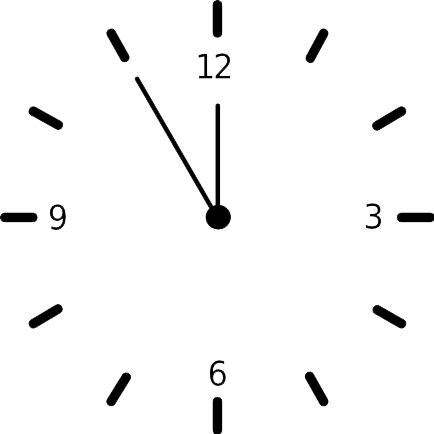 Lesson Objectives
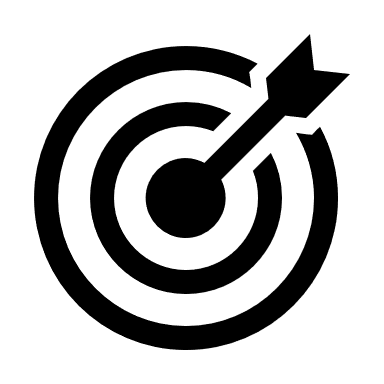 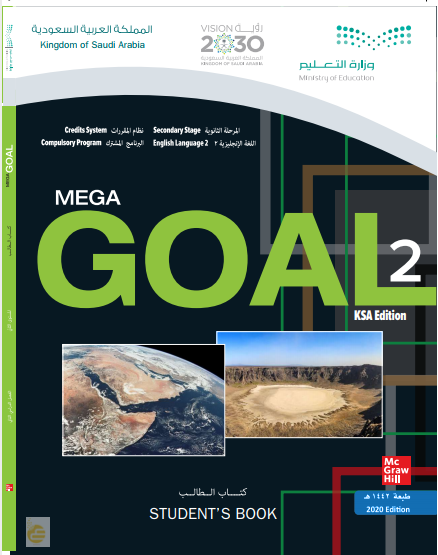 Students will be able to:
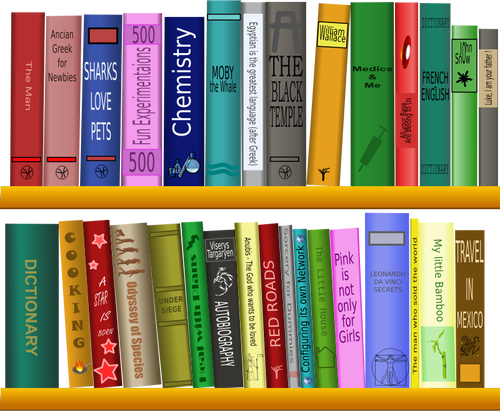 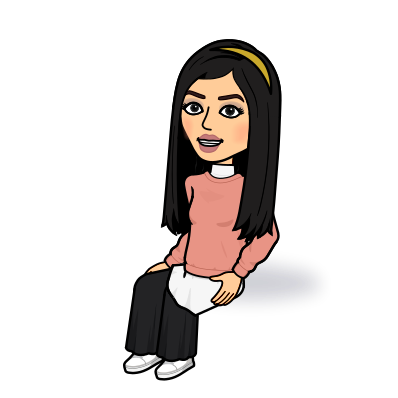 Identify the words that are connected with the environment and natural disasters.
Express surprise through negative questions.
Use relative adverb “where” to refer to places.
Ask for information using indirect question.
Express agreement with So, Neither, Either, Too.
Express disagreement.
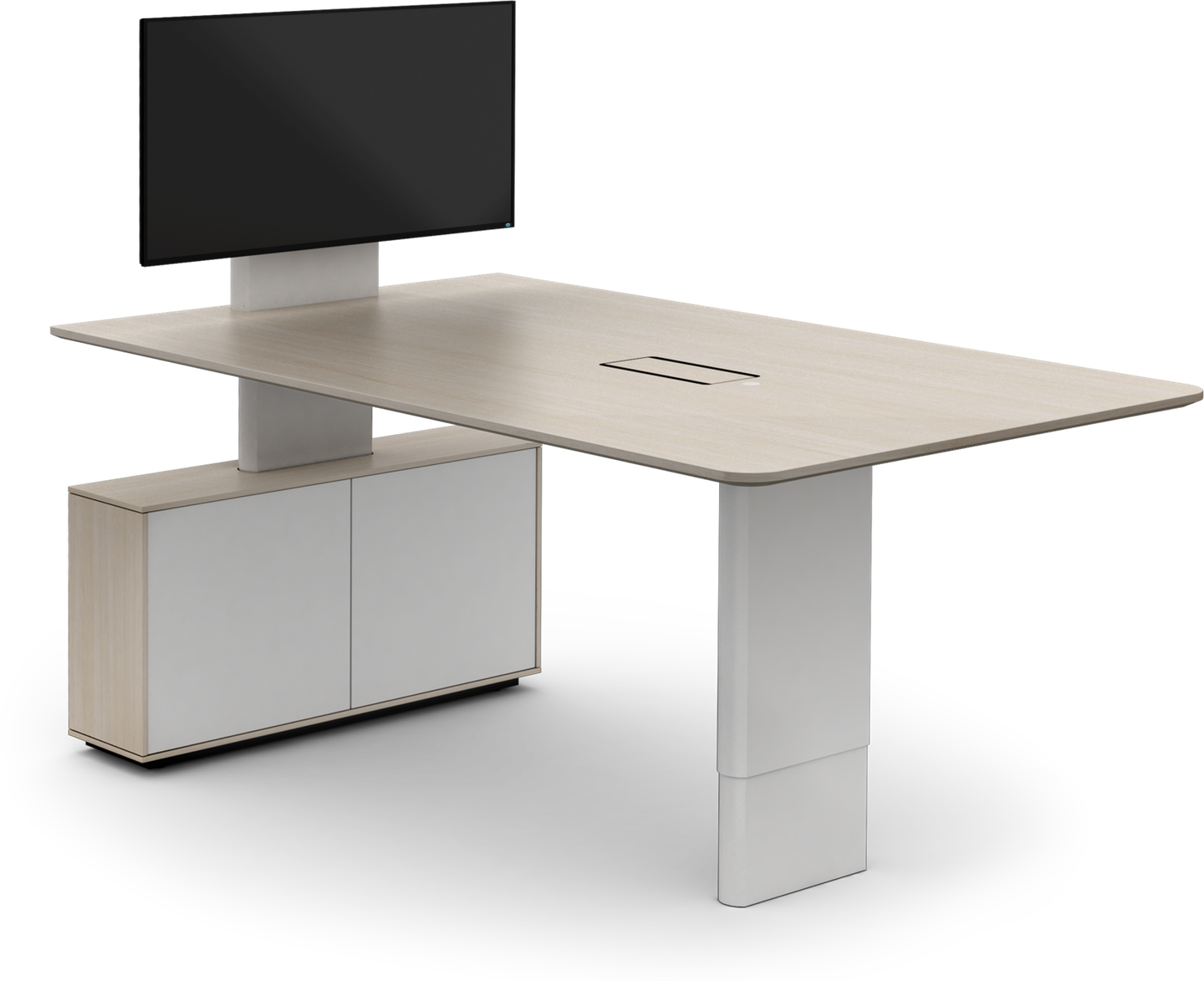 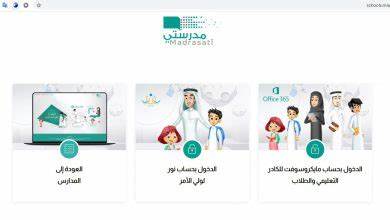 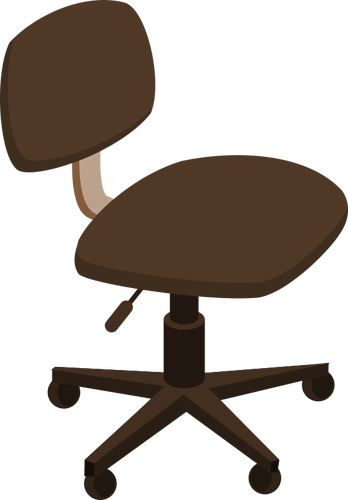 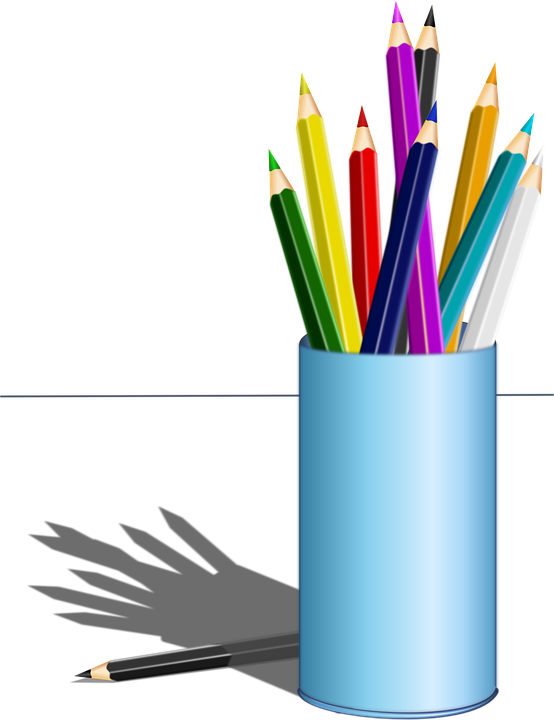 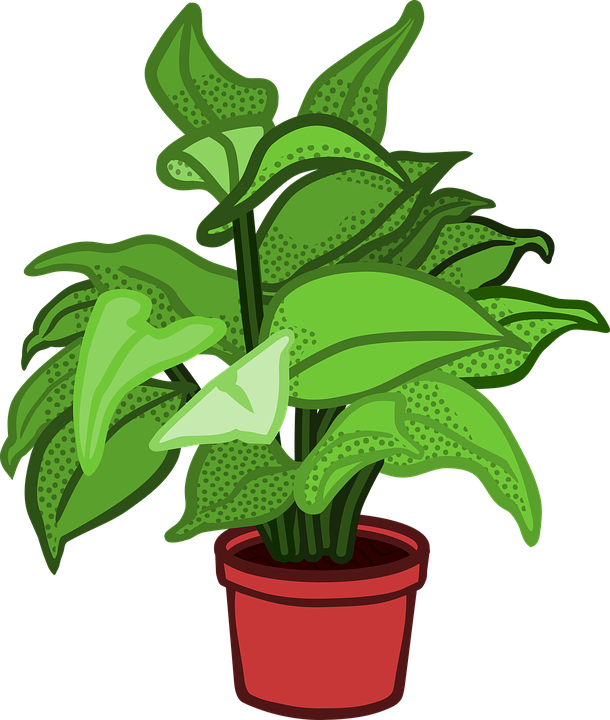 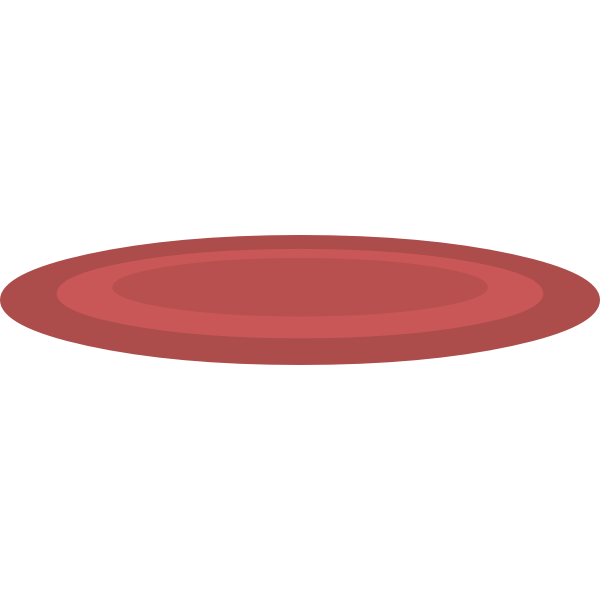 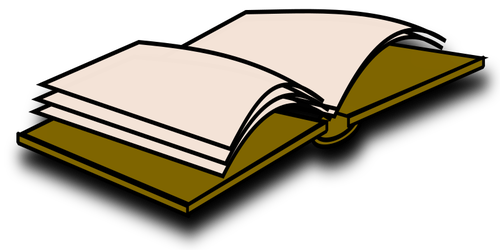 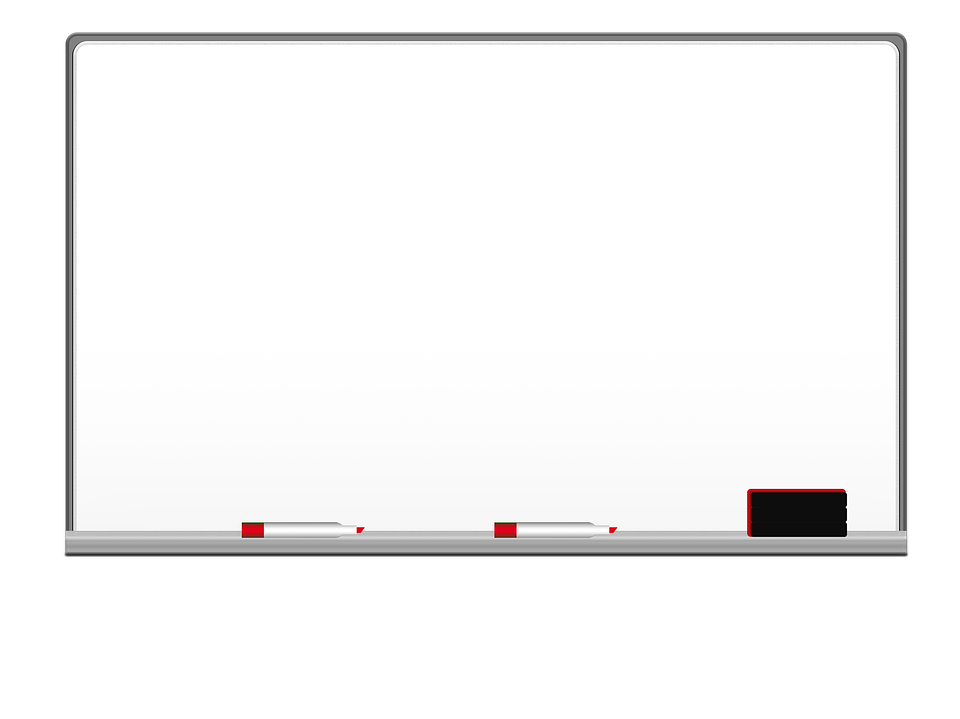 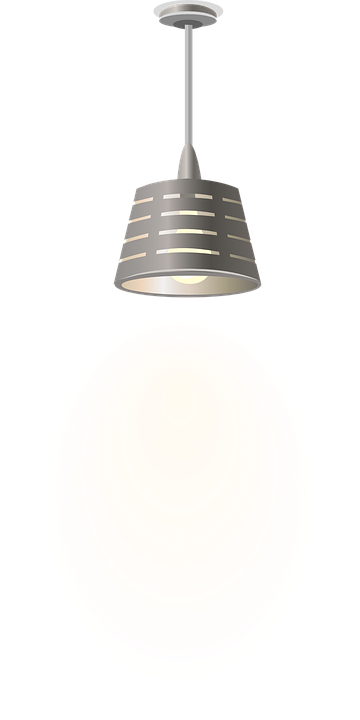 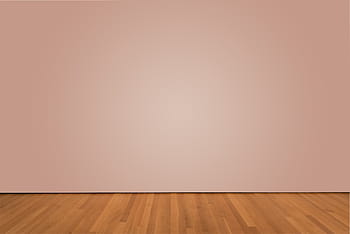 I love English
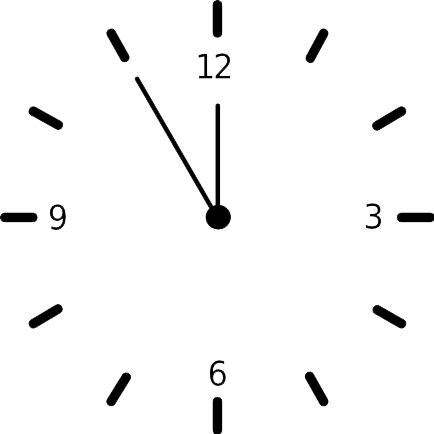 Open your Student’s book page: 92
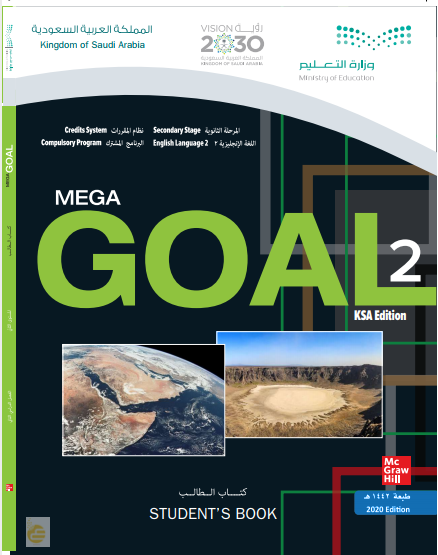 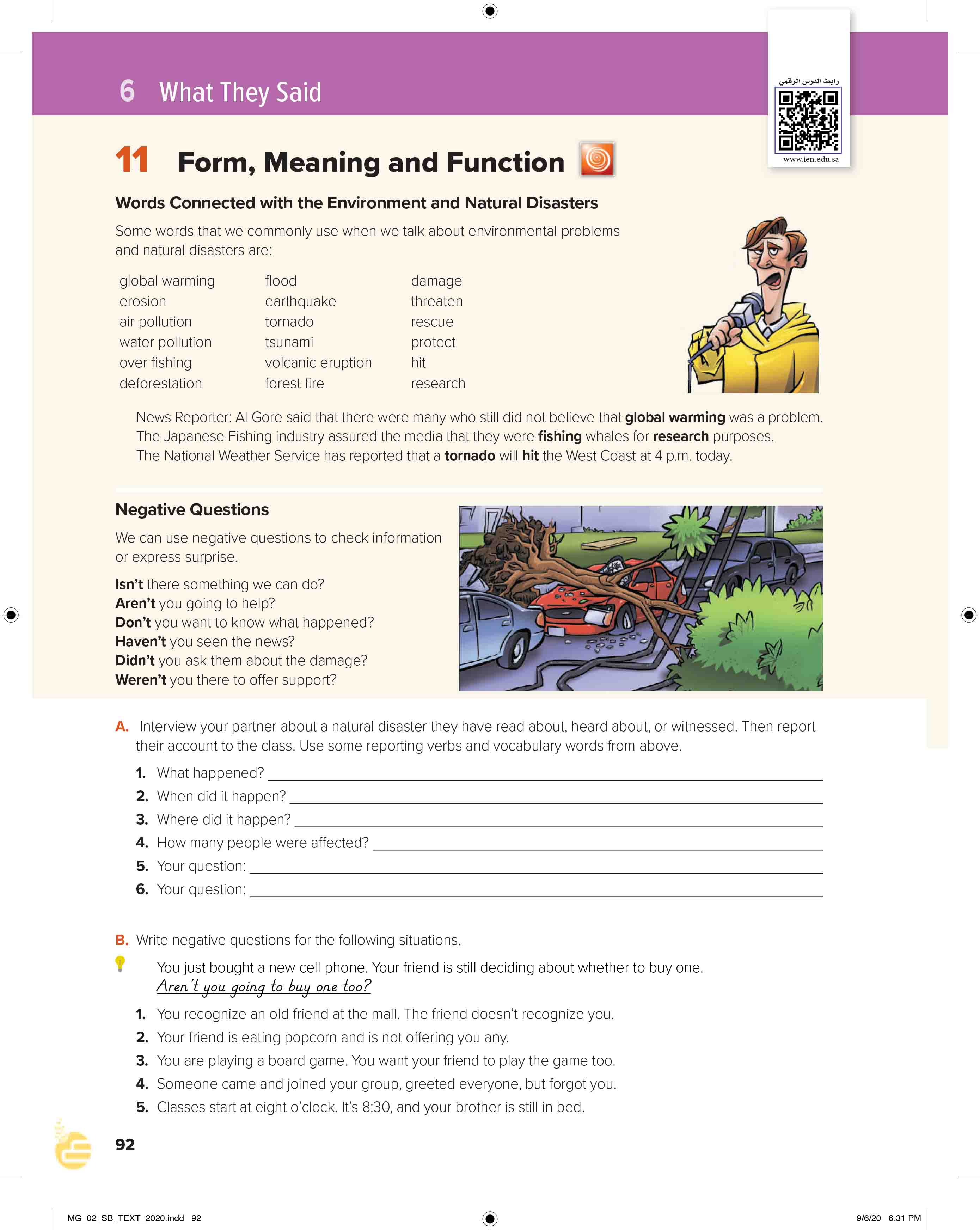 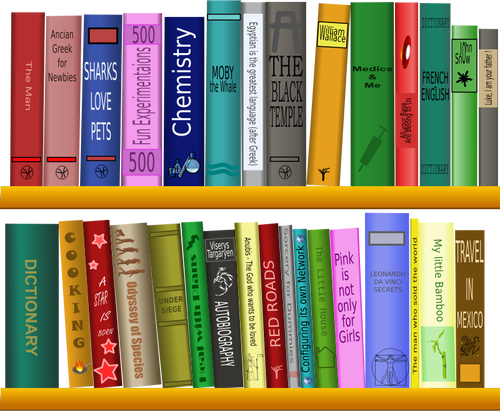 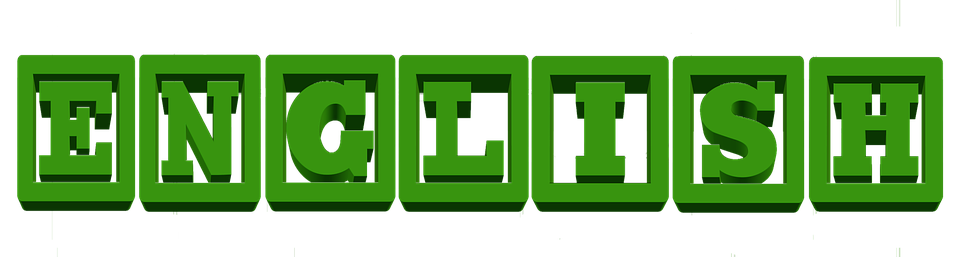 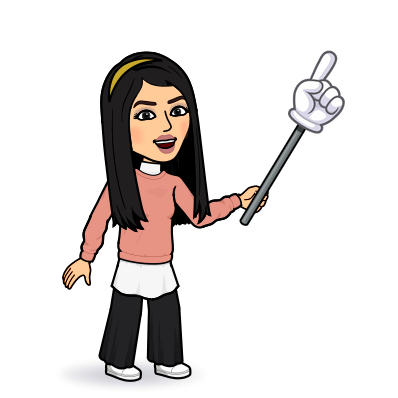 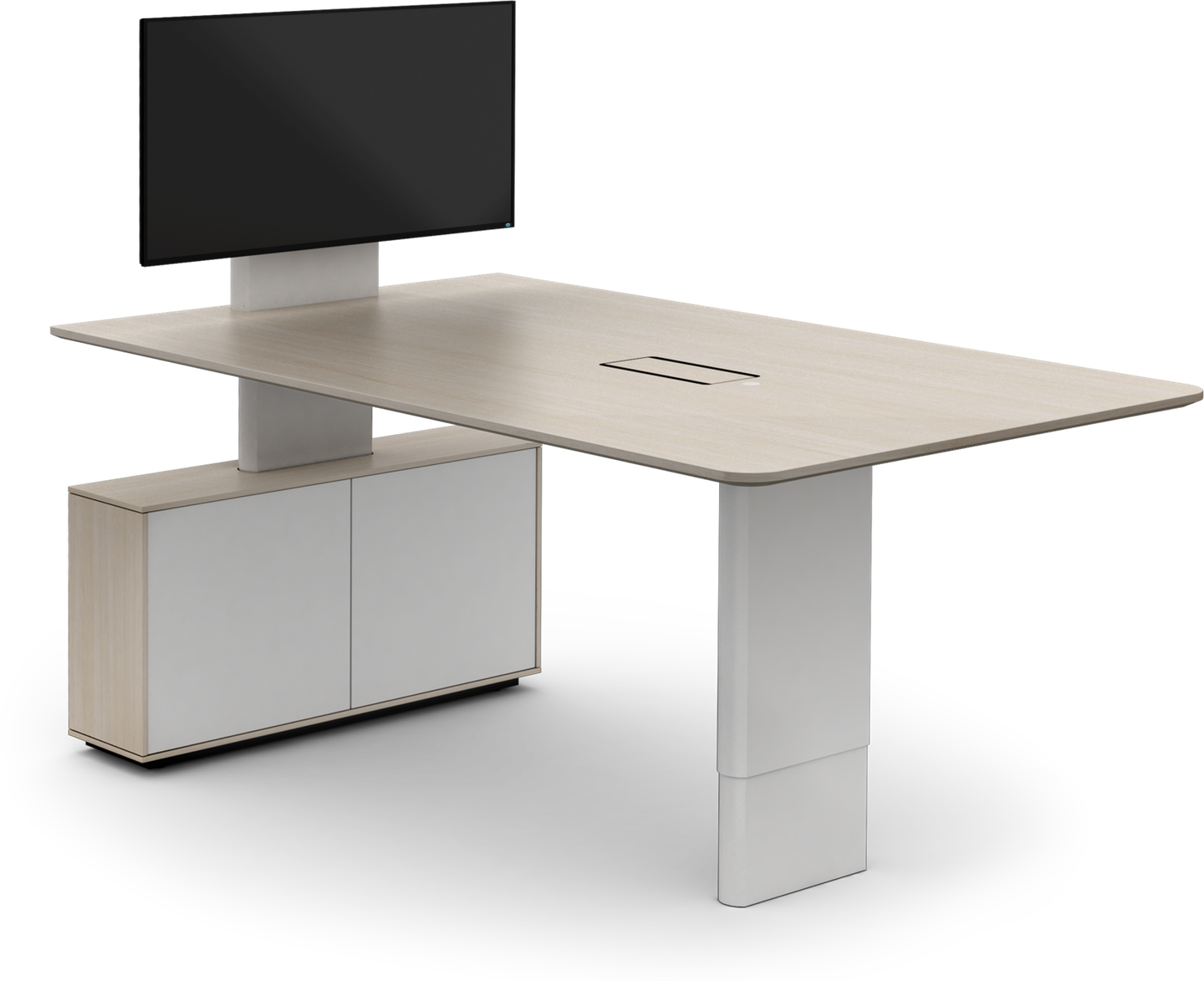 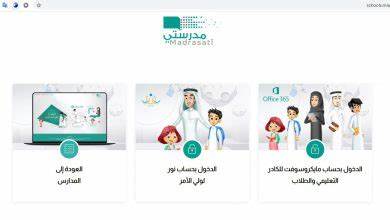 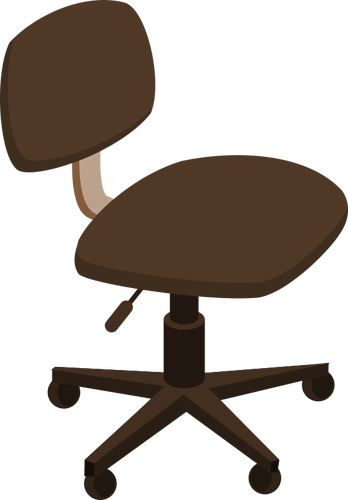 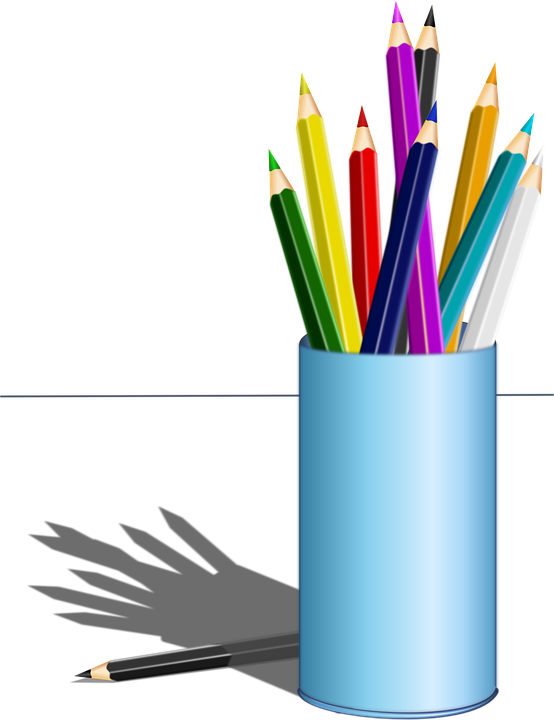 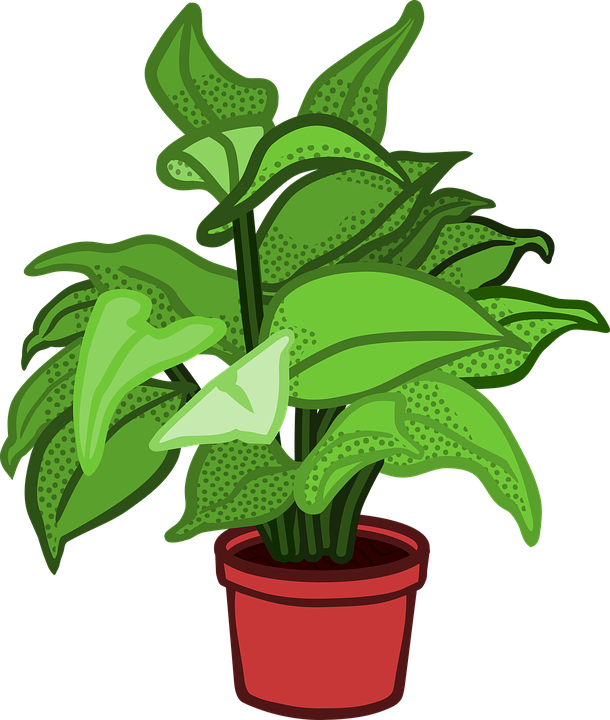 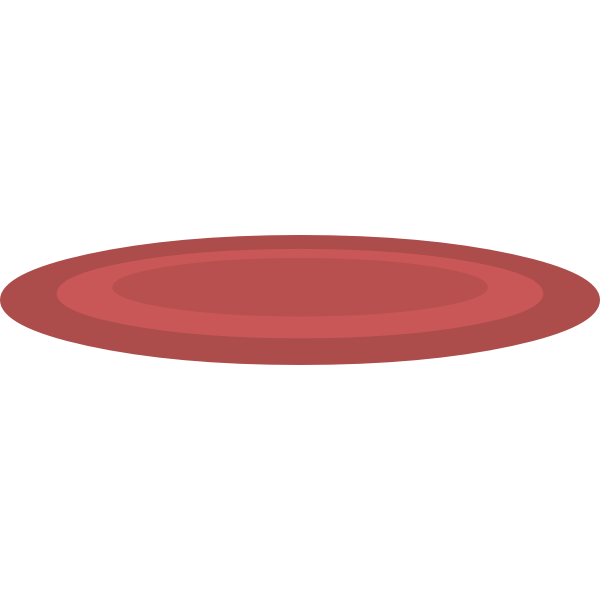 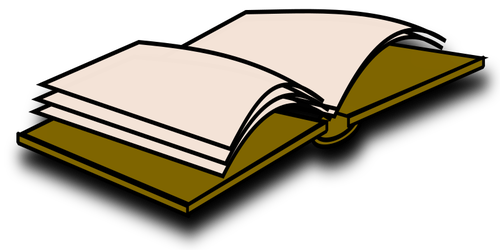 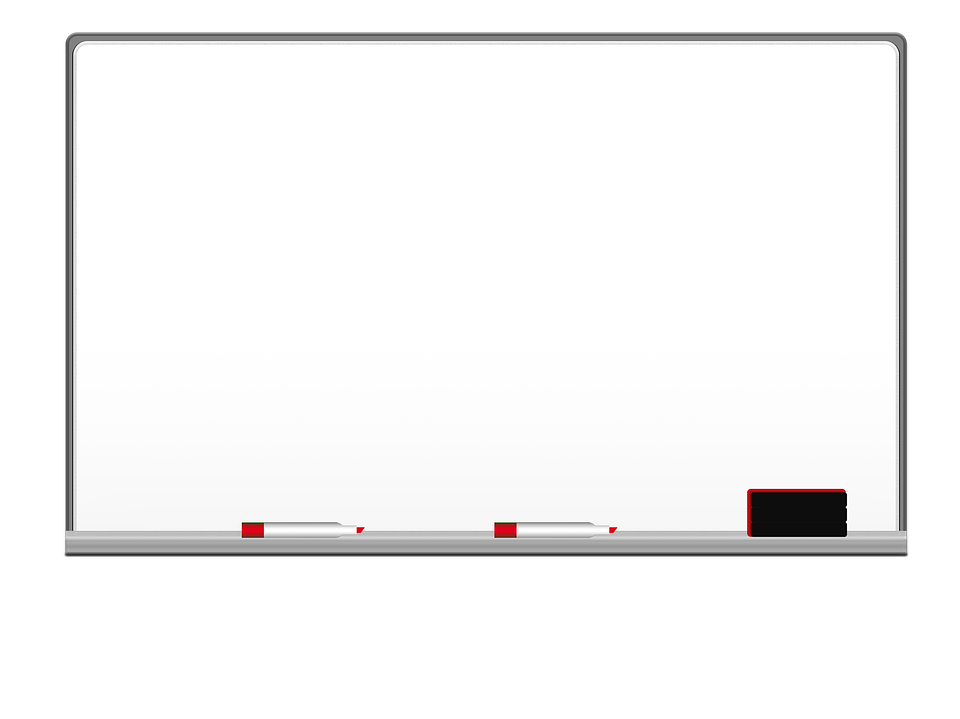 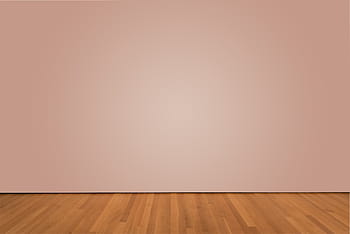 Warm Up
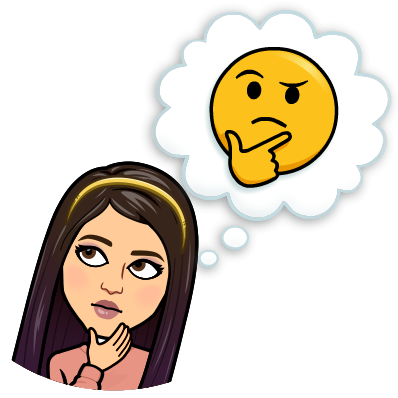 What’s the difference between them?
What do the pictures show?
Any negative or adverse affect on a natural resource caused by human impacts.
A major adverse event resulting from natural processes of the Earth.
Environment Issues
Natural Disasters
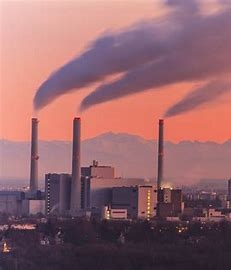 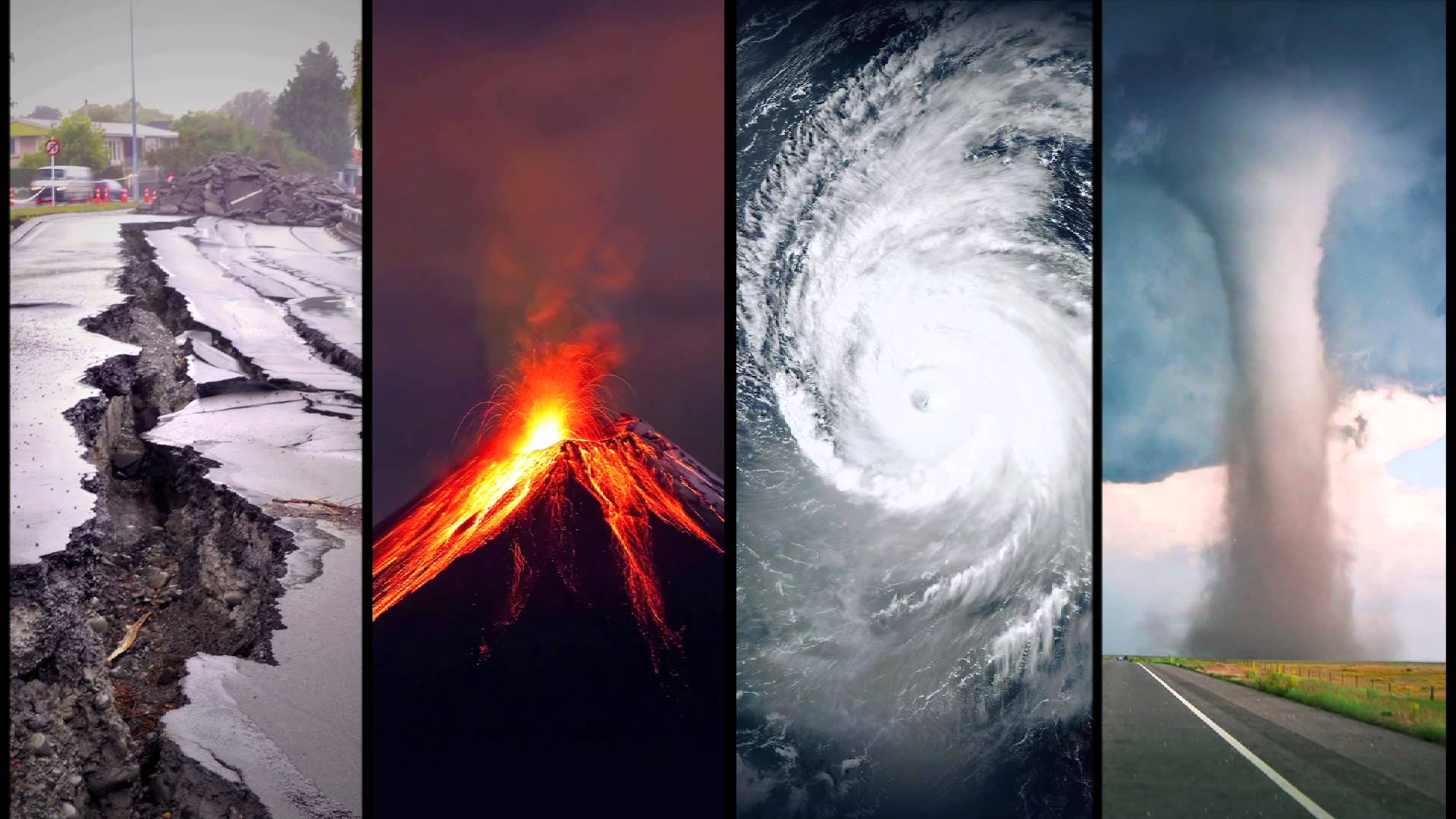 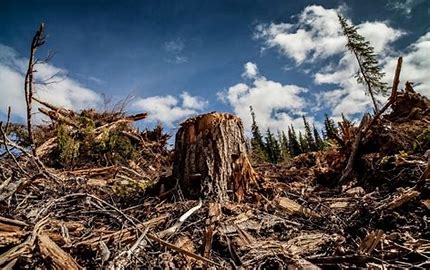 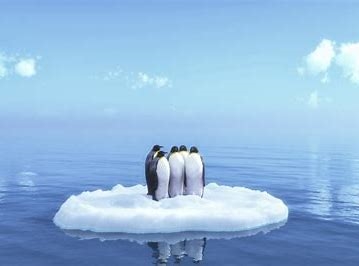 Earthquake
Volcano
hurricane
Tornado
Pollution
Deforestation
Global warming
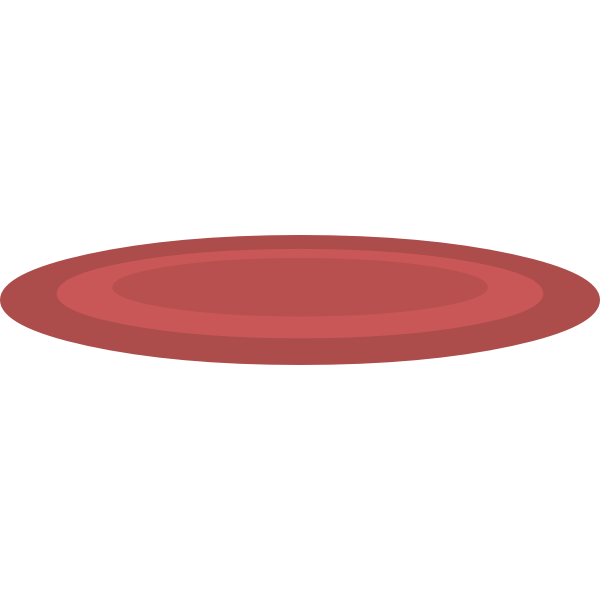 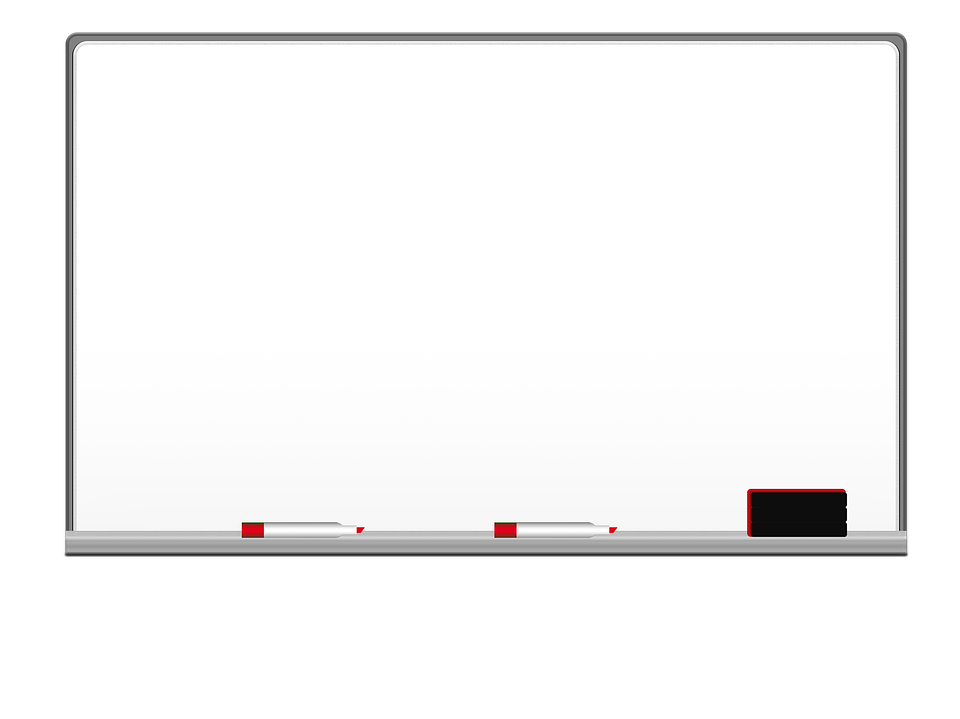 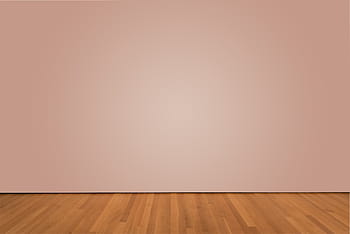 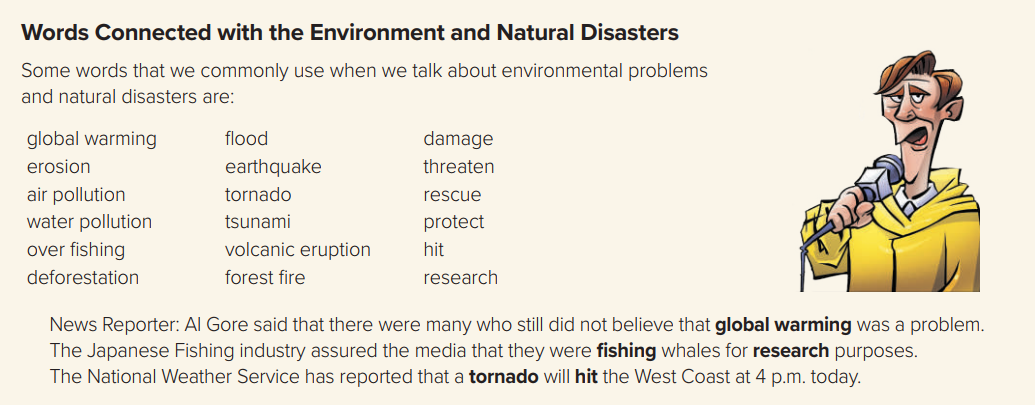 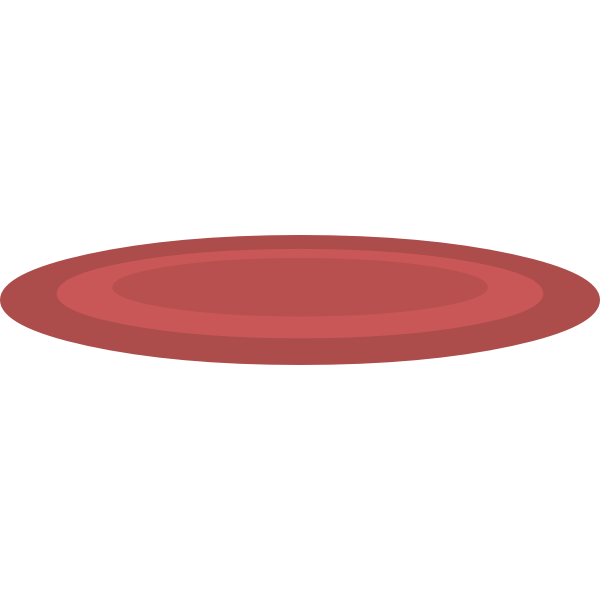 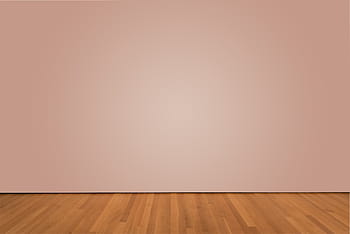 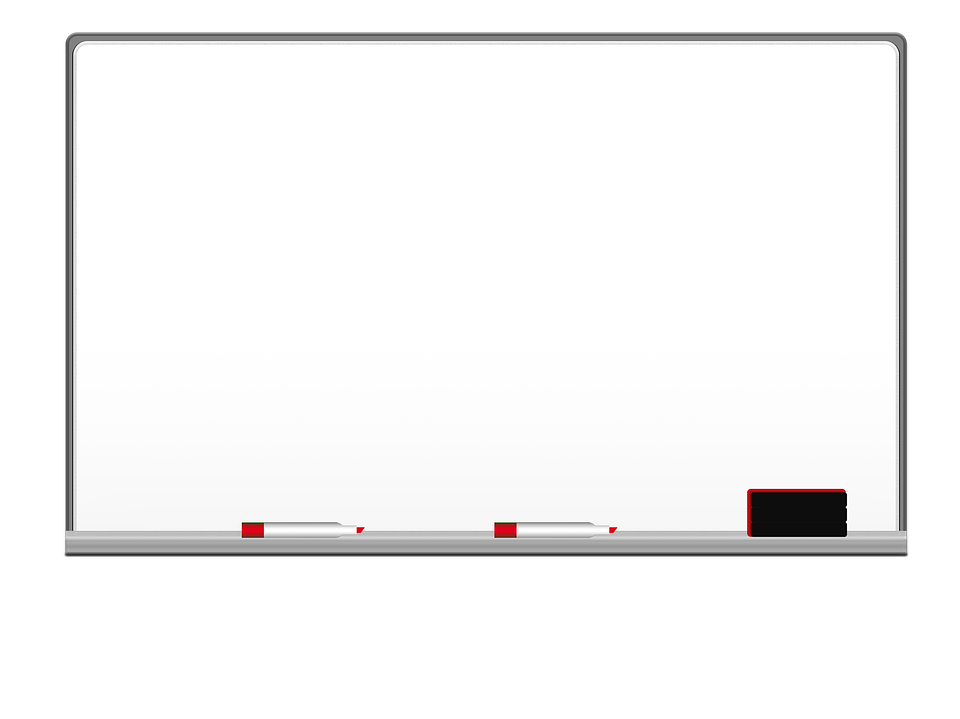 Fill in the space with the correct word:
tornado
global
protect
pollution
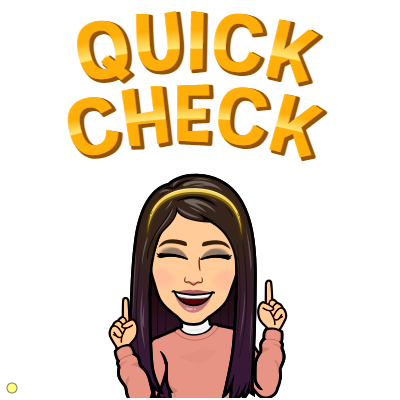 1 – My friend still don’t believe that                    warming was a problem.
2 – The National Weather Service has reported that a     will hit the West Coast at 4 p.m. today.
3 – There’s so much                    in the air now that if it weren’t for our lungs there’d be no place to put it.
4 – We have to work together to                    our planet.
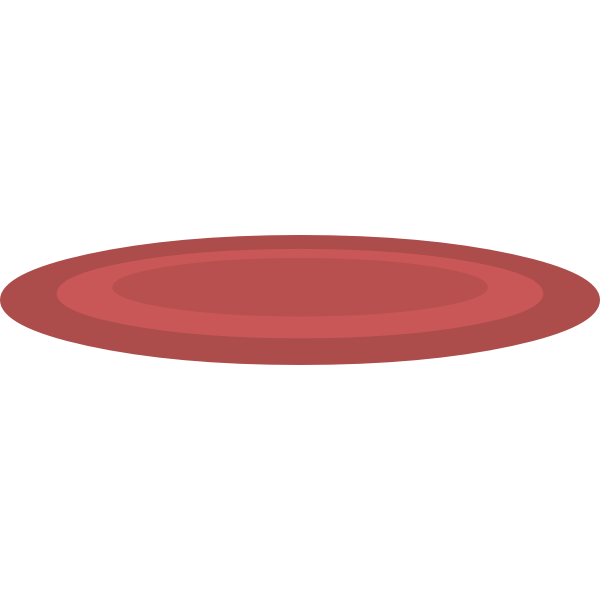 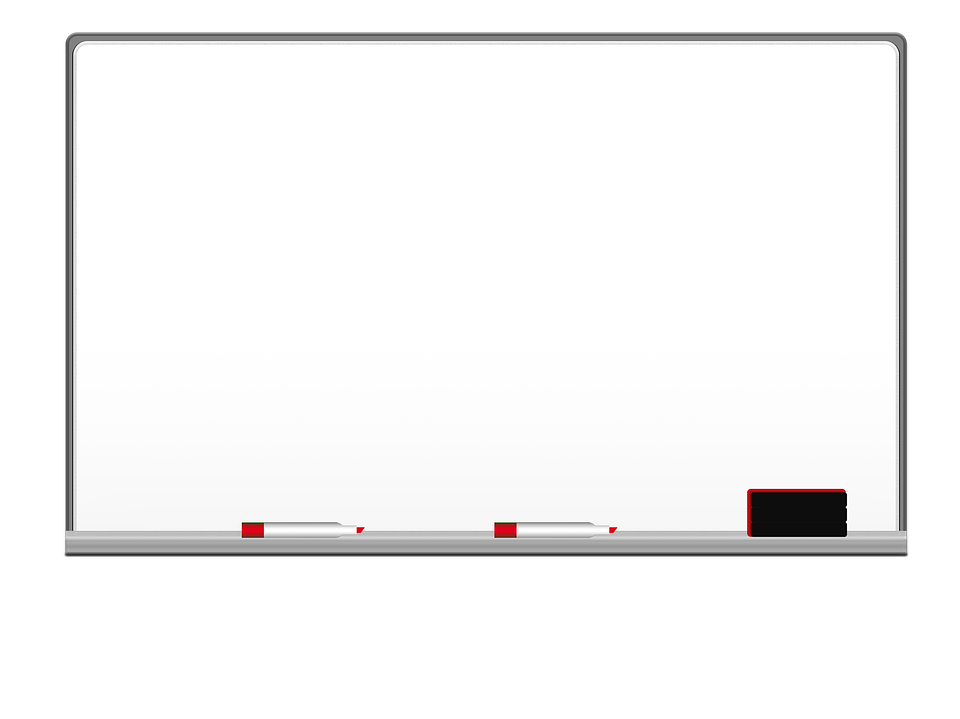 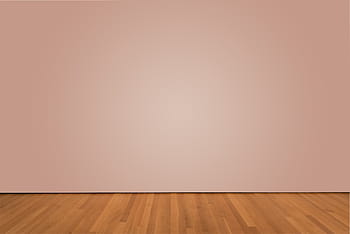 Negative Questions
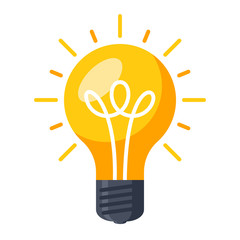 We use negative questions to check information or express surprise.
+
+
Auxiliary verb
not
subject
Wasn’t Ali at the meeting last night?       (Getting confirmation)
Didn’t he study for the test?                      (Expressing surprise)
Don’t you want to see a doctor?               (Urging someone to take action)
e.g.
Form
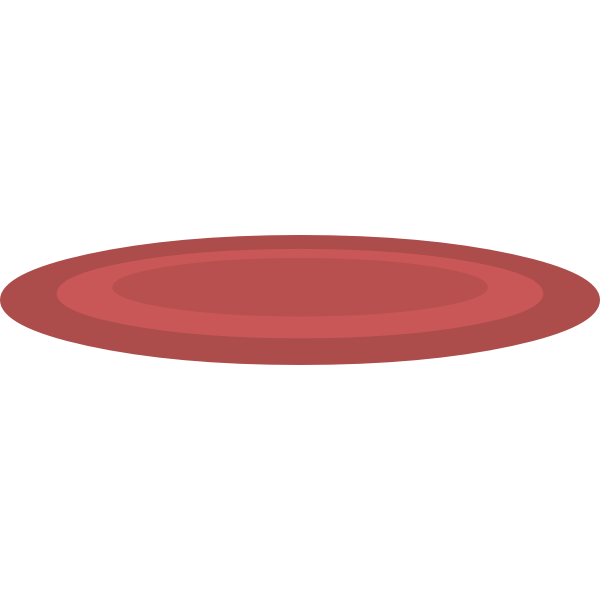 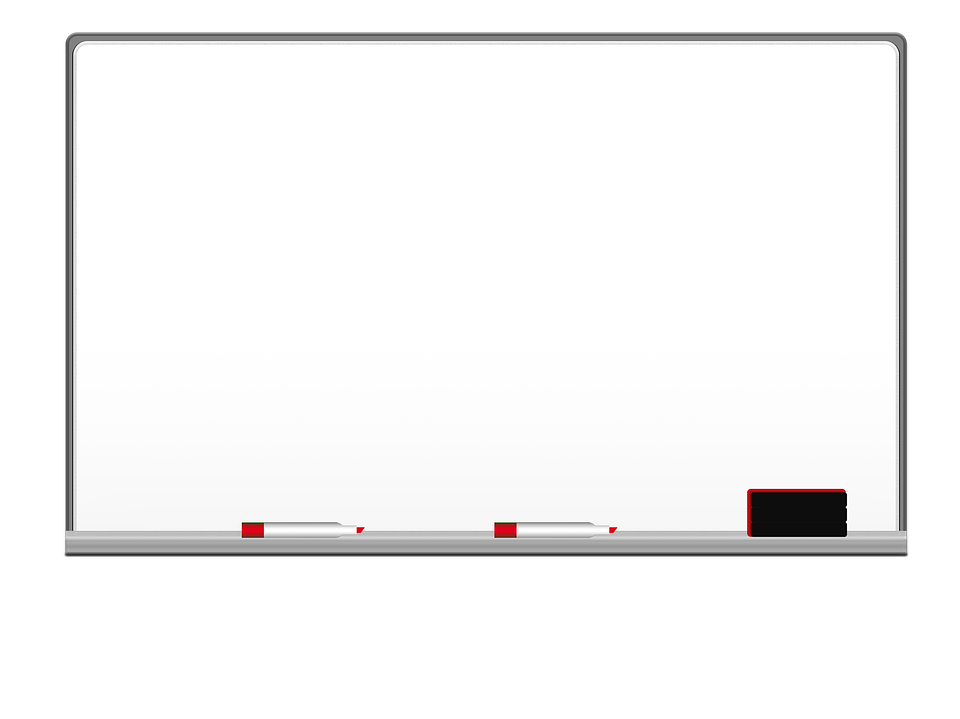 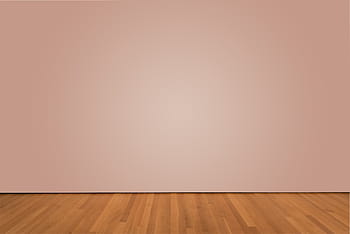 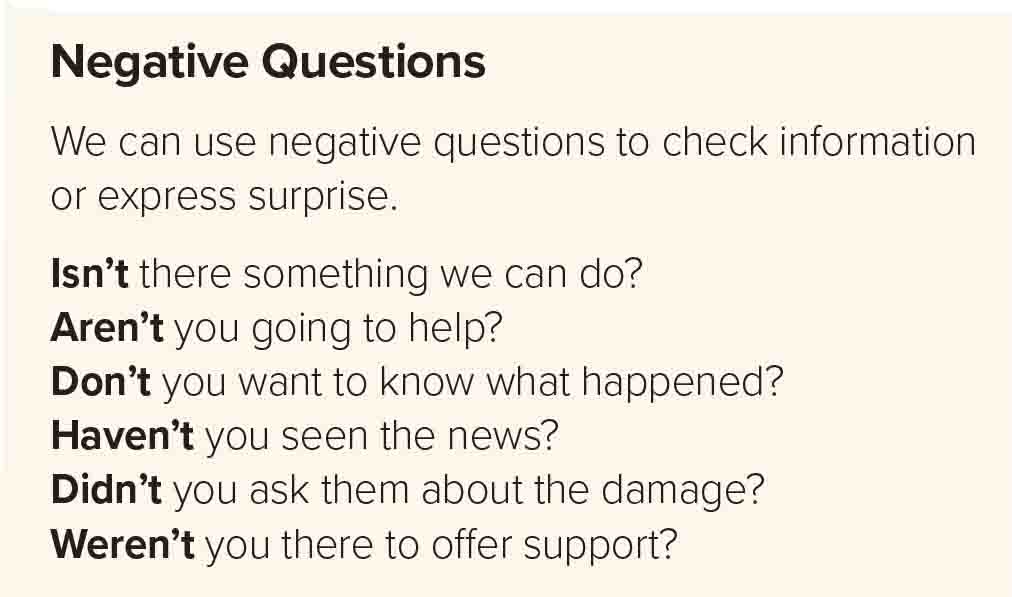 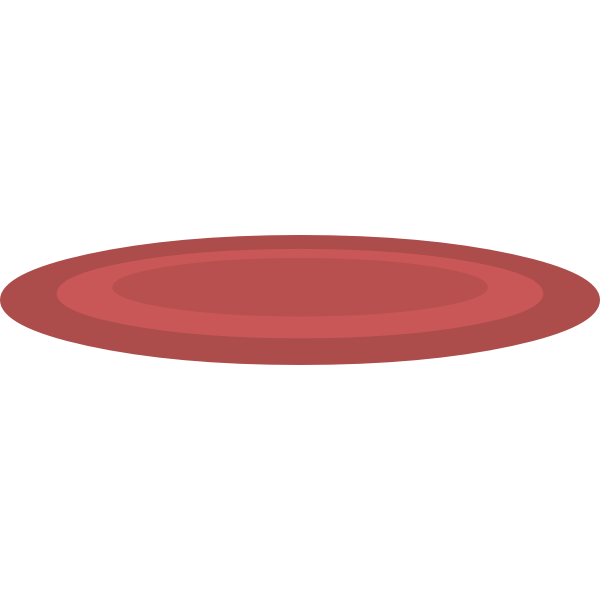 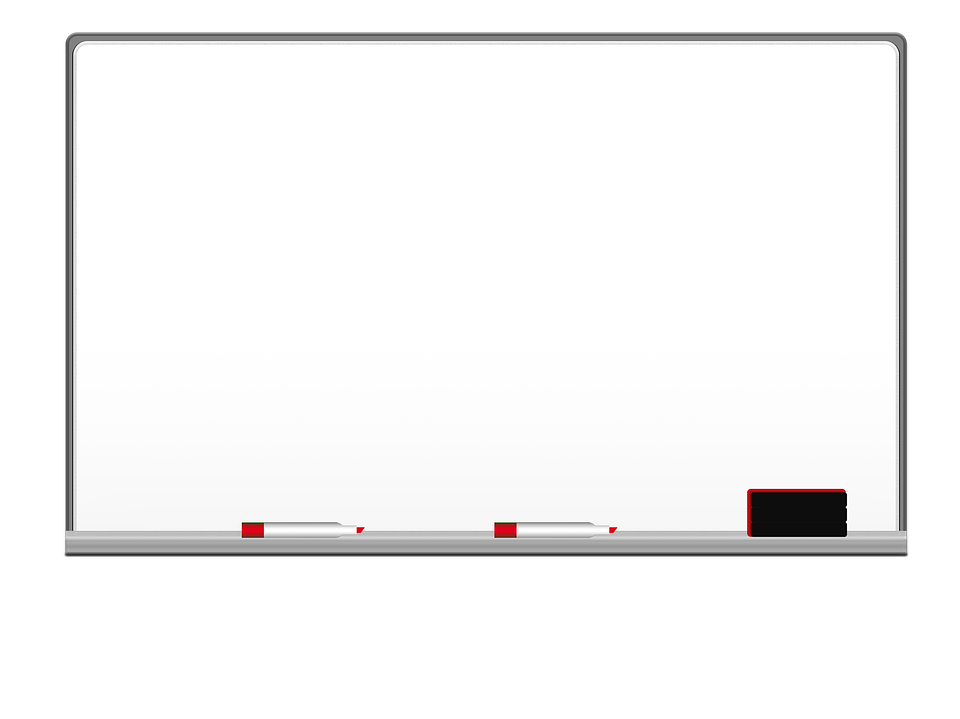 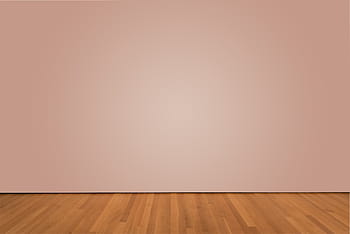 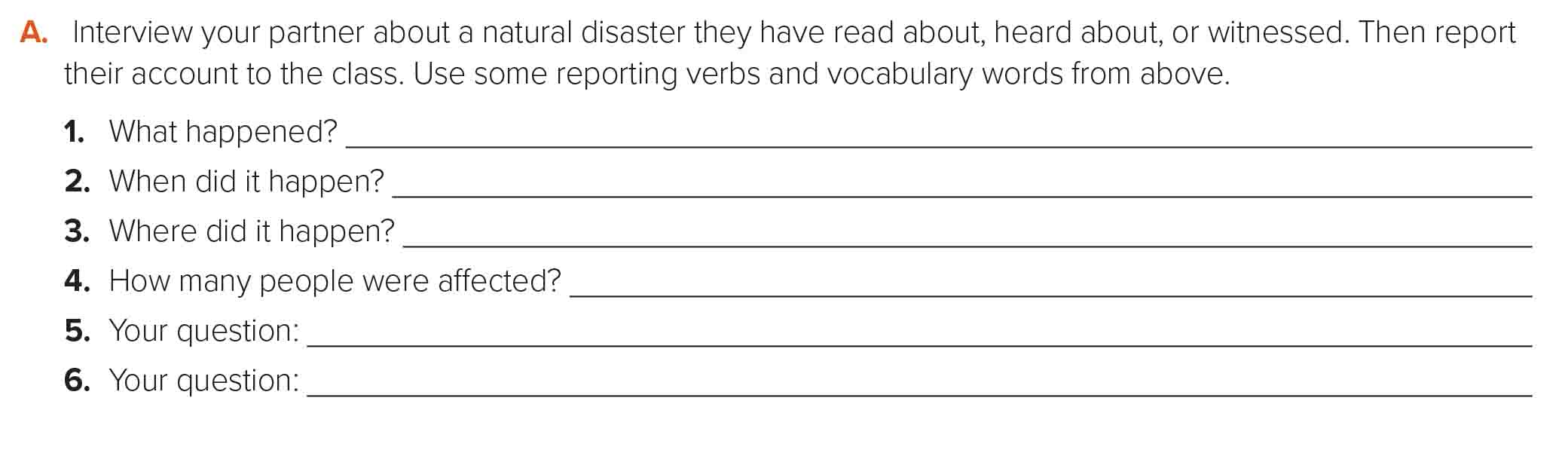 Indian Ocean tsunami
In 2004
In the Indian Ocean near the west of Sumatra.
The tsunami resulted in at least 227,898 fatalities.
What is a tsunami?
How many countries were affected?
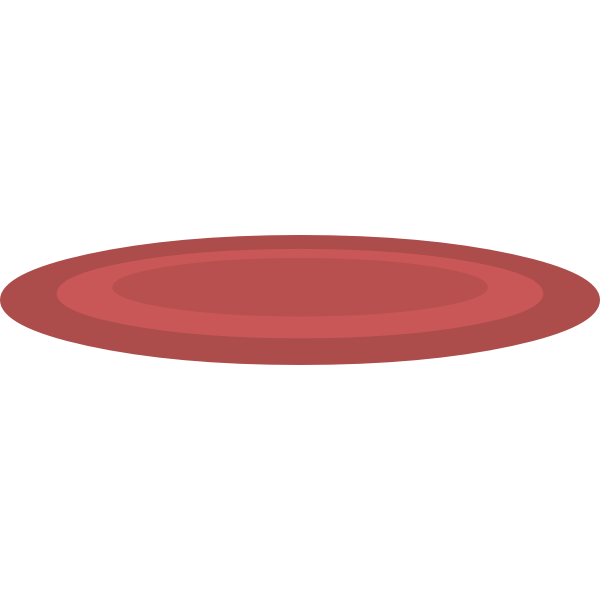 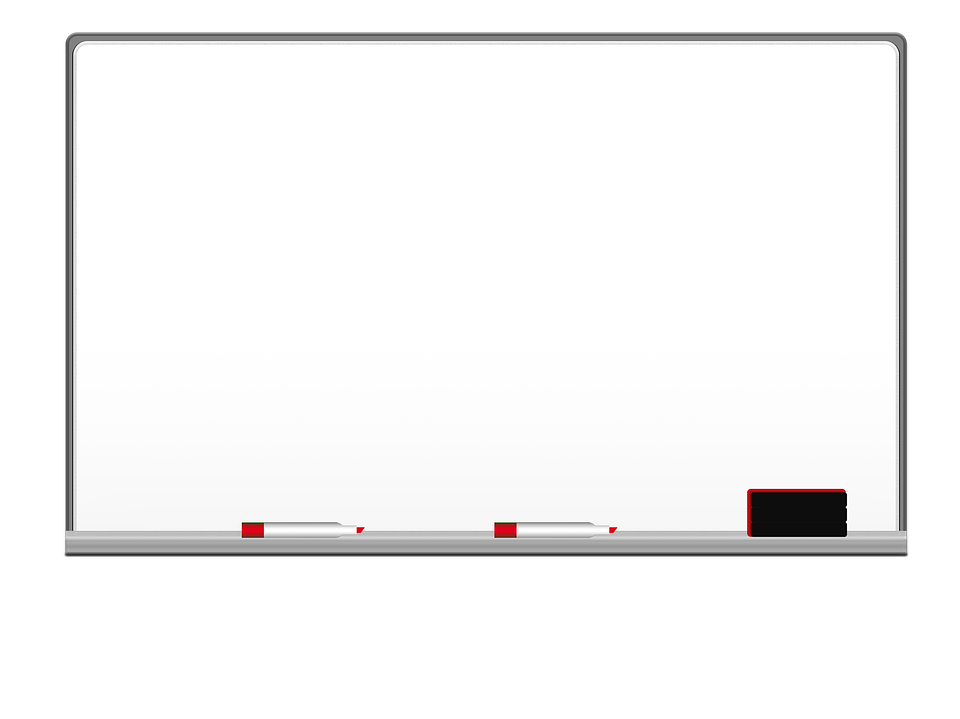 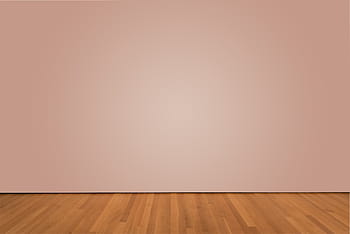 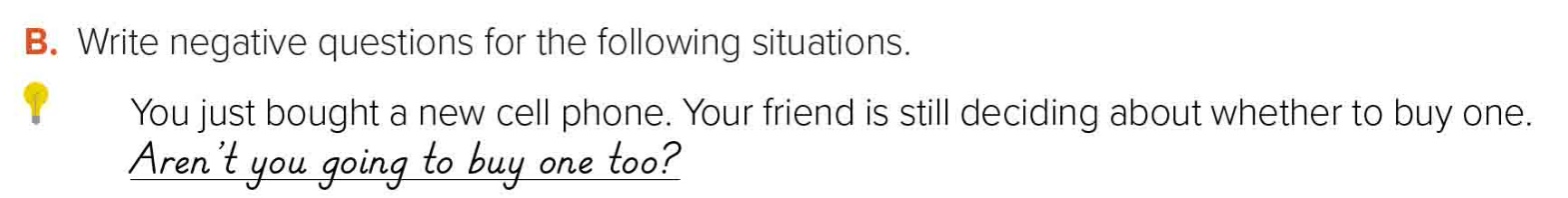 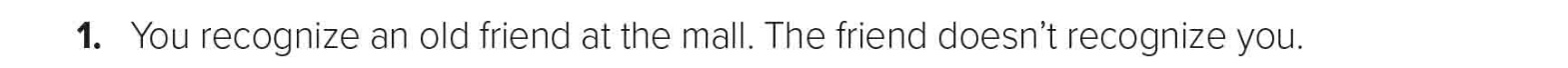 Don’t you recognize me?
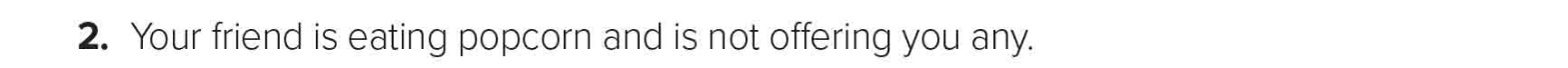 Aren’t you going to offer me any?
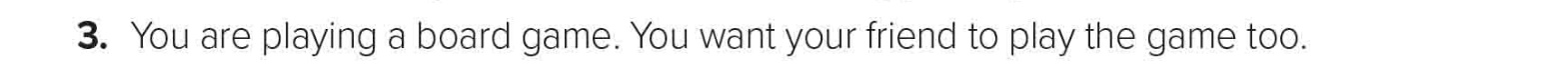 Don’t you want you play?
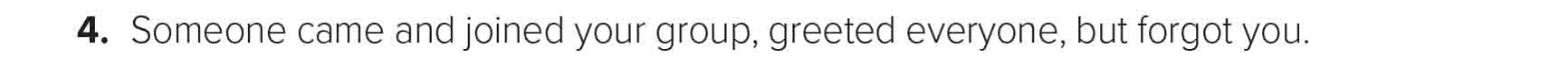 Aren’t you going to say ‘hello’ to me, too?
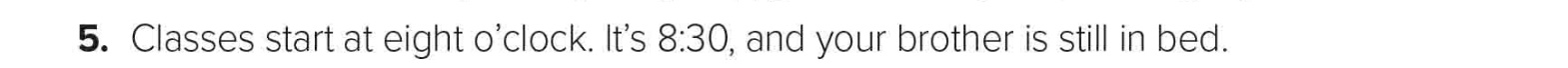 Aren’t you going to get up today?
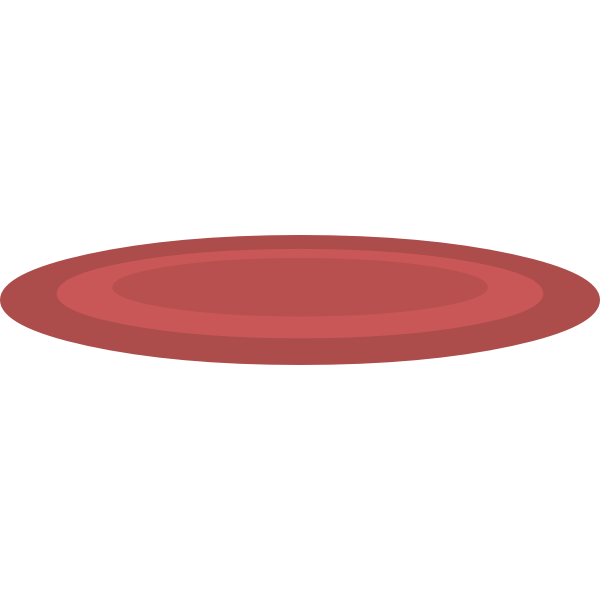 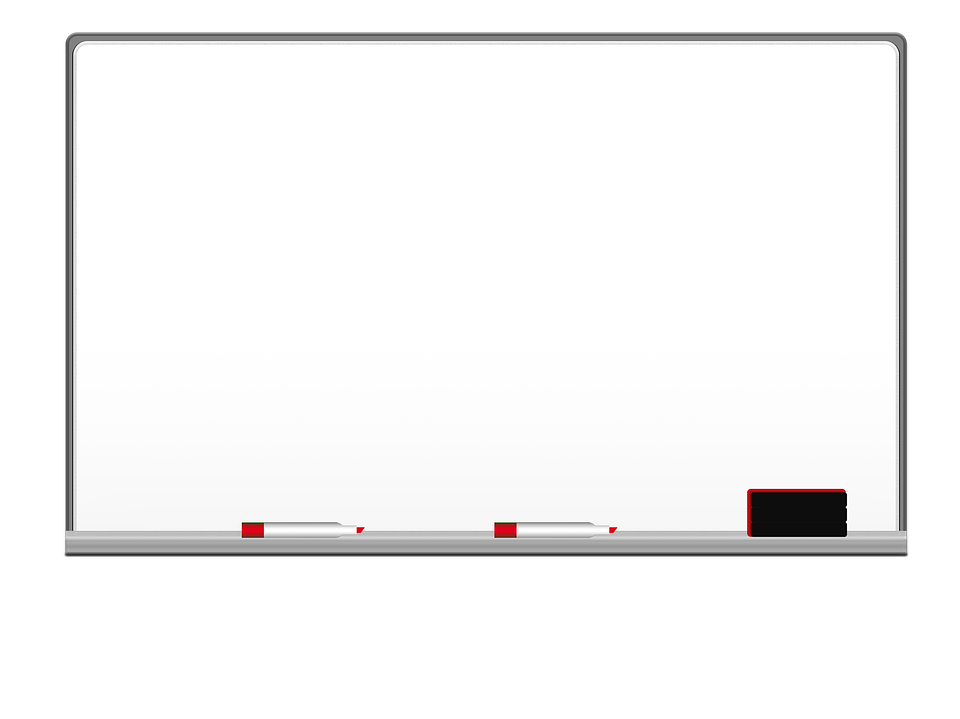 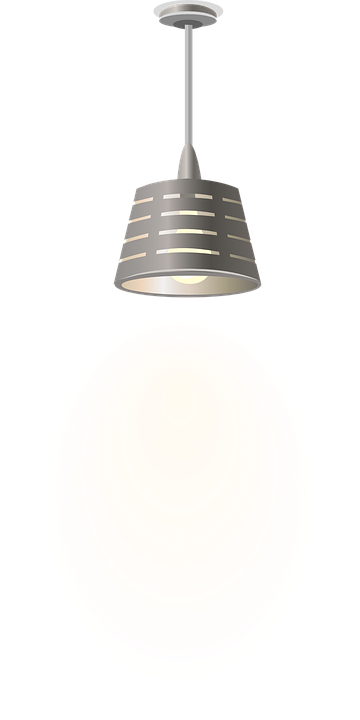 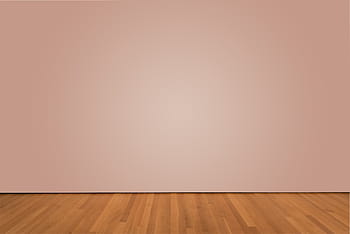 I love English
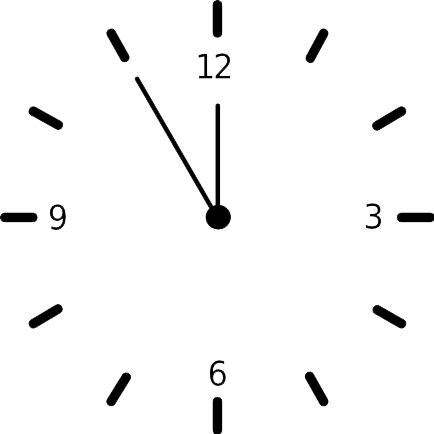 Open your Student’s book page: 93
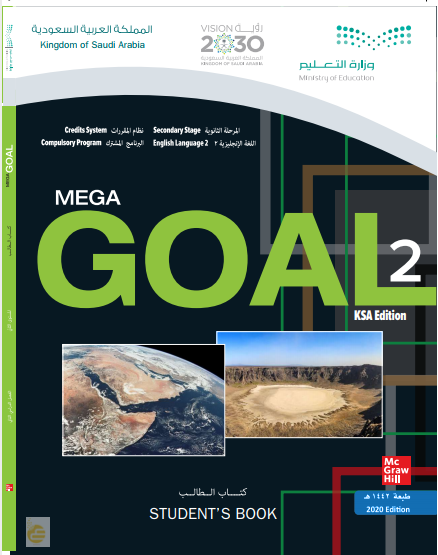 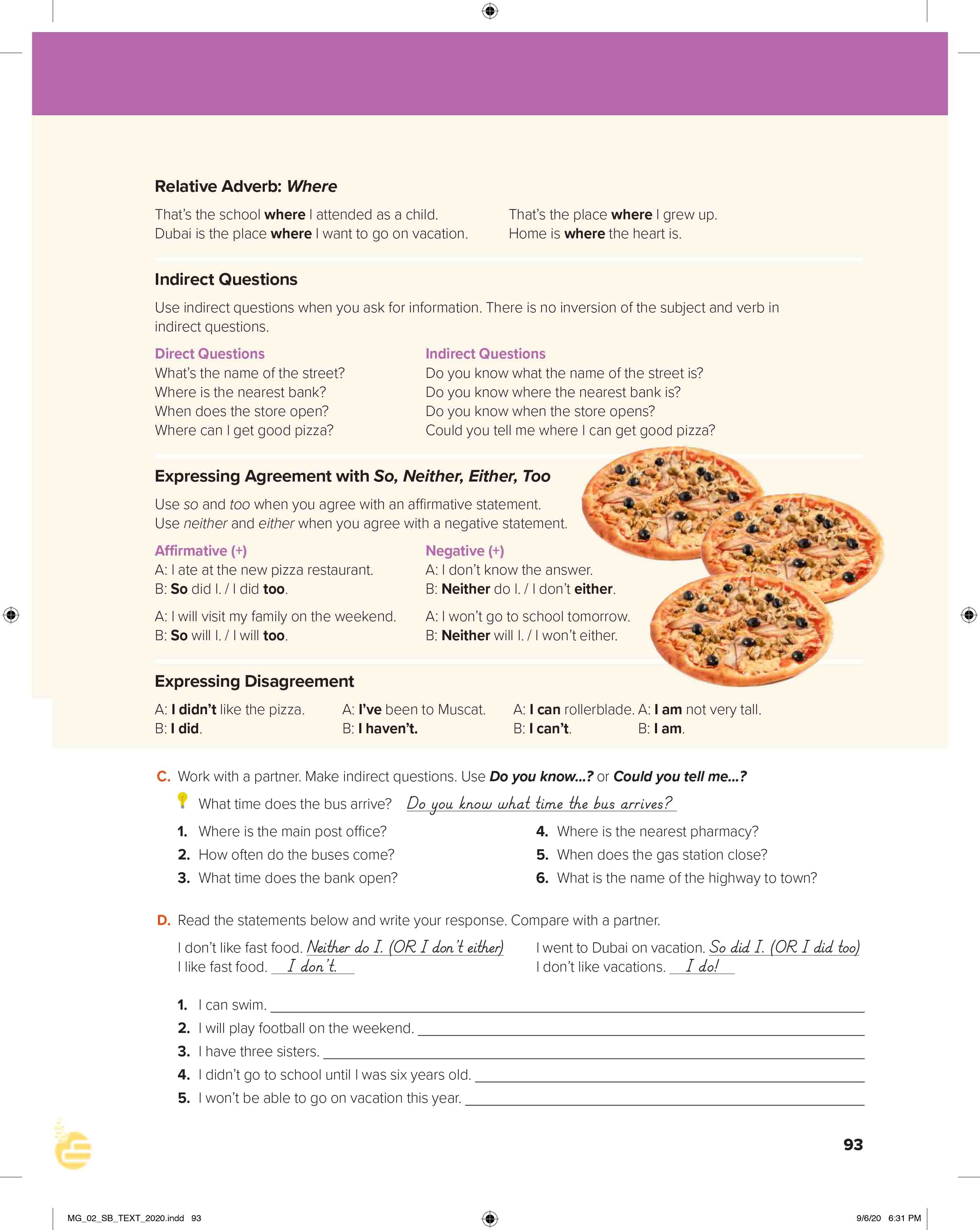 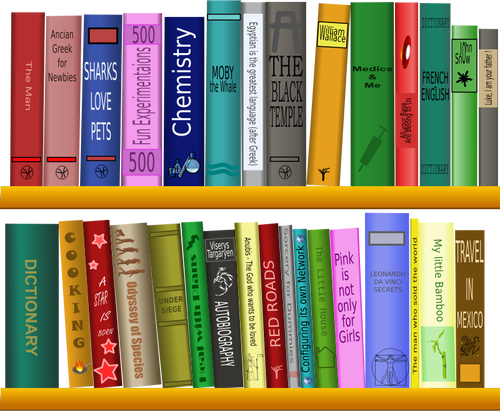 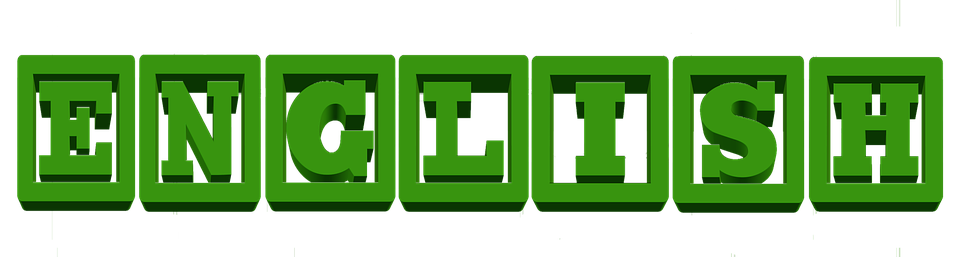 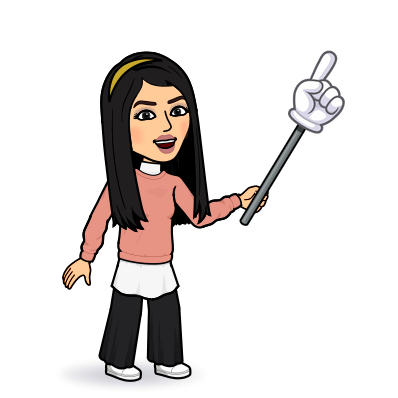 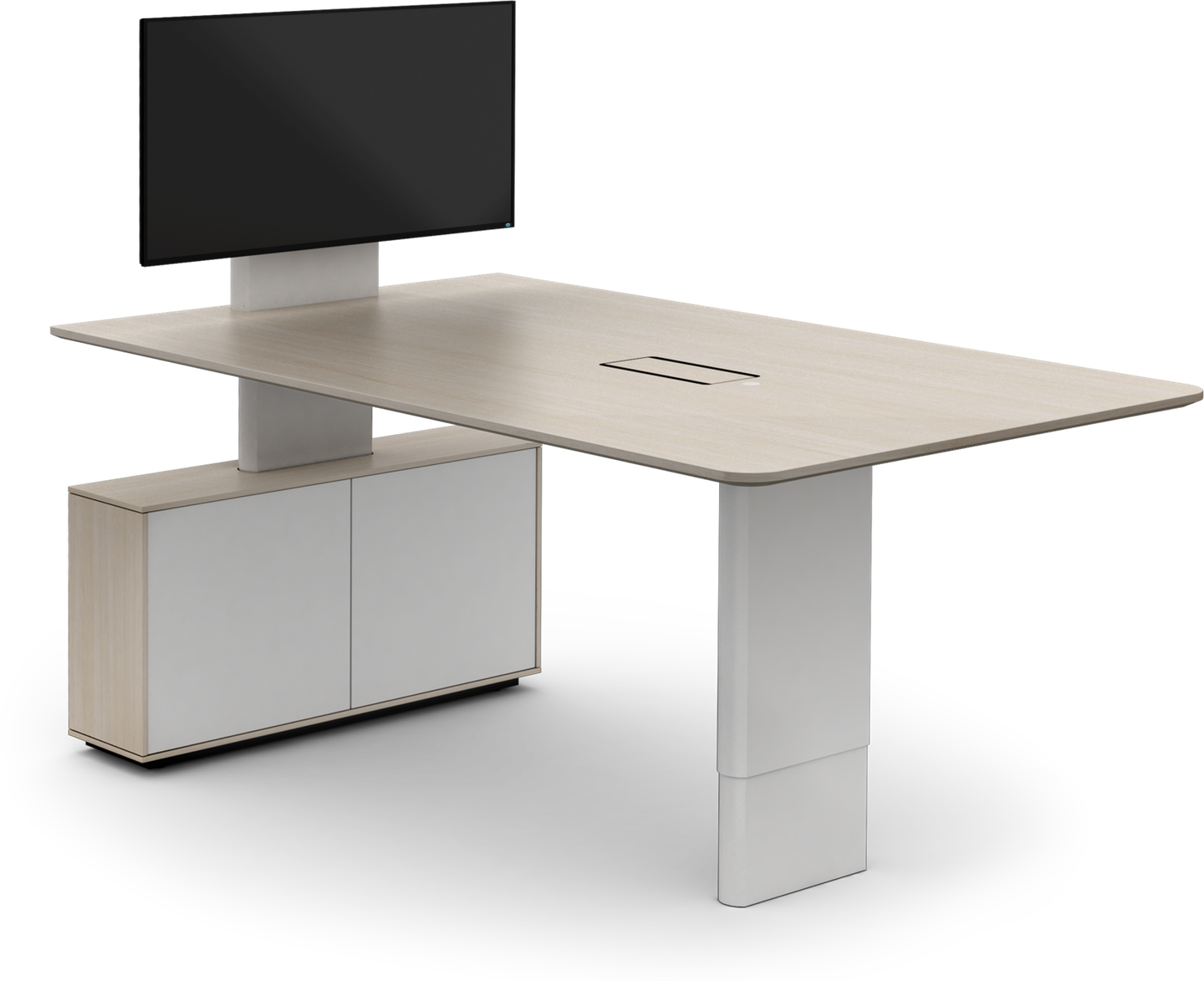 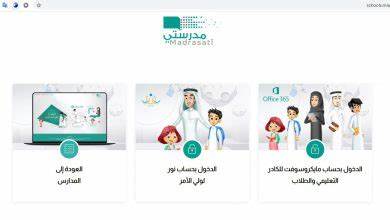 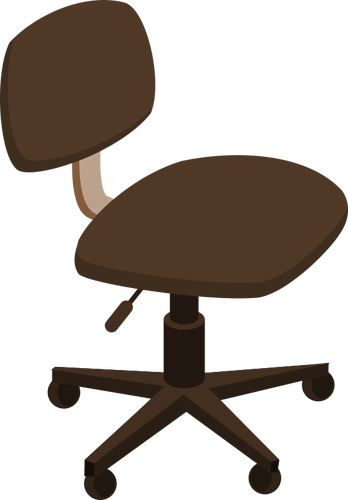 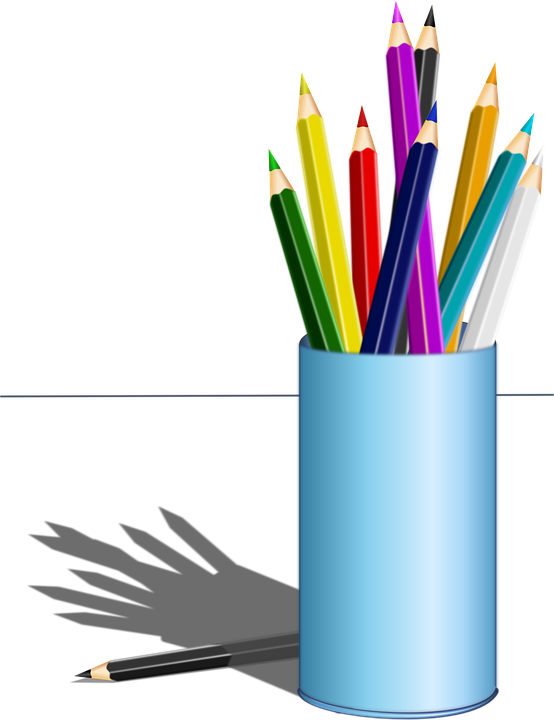 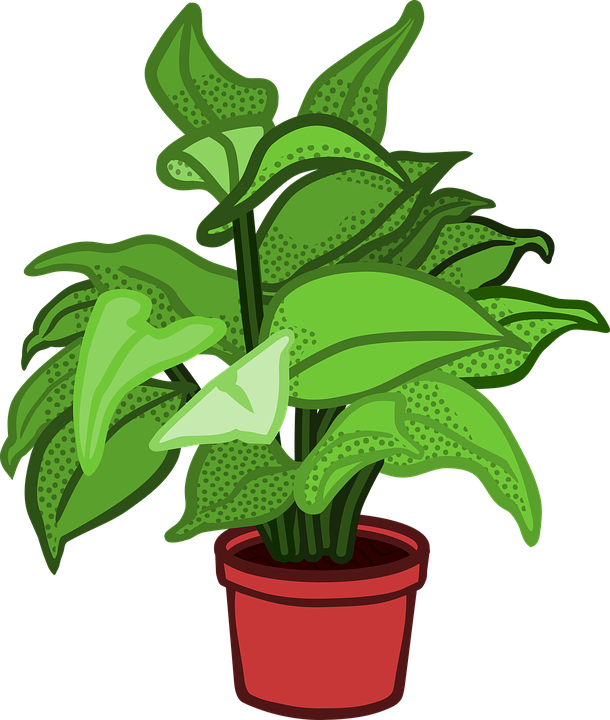 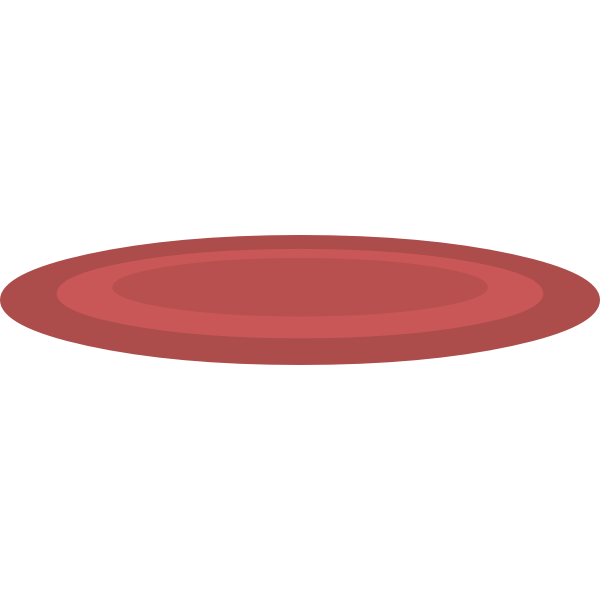 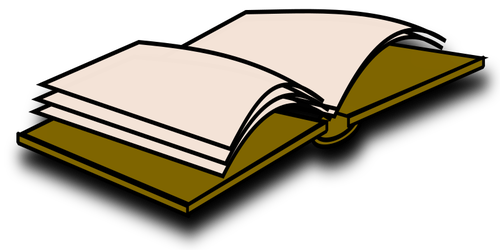 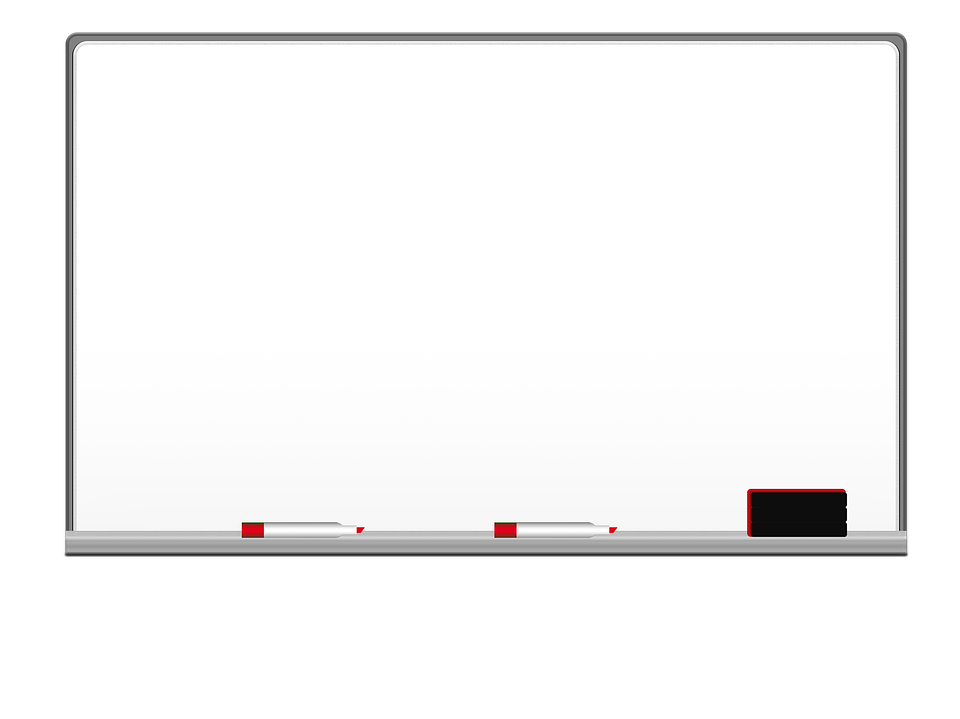 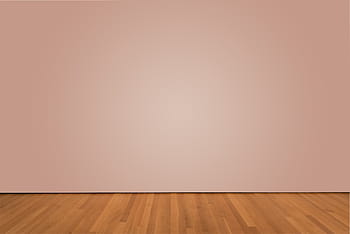 Relative Pronouns
Look at the sentences, what do we use here?
The man who lives next door is a doctor. 
This the car which my sister wants to buy. 
That’s the place where the accident occurred.
What does each one refer to?
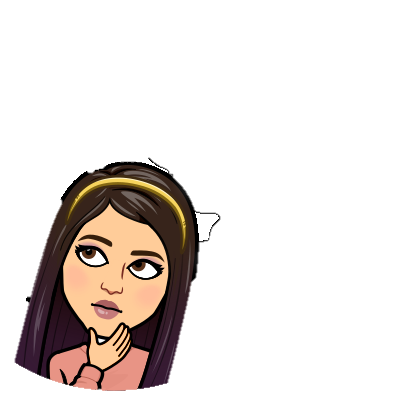 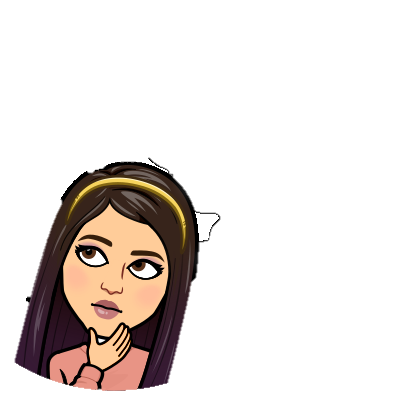 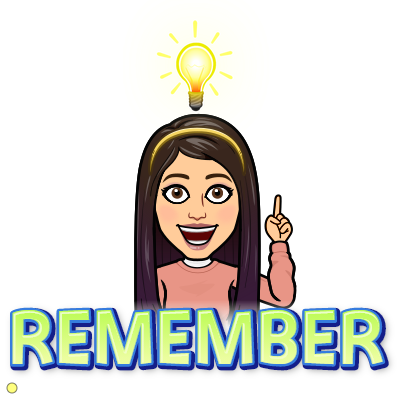 Person
Who
Which
Thing
Place
Where
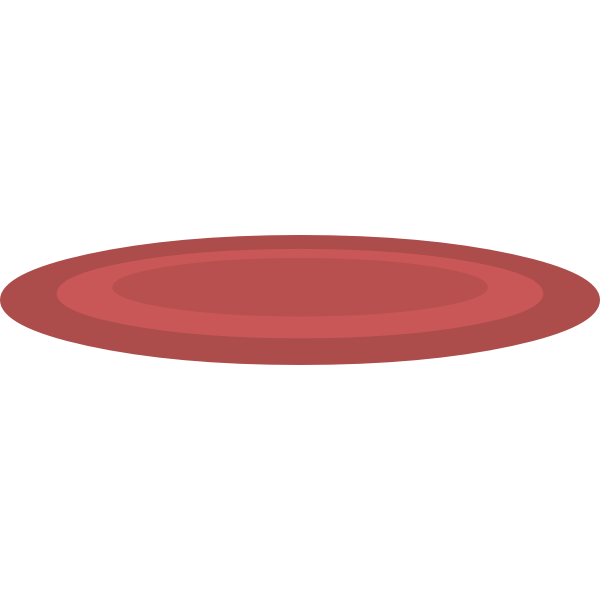 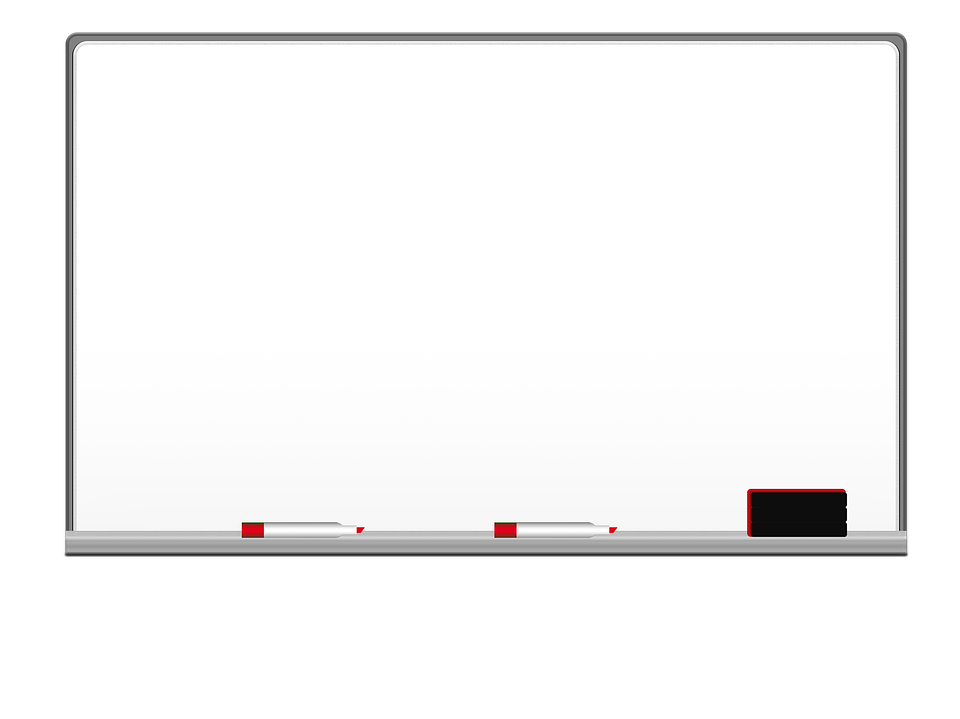 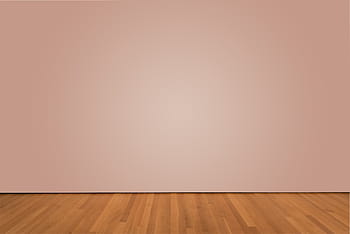 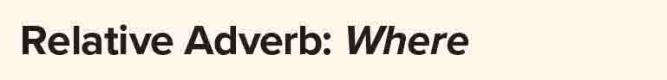 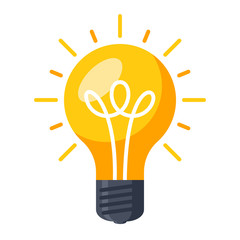 It’s used after nouns that refer to places.
What does where refer to?
The house where he was born is now a museum. 
The building where my father works is too old. 
That’s the shop where I bought my new sport shoes.
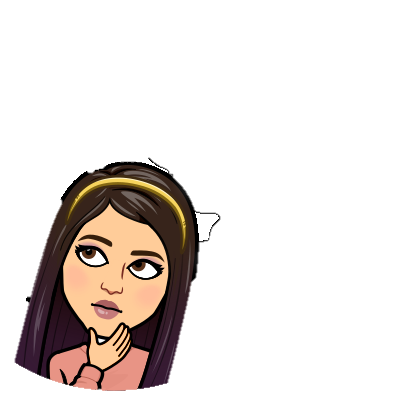 e.g.
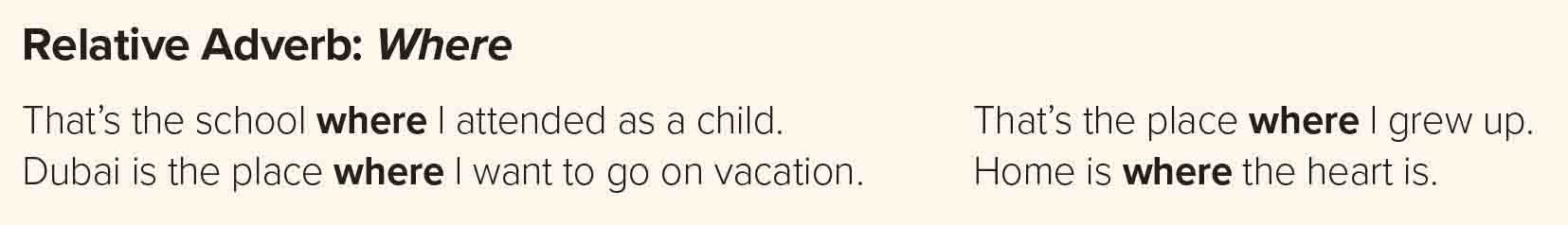 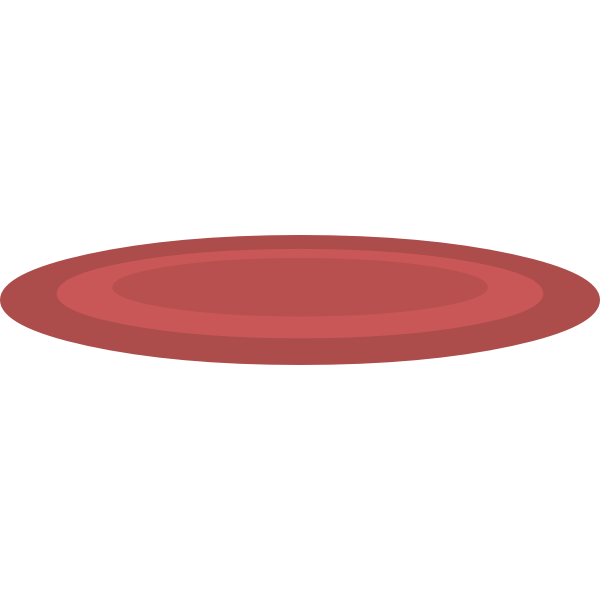 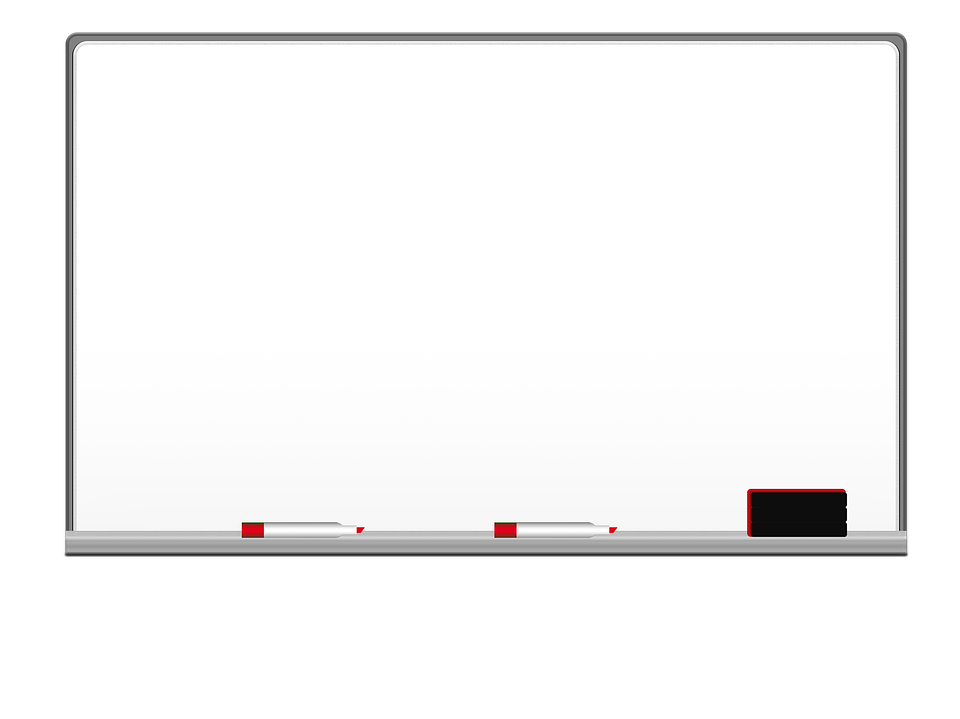 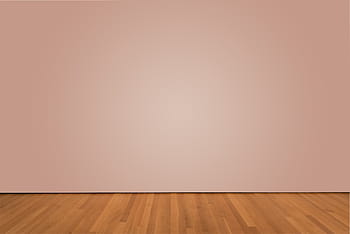 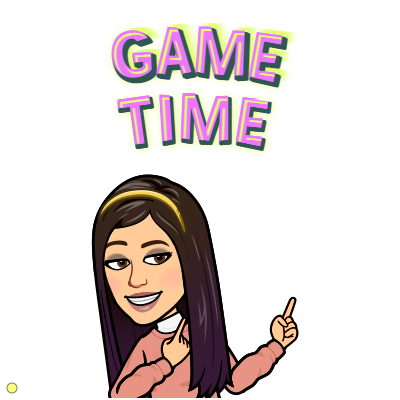 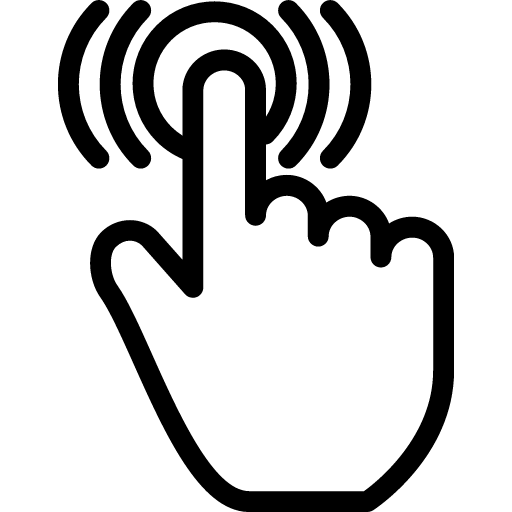 https://wordwall.net/resource/13910163
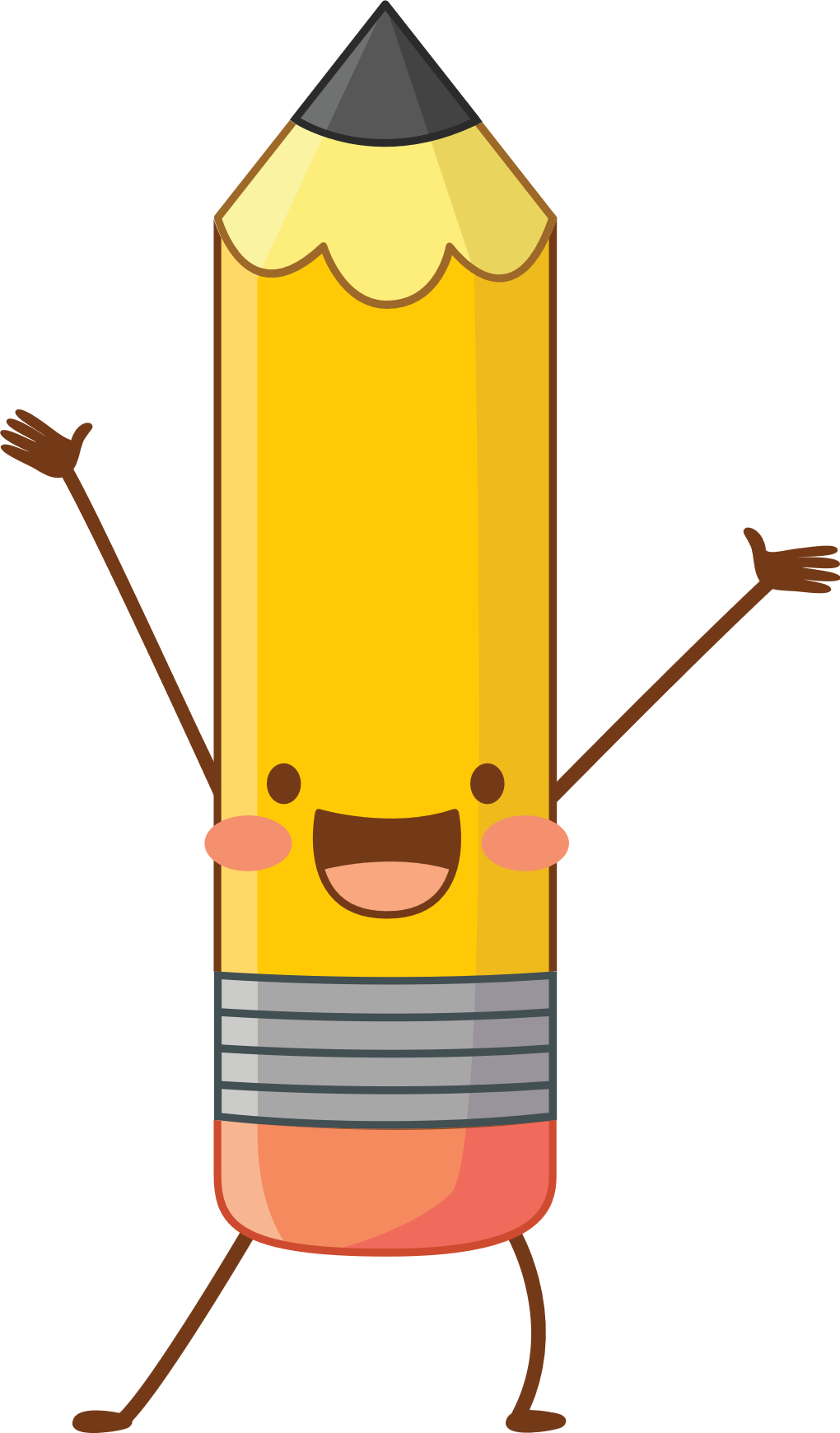 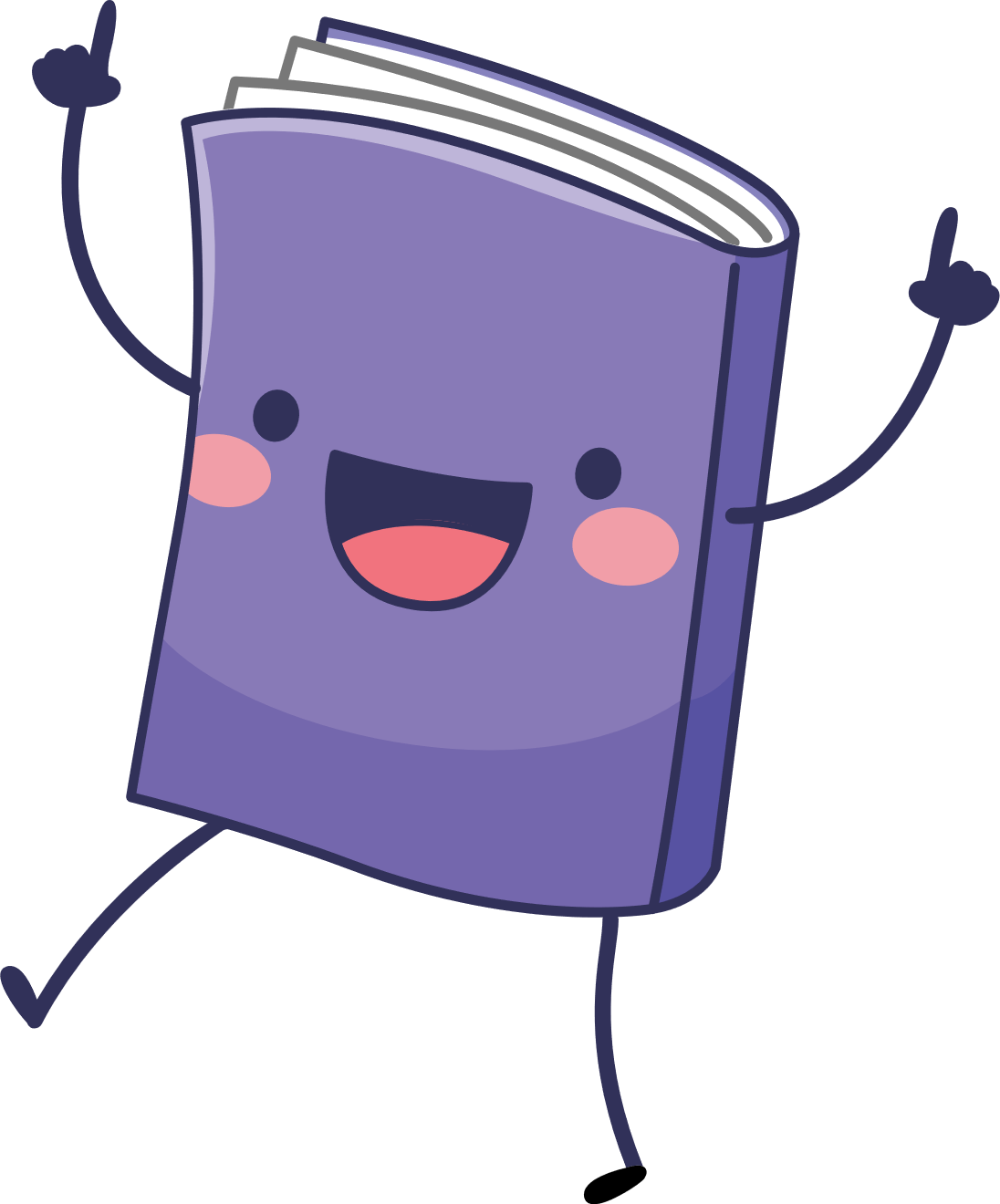 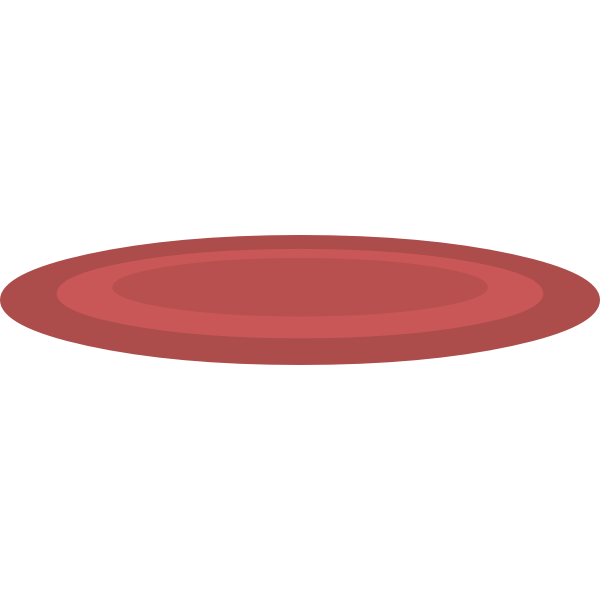 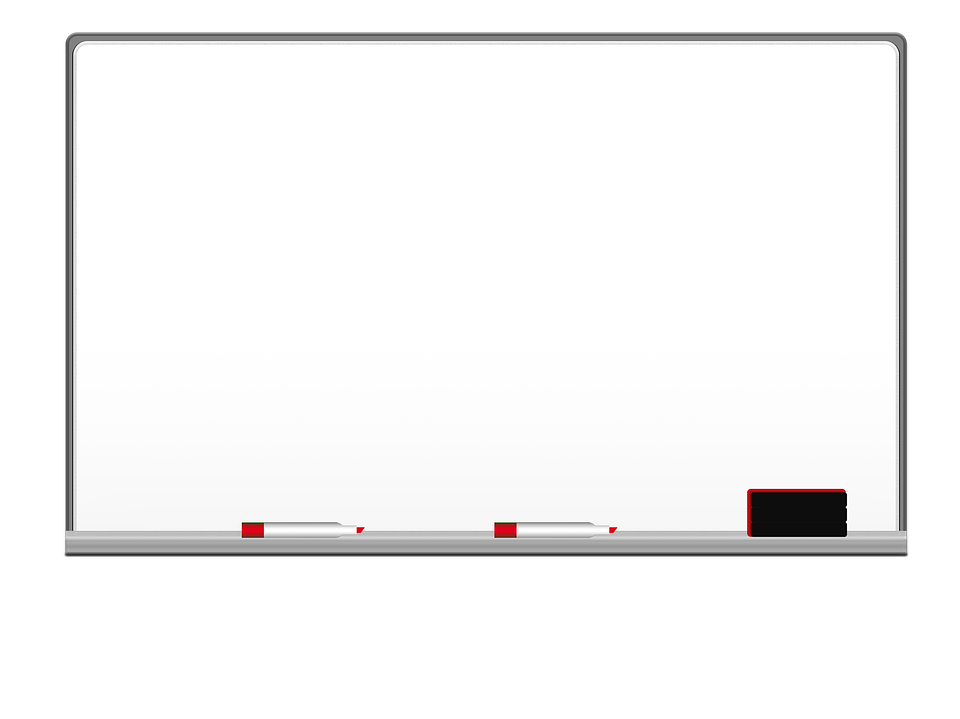 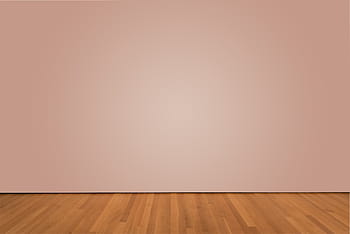 Direct and Indirect Questions
Direct Questions
Indirect Questions
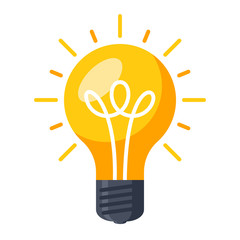 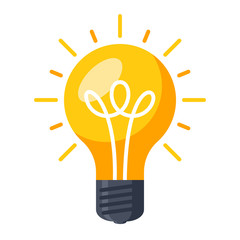 The “normal” questions that we can ask friends, family members, and people who we know well.
More formal and polite. We use them when talking to a person we don’t know very well, or in professional situations.
Introductory phrase
Question word
Question word
+
+
verb
subject
+
+
+
subject
verb
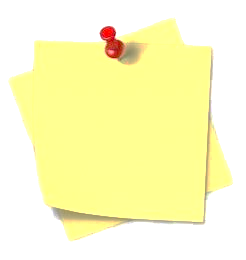 NOTES
Where is the hospital?
Could you tell me where the hospital  is?
Form
Form
e.g.
e.g.
We start the indirect questions with an introductory phrase such as:
                      (Do you know      /      Could you tell me)

In indirect questions, do not use the auxiliary (do, does, or did).
Do you know where he lives?
Where does he live?
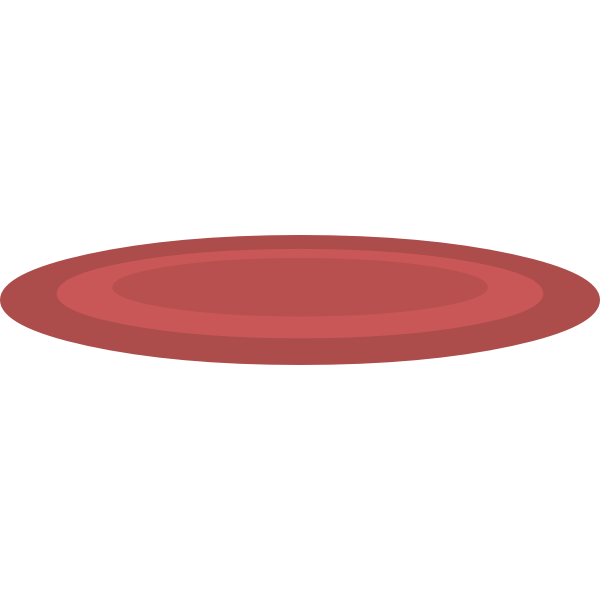 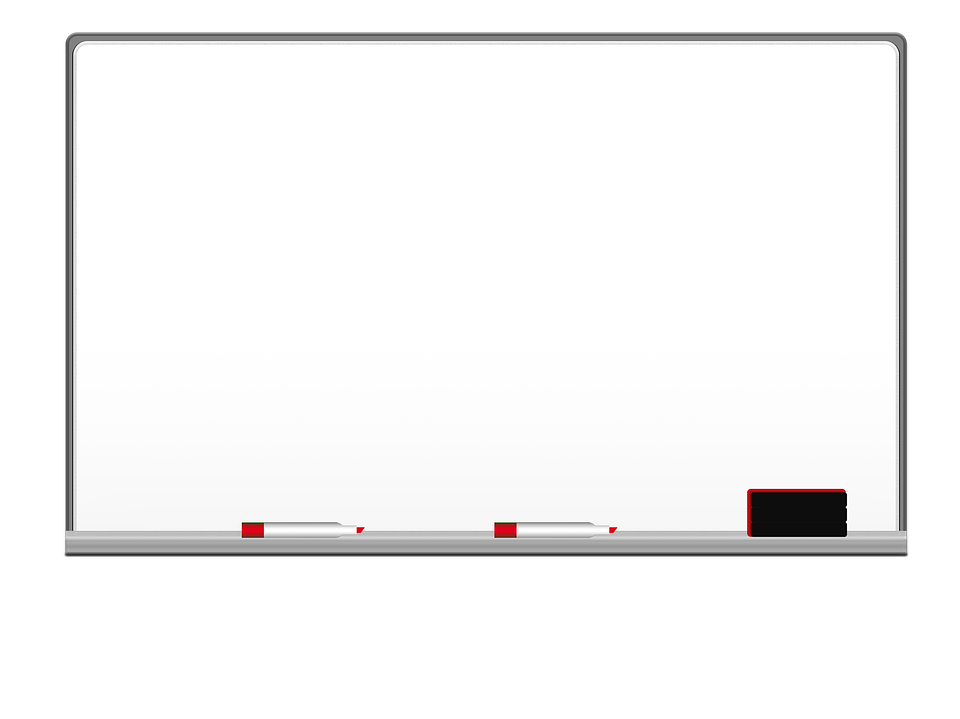 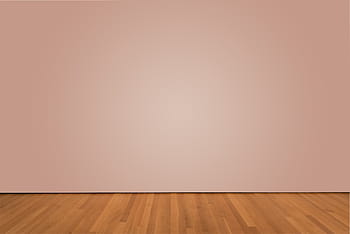 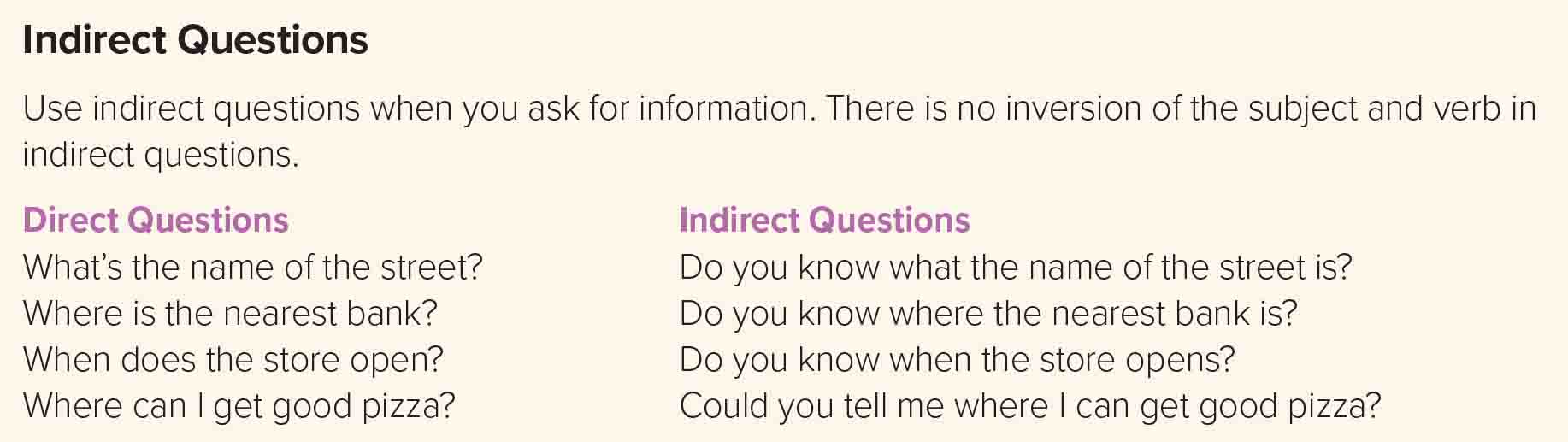 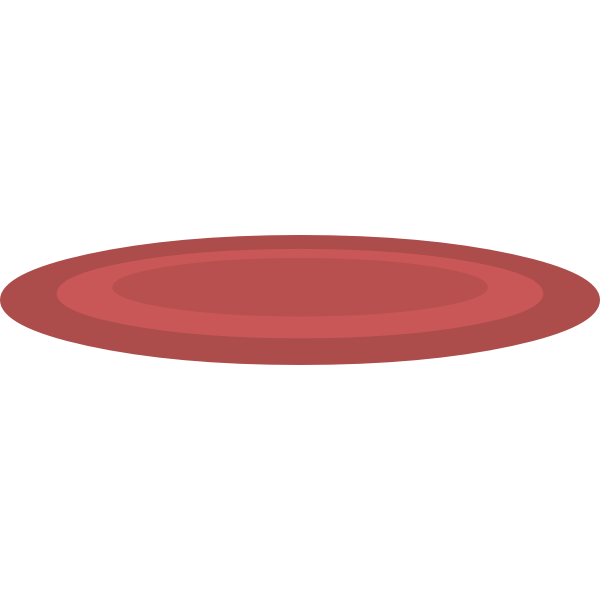 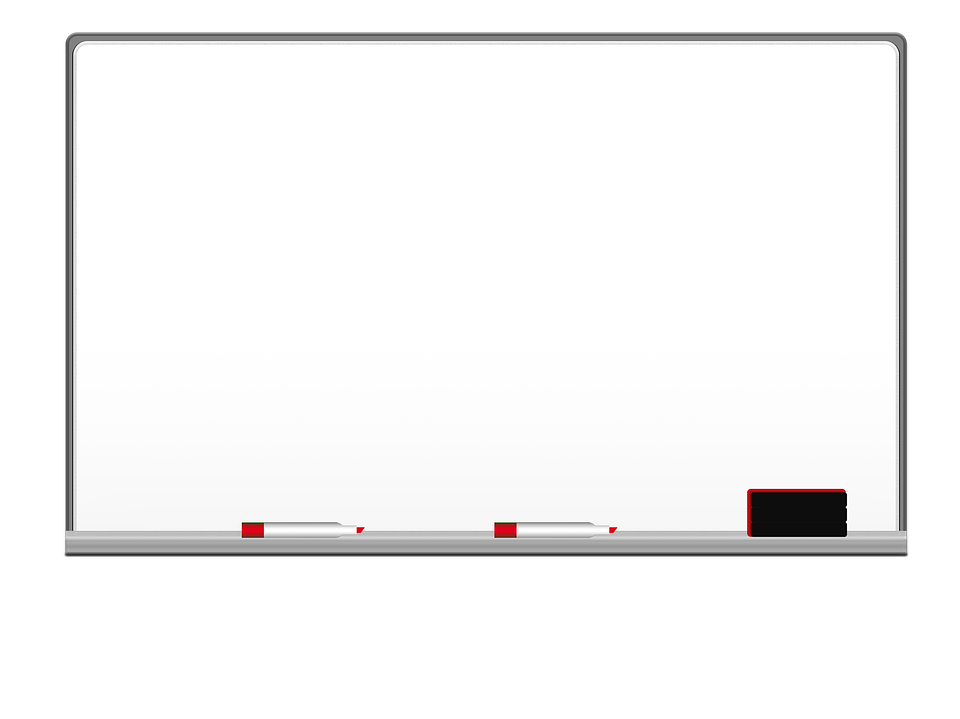 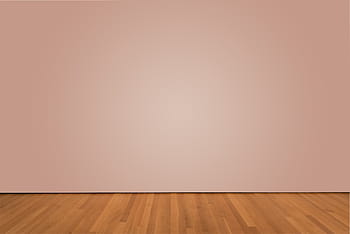 Express Agreement
Negative
Affirmative
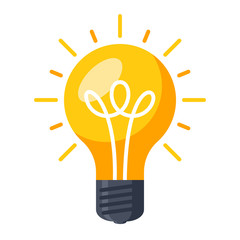 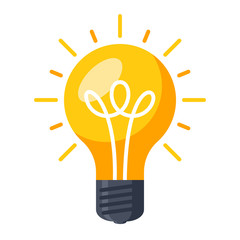 Use “So” and “Too” to agree a positive statement.
Use “Neither” and “Either” to agree a negative statement.
pronoun
Neither
pronoun
So
auxiliary
auxiliary
+
+
+
+
too
either
Pronoun
auxiliary
Pronoun
+
+
auxiliary + not
+
+
B: So am I.
B: Neither am I.
A: I am happy.
A: I am not hungry.
Form
Form
e.g.
e.g.
C: I am too.
C: I am not either.
B: So do I.
B: Neither can I.
A: I like coffee.
A: I can’t stand fast      food.
C: I do too.
C: I can’t either.
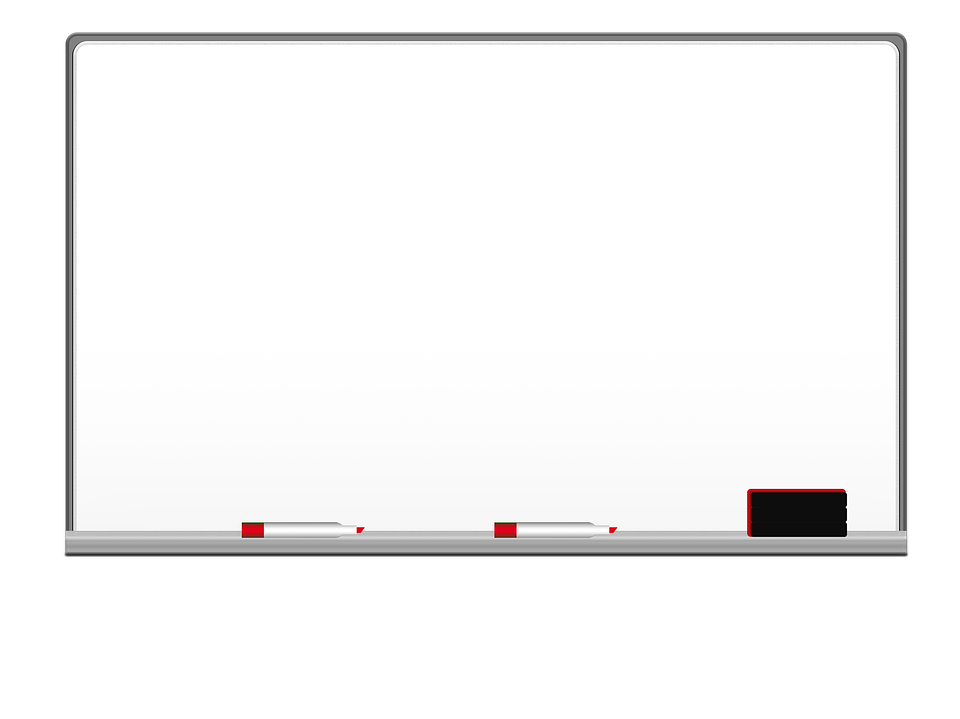 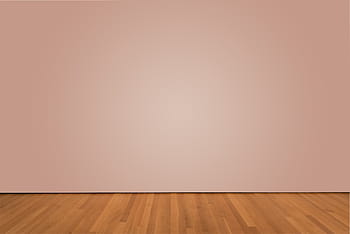 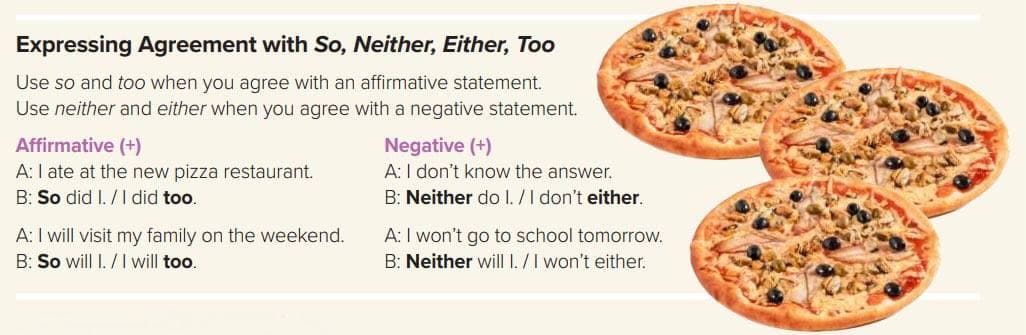 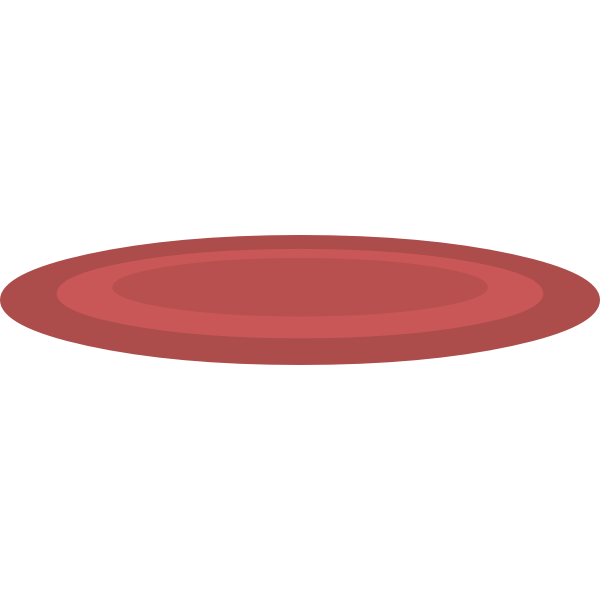 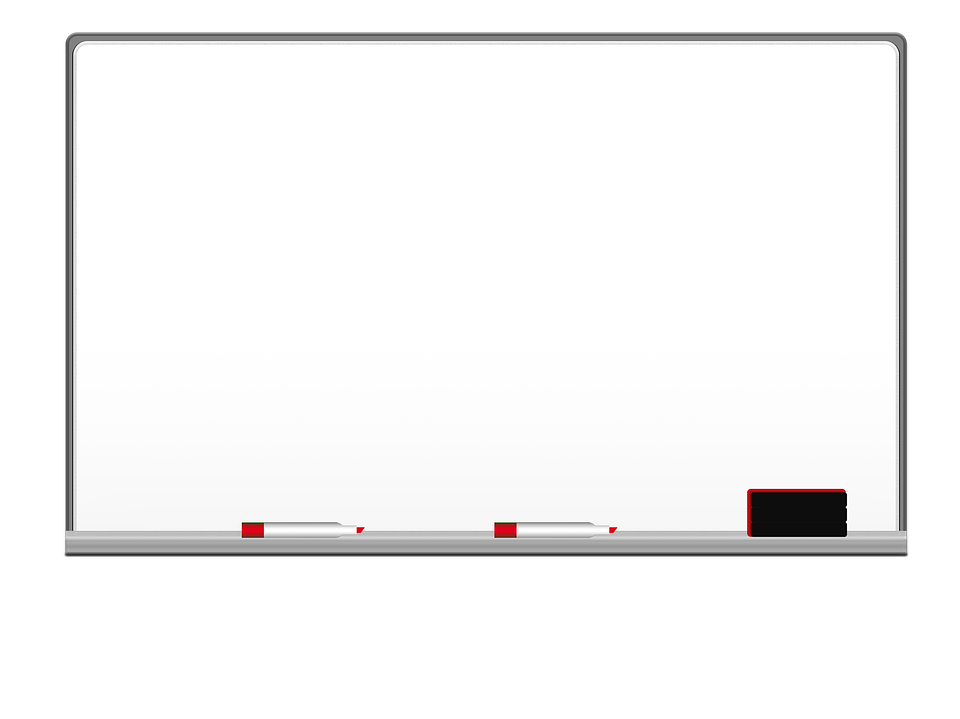 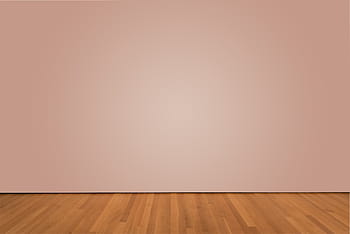 Express Disagreement
Negative
Affirmative
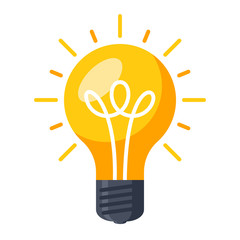 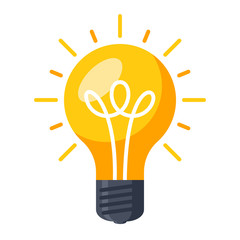 Positive to negative.
Negative to positive.
Pronoun
auxiliary + not
+
Pronoun
auxiliary
+
A: I like chocolate.
A: I can’t swim.
B: I don’t.
B: I can.
Form
Form
e.g.
e.g.
A: I will go to the party.
A: I didn’t study English.
B: I won’t.
B: I did.
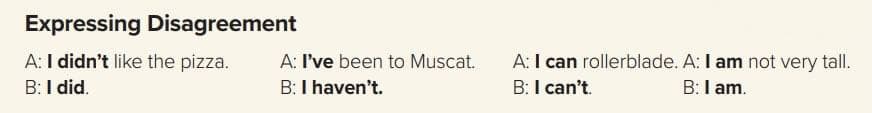 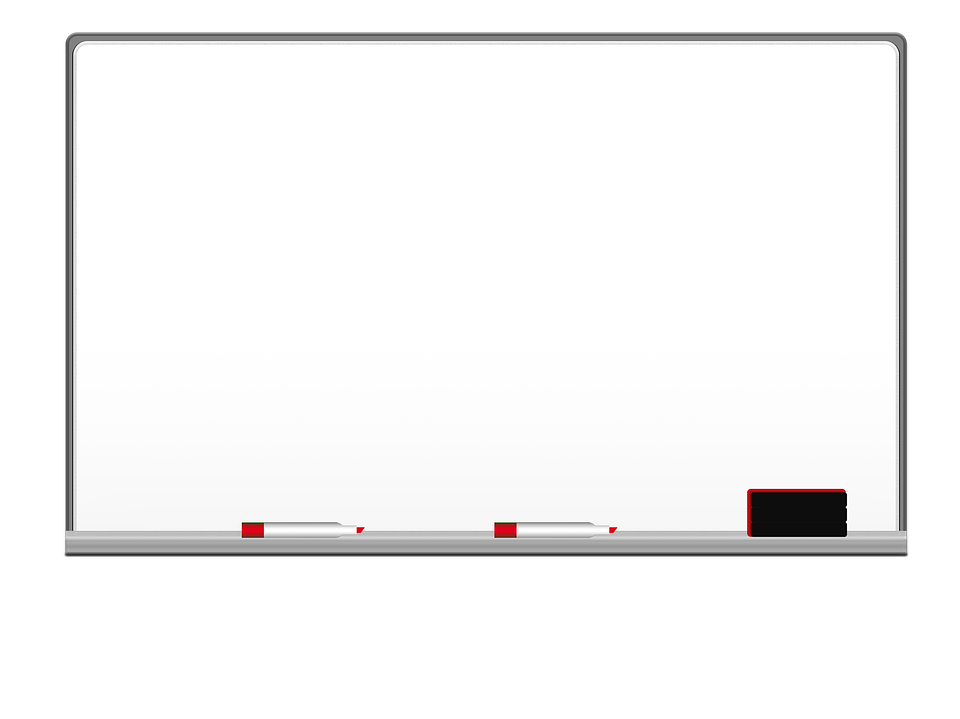 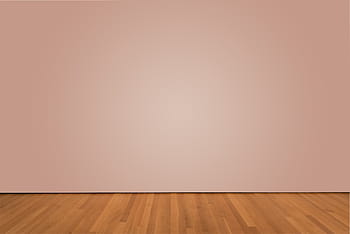 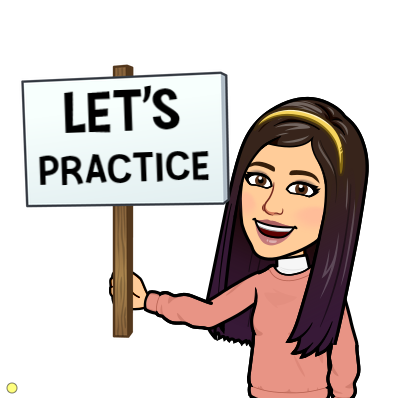 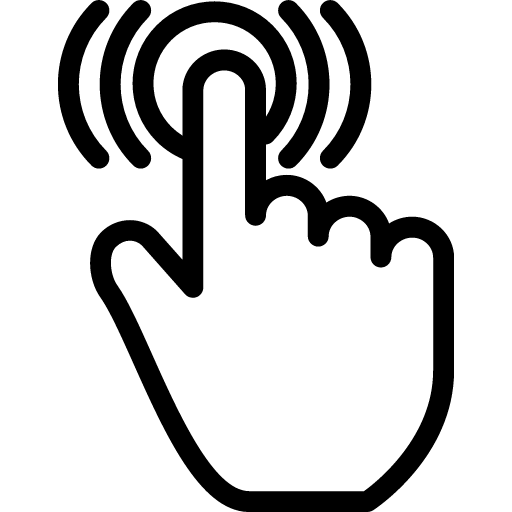 https://wordwall.net/resource/13911818
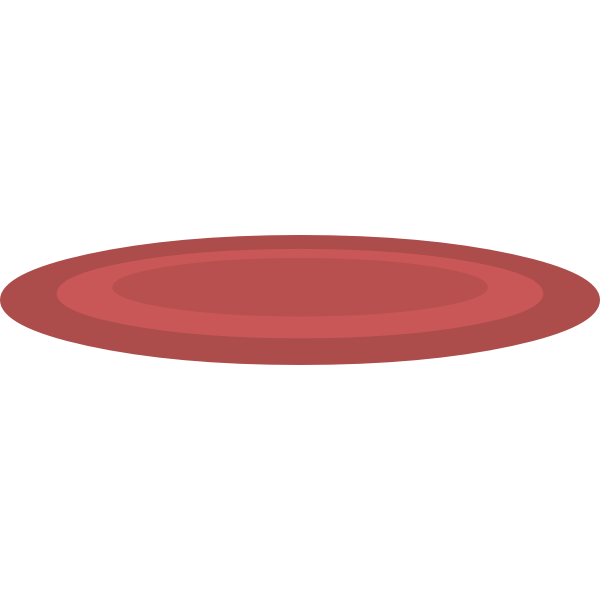 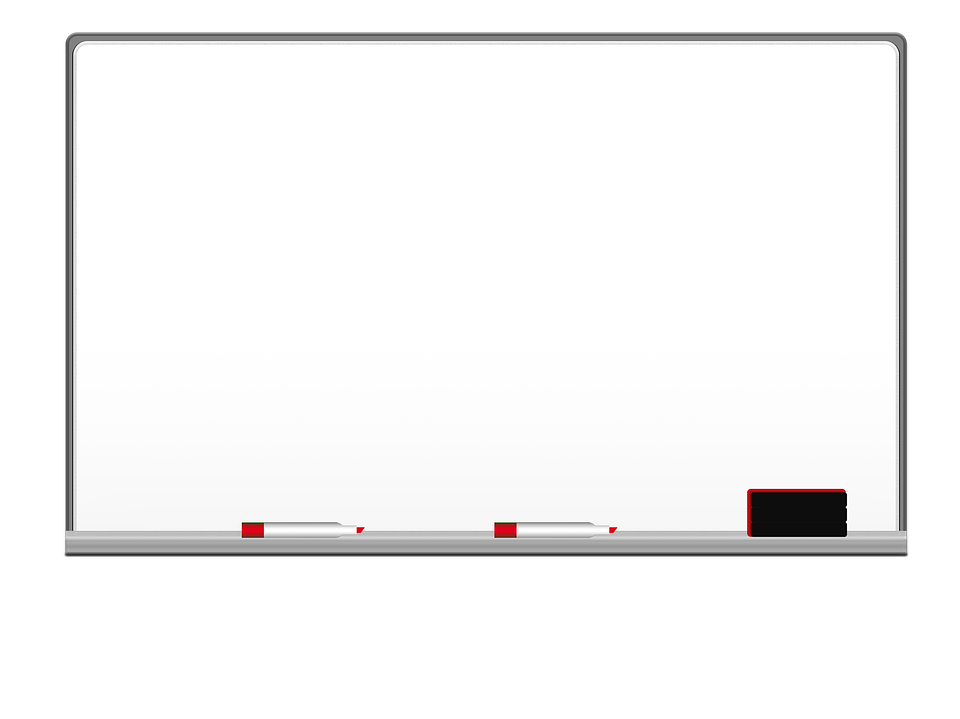 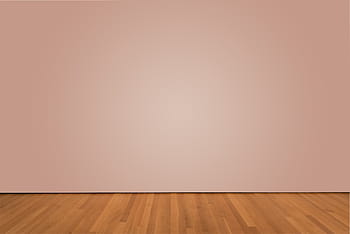 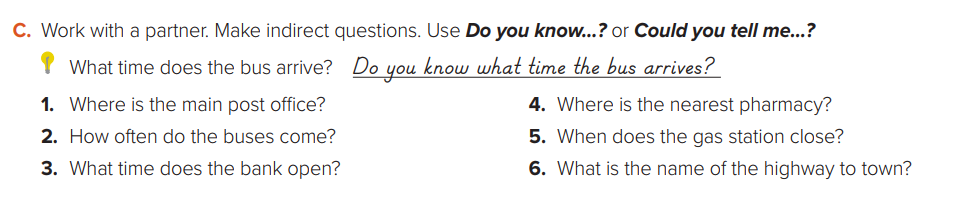 1- Do you know where the main post office is?
2- Do you know how often the buses come?
3- Do you know what time the bank opens?
4- Could you tell me where the nearest pharmacy is?
5- Do you know when the gas station closes?
6- Could you tell me the name of the highway to town?
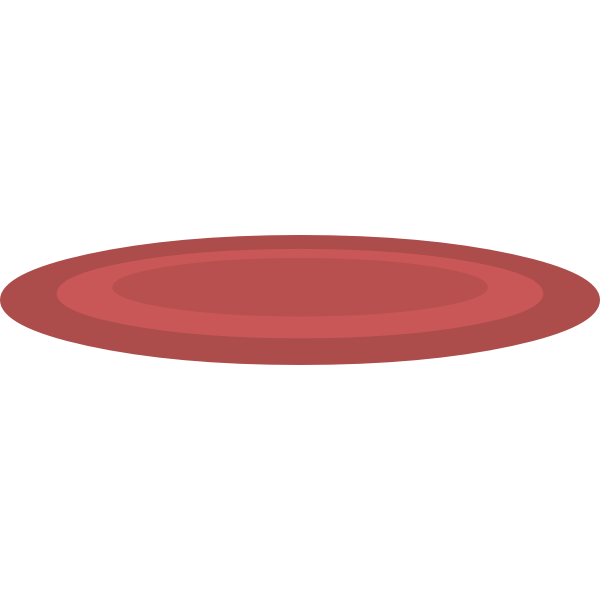 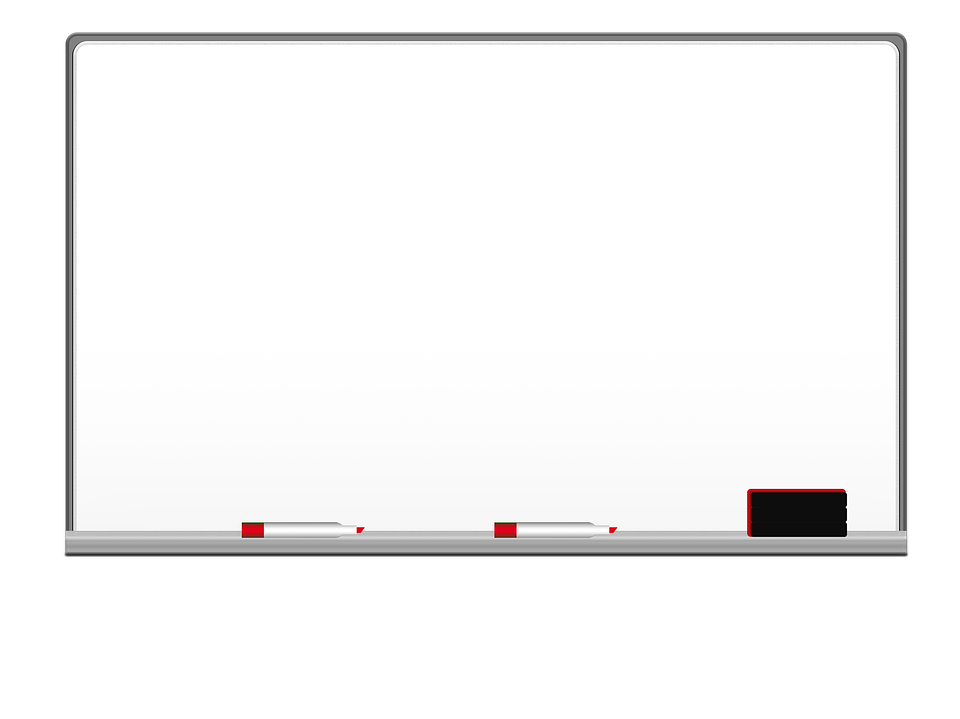 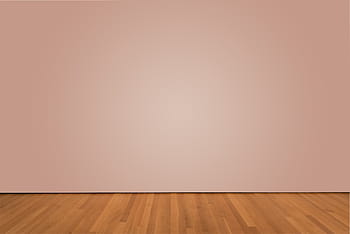 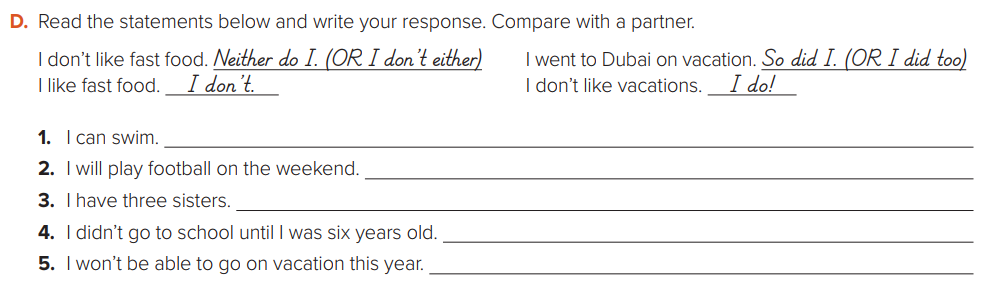 So can I    /   I can too
So will I    /   I will too
So have I    /   I have too
Neither did I    /   I didn’t either
Neither will I    /   I won’t either
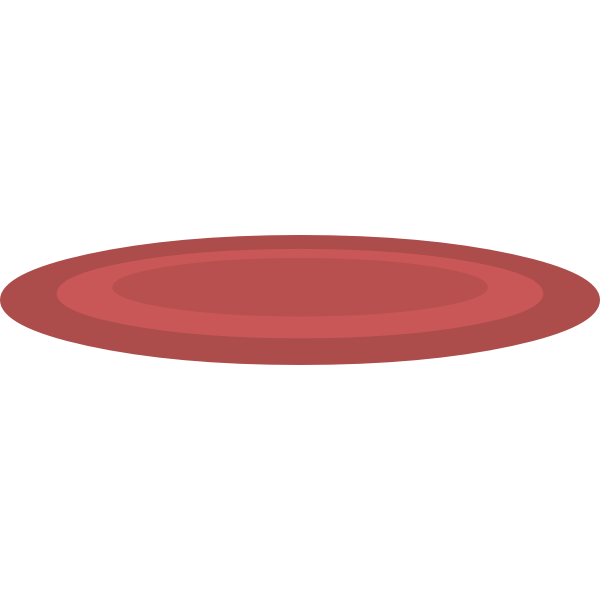 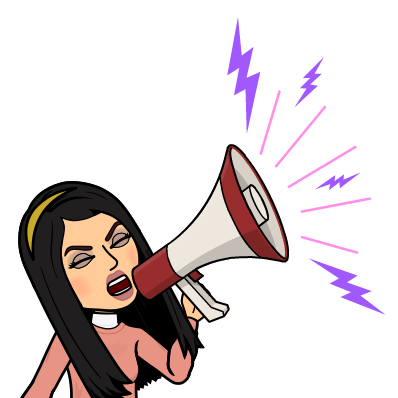 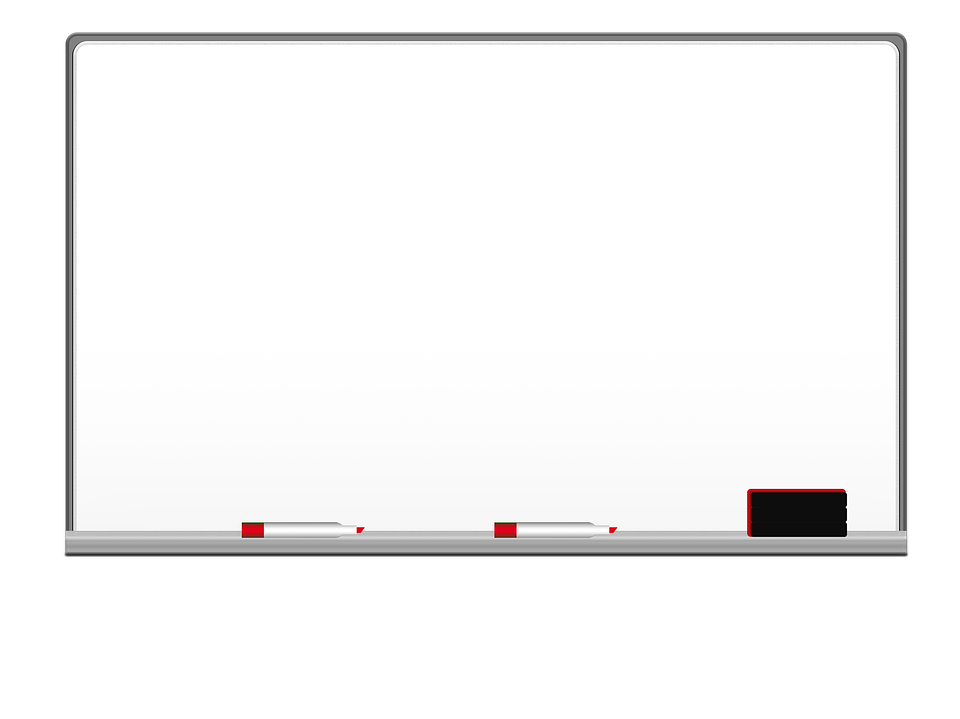 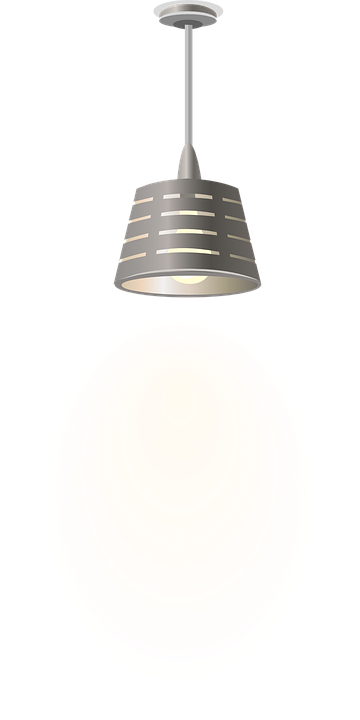 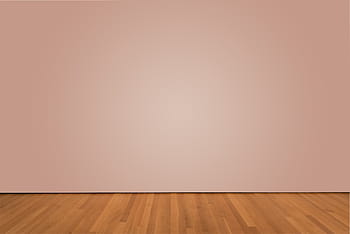 I love English
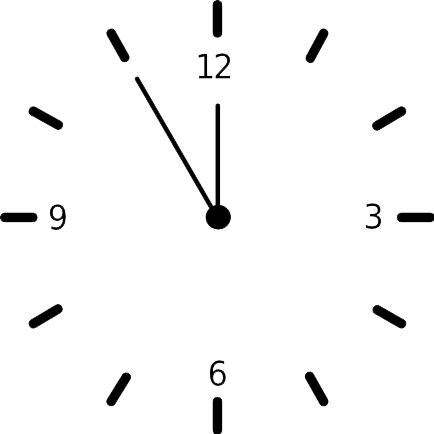 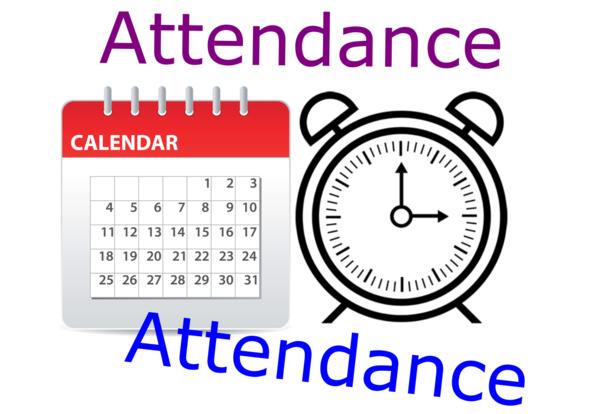 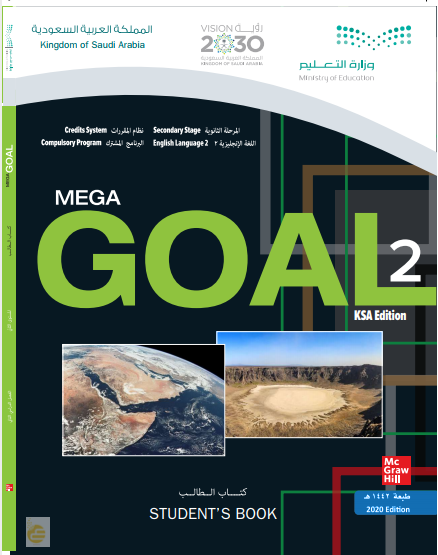 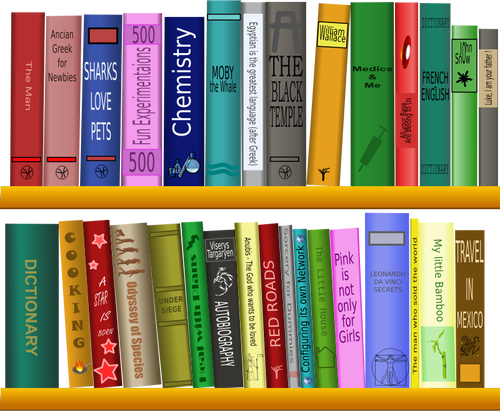 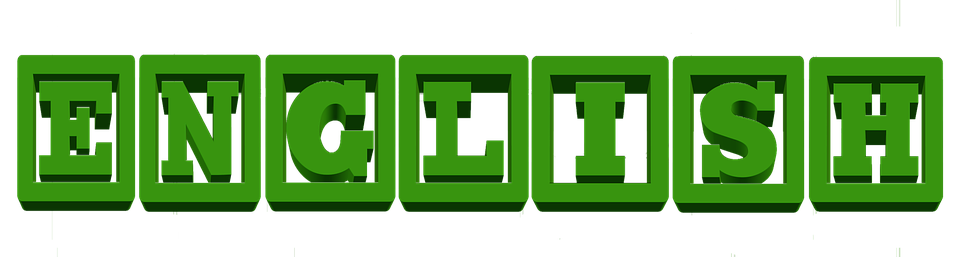 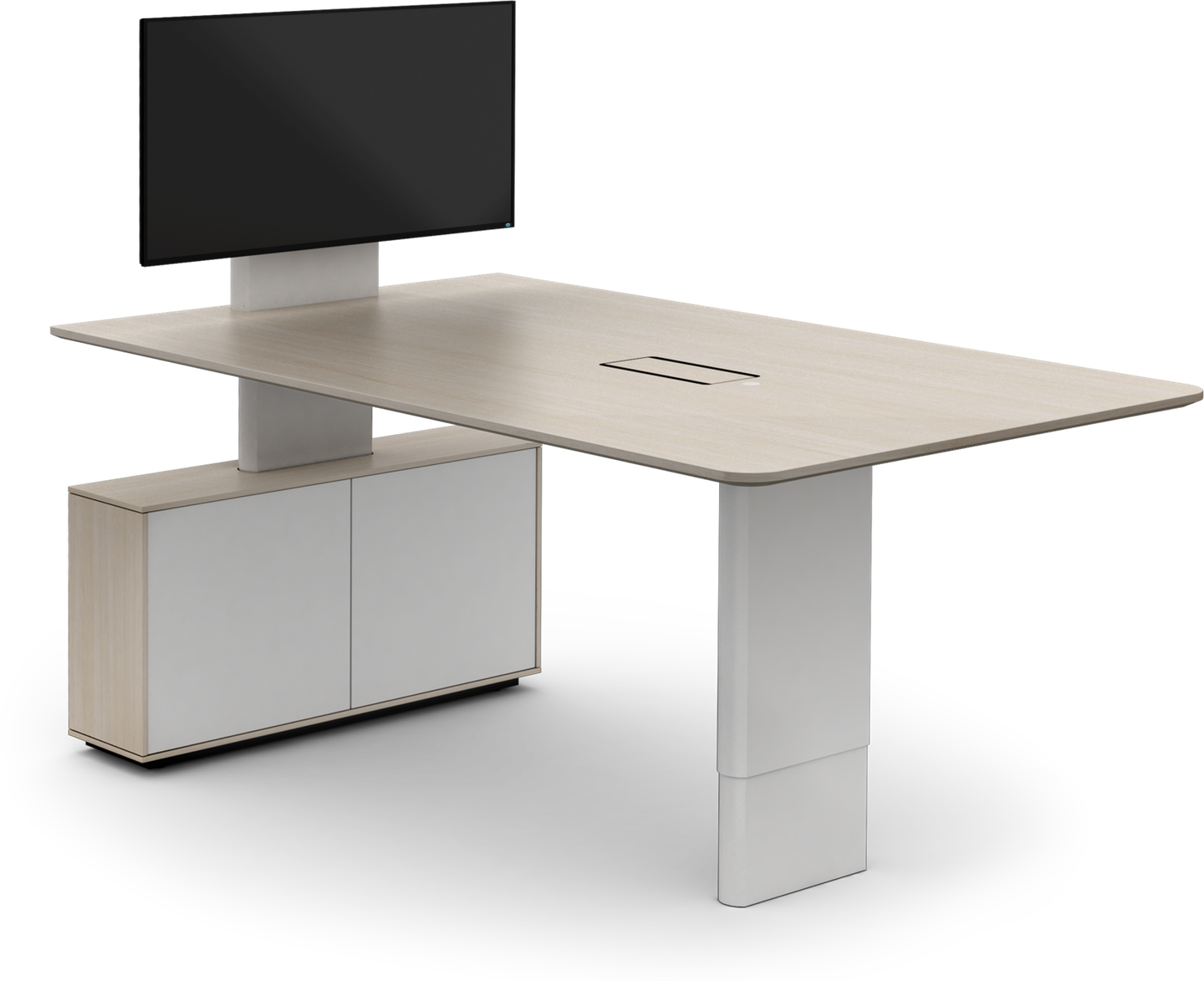 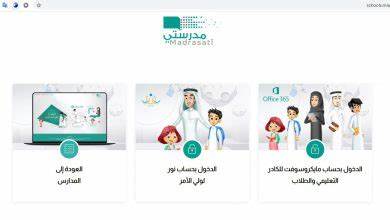 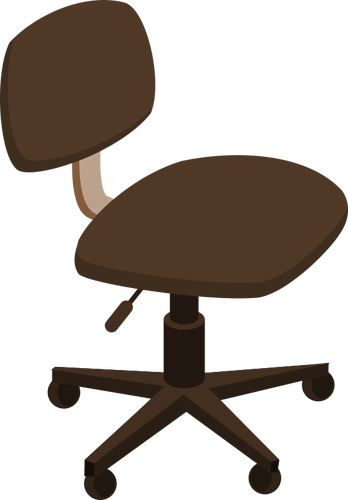 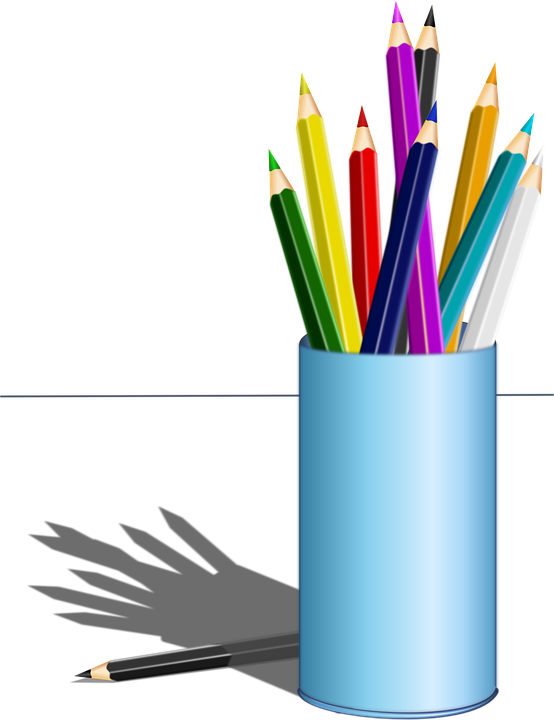 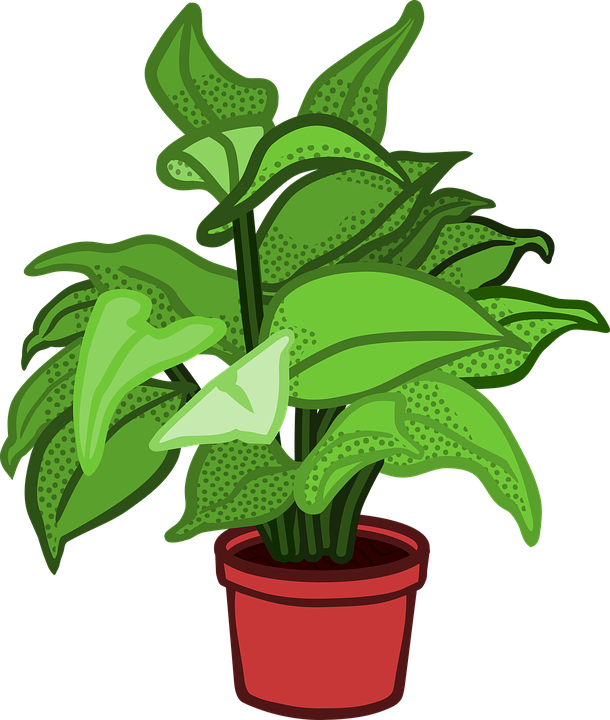 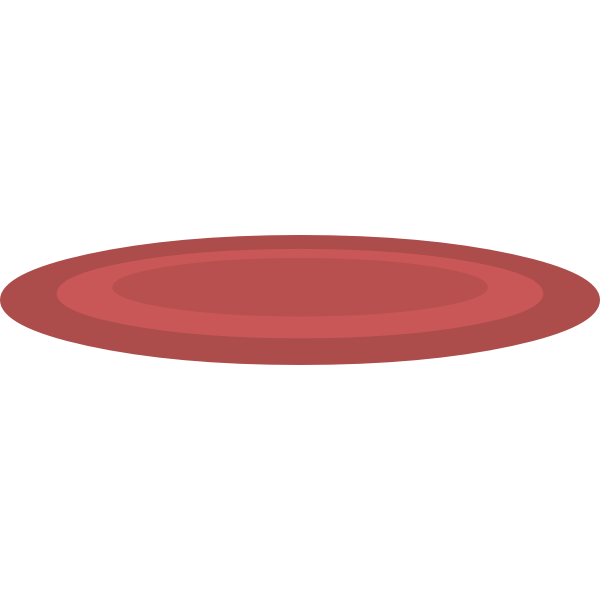 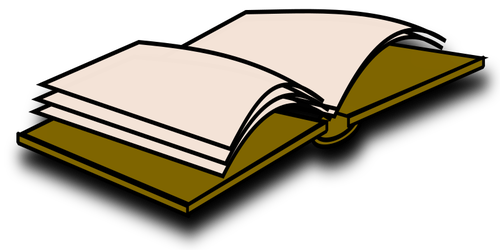 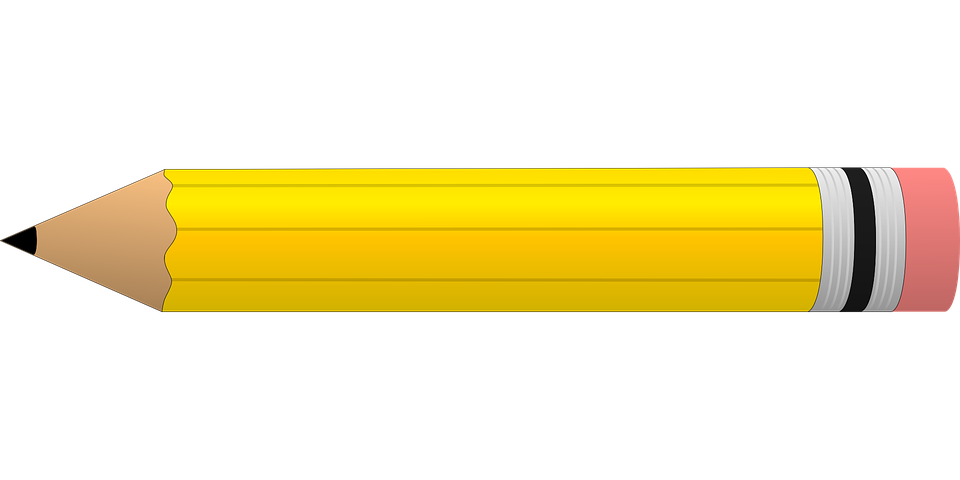 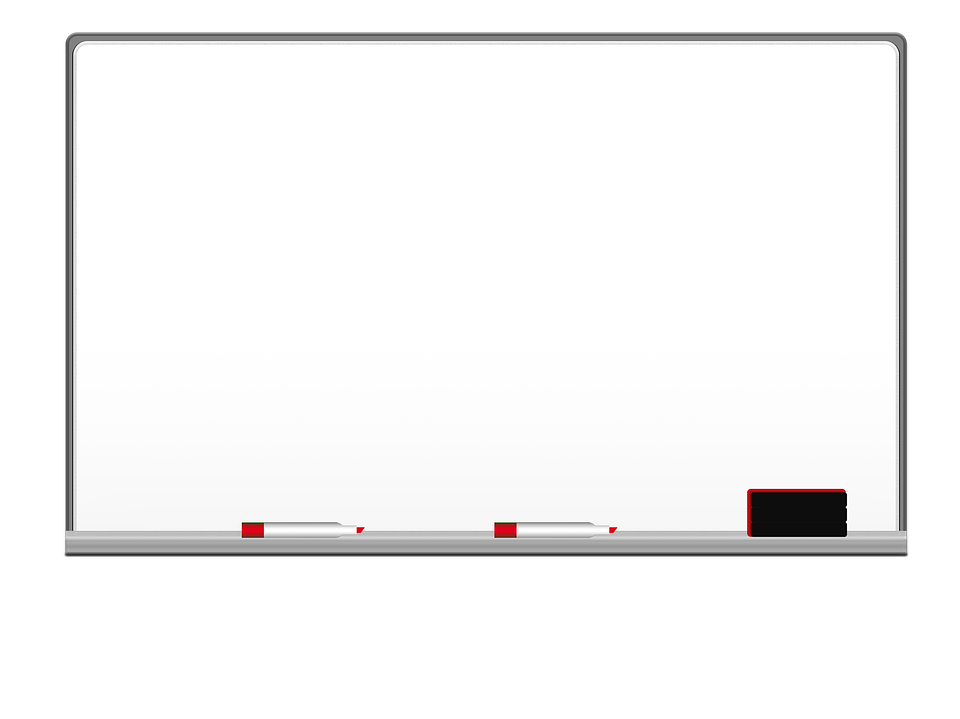 Homework
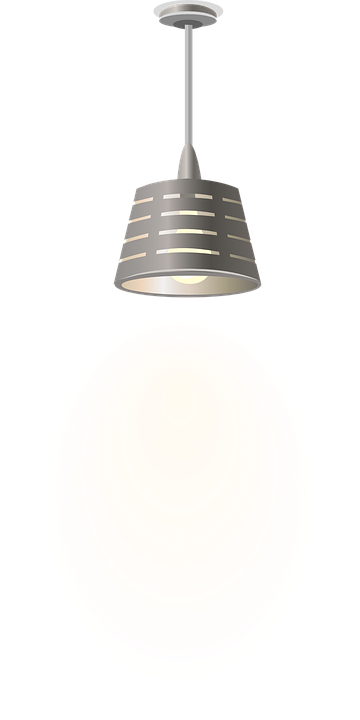 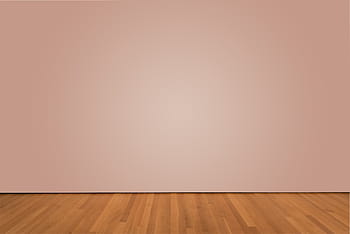 I love English
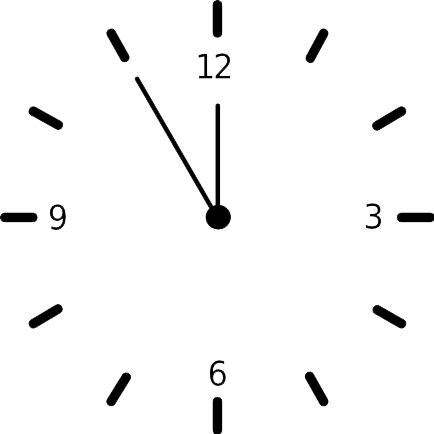 Work Book: Page 65
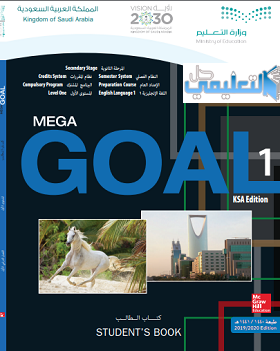 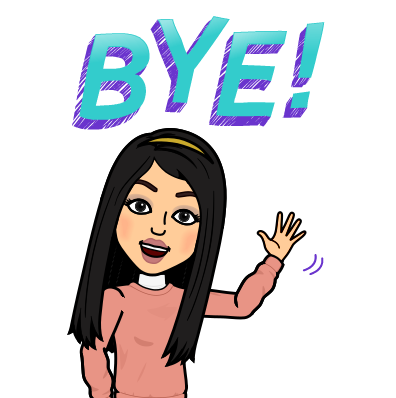 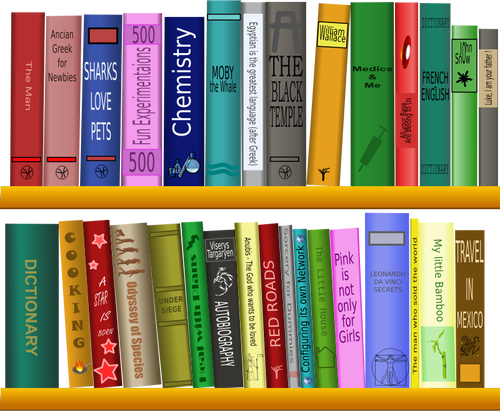 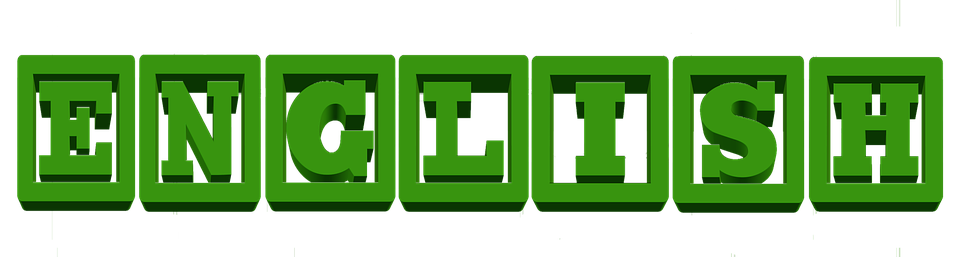 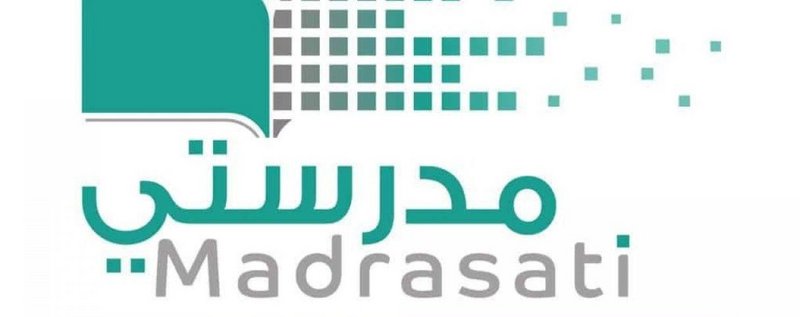 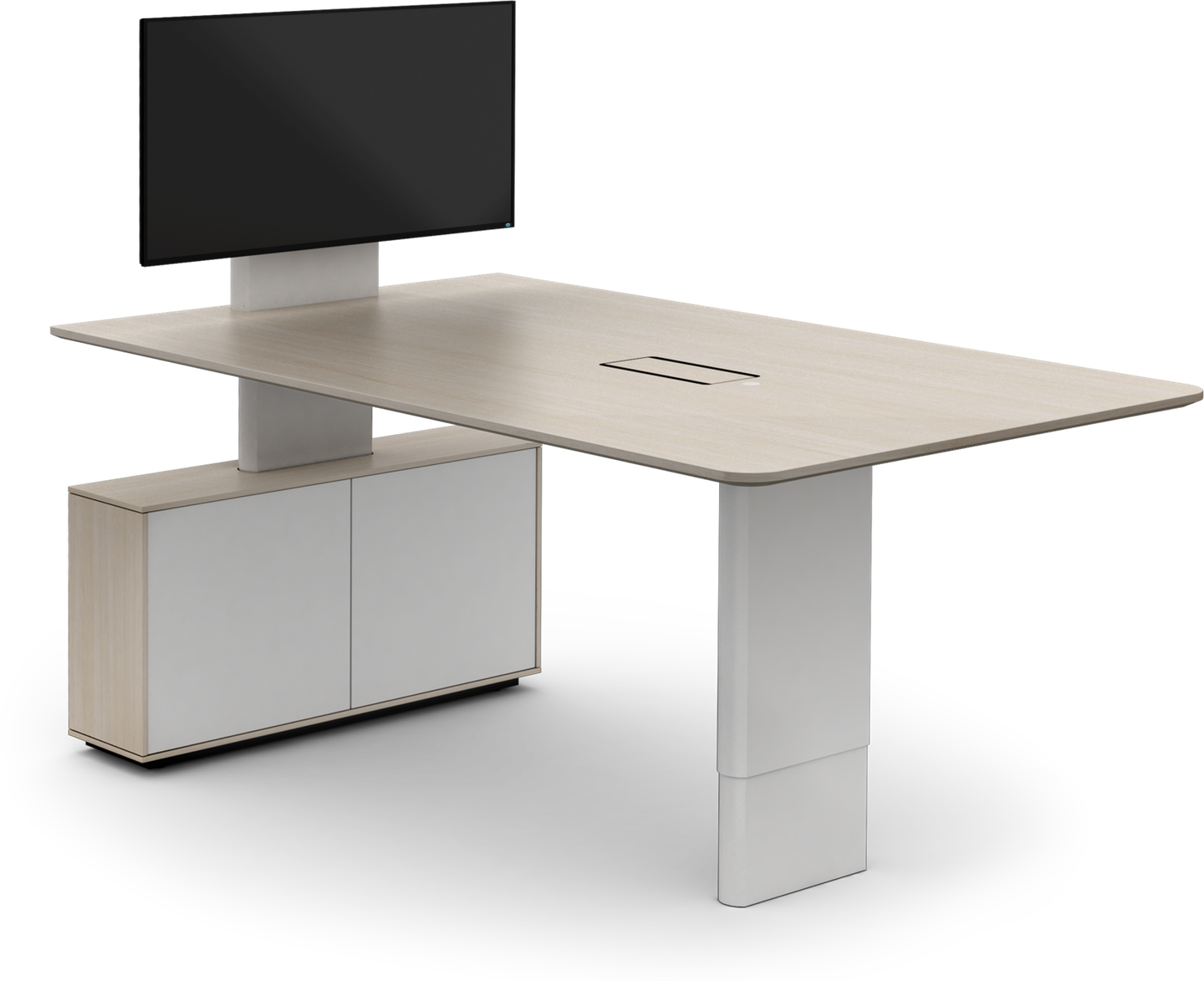 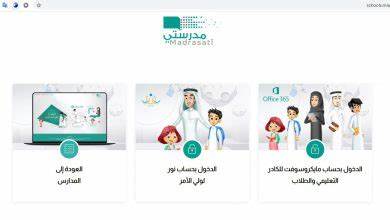 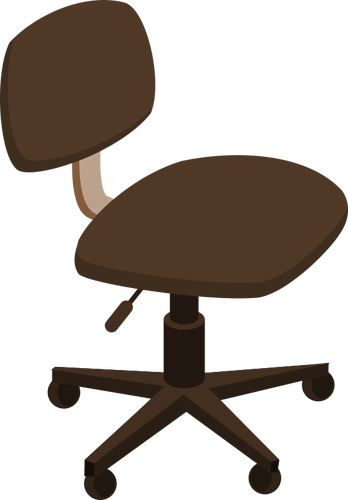 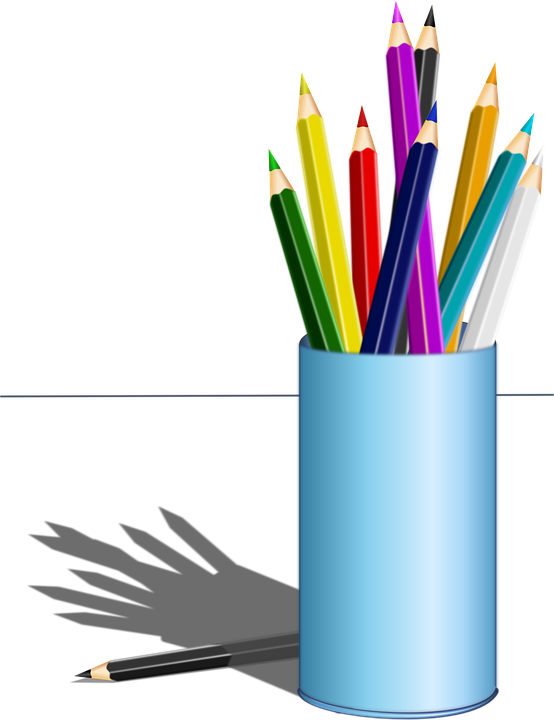 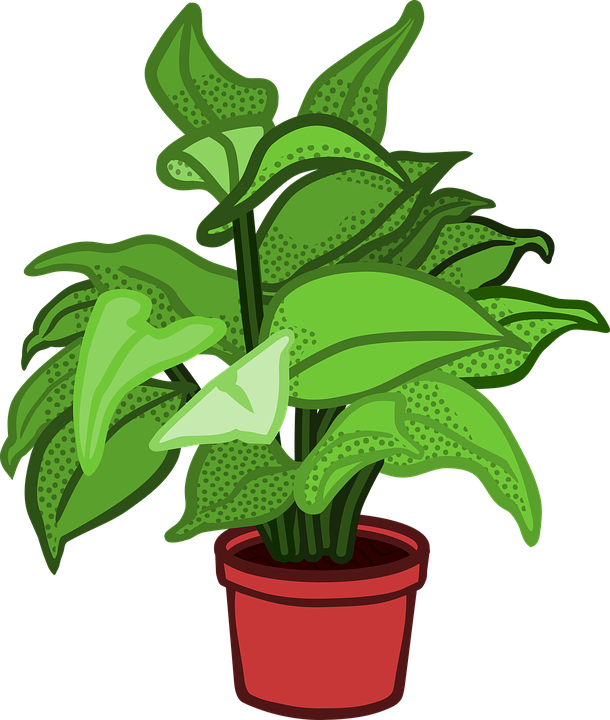 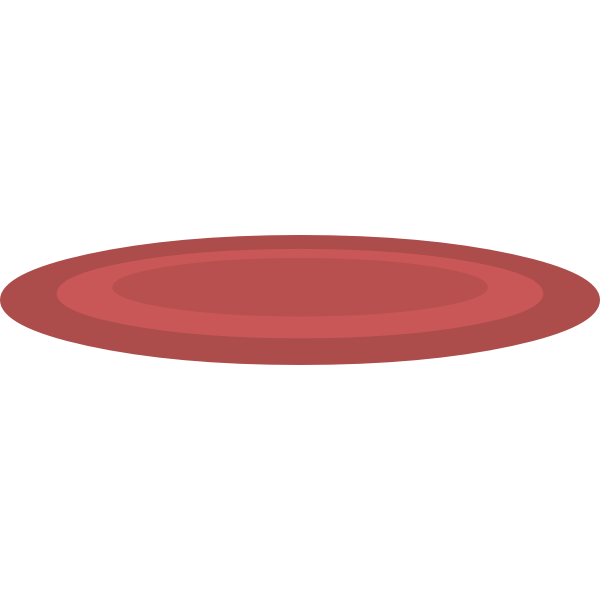 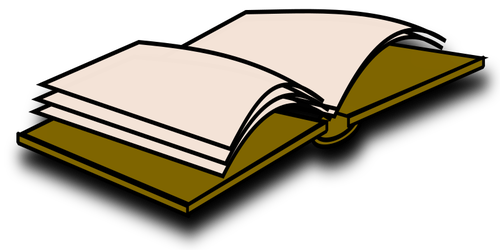 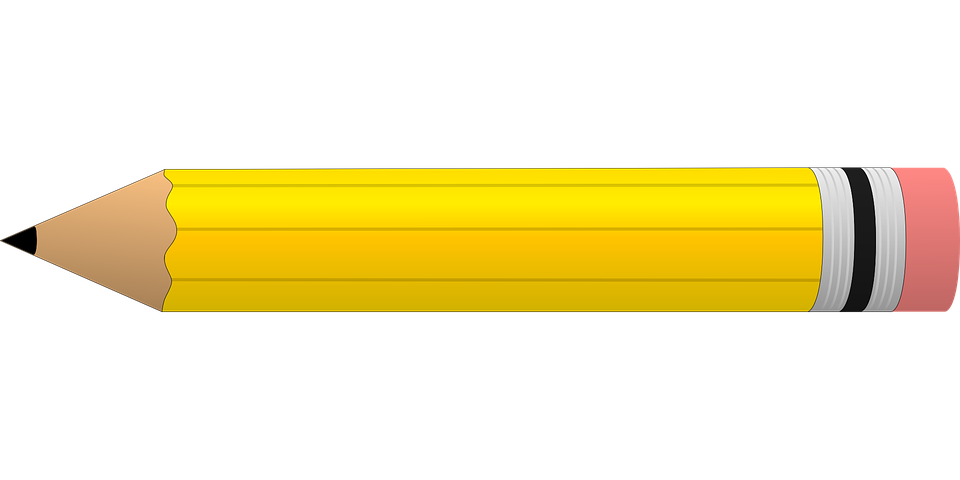 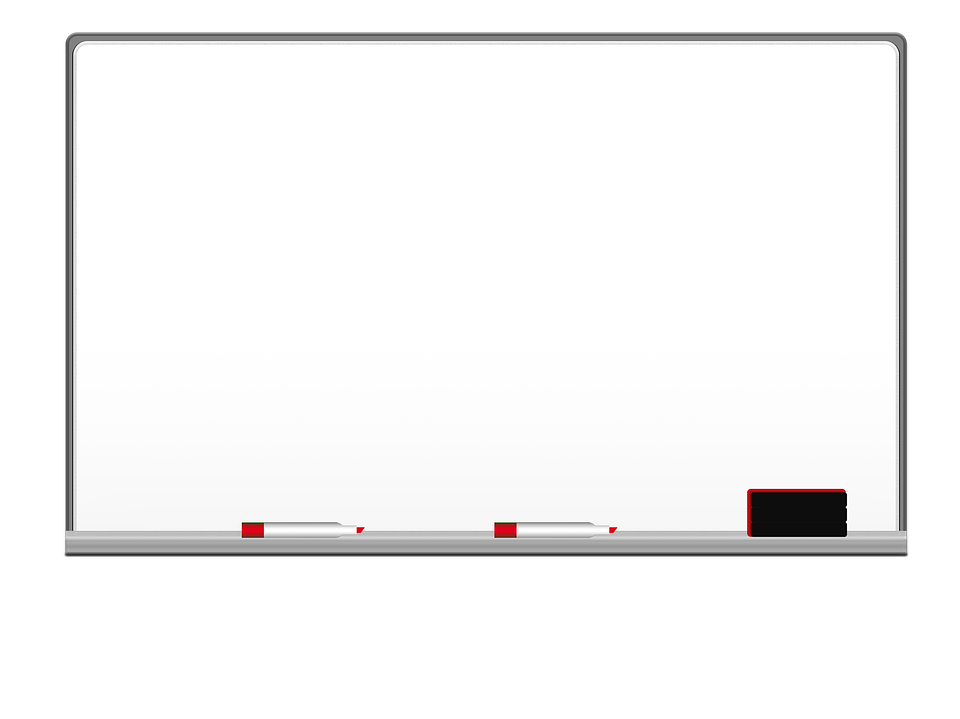 Homework
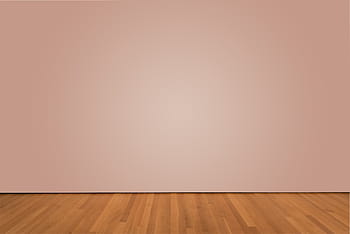 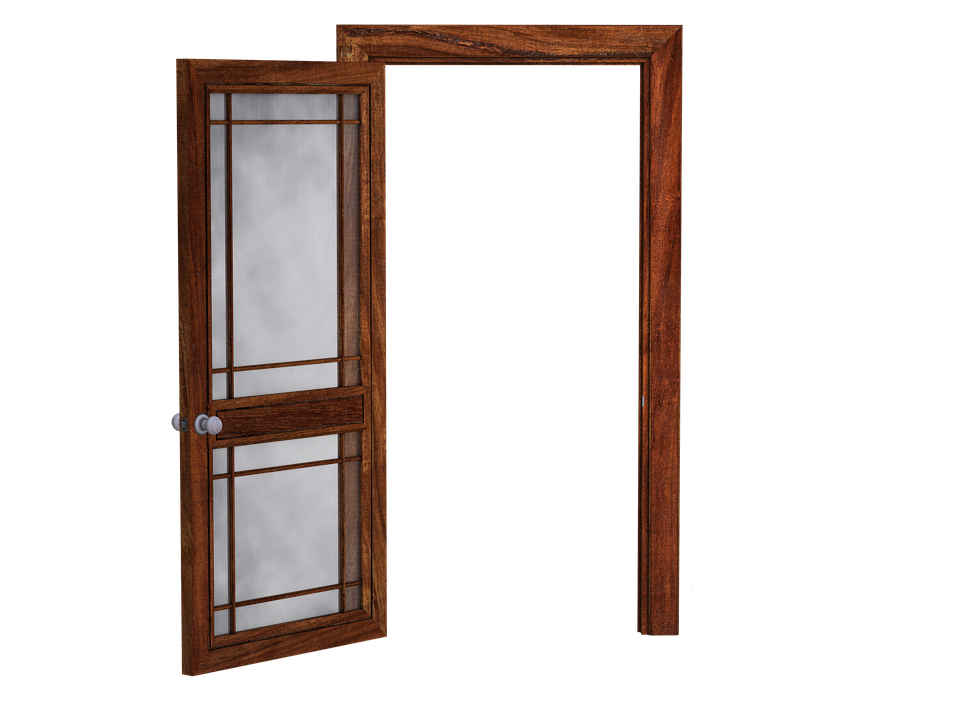 Work Book: Page 65
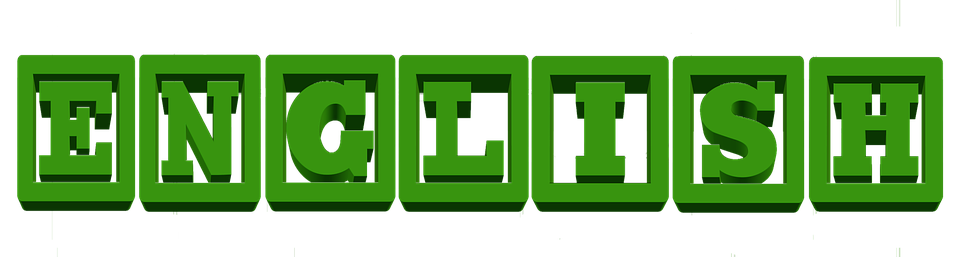 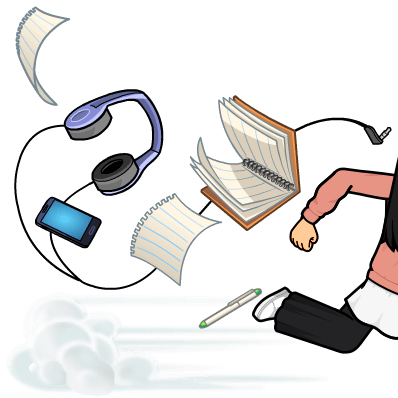 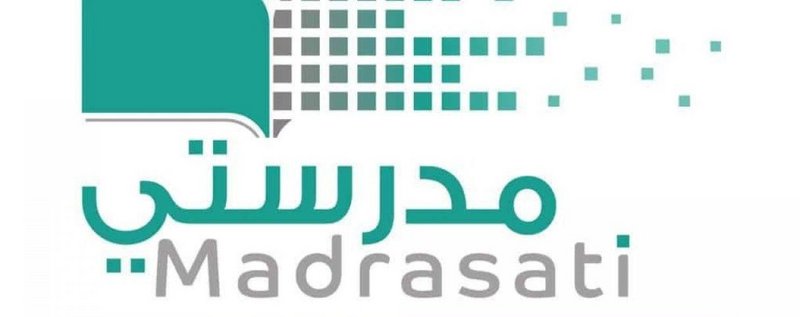 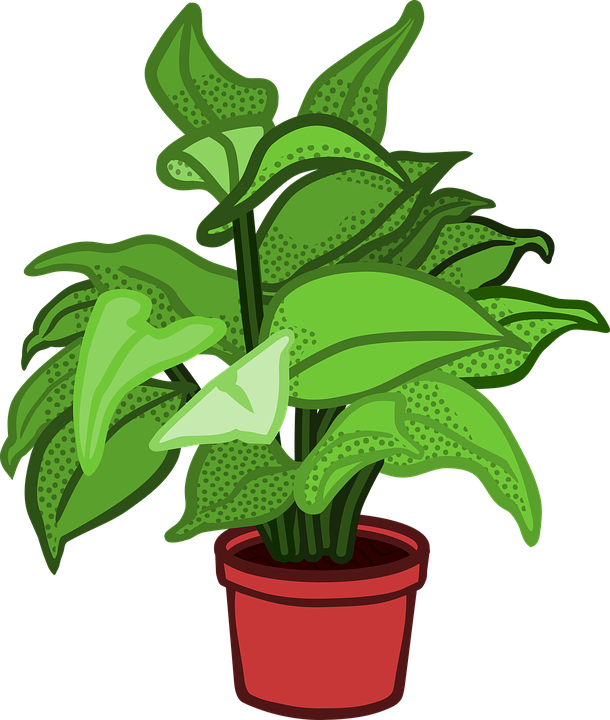 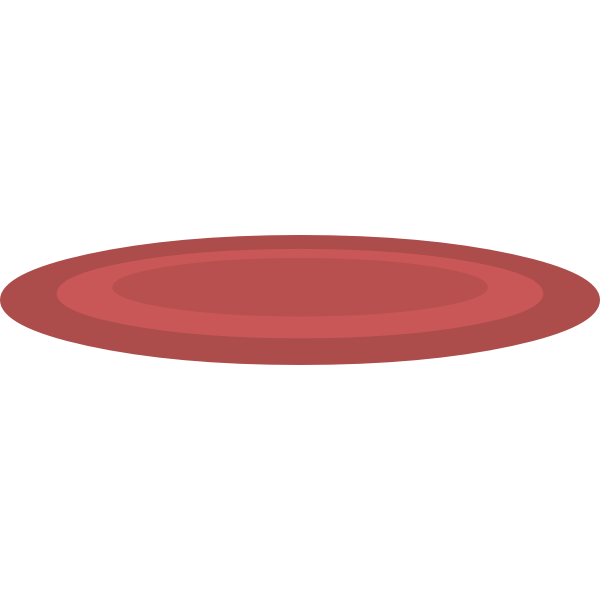 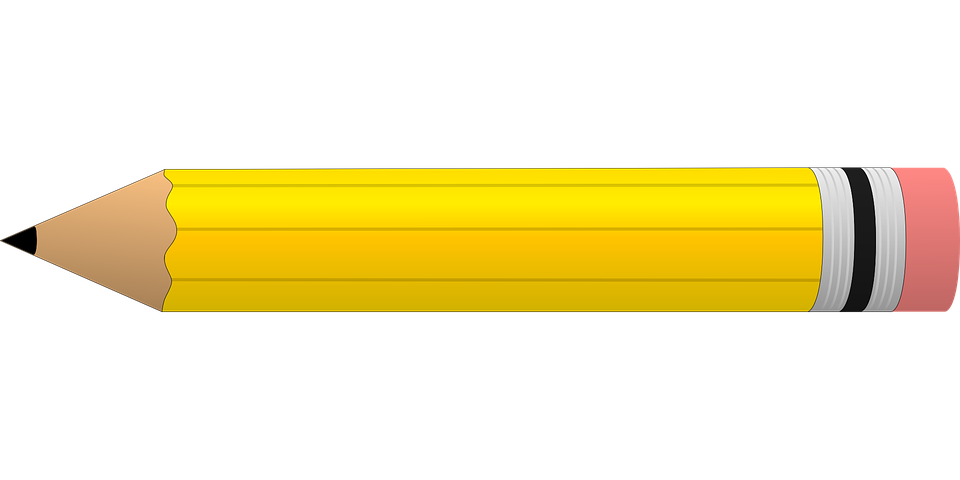 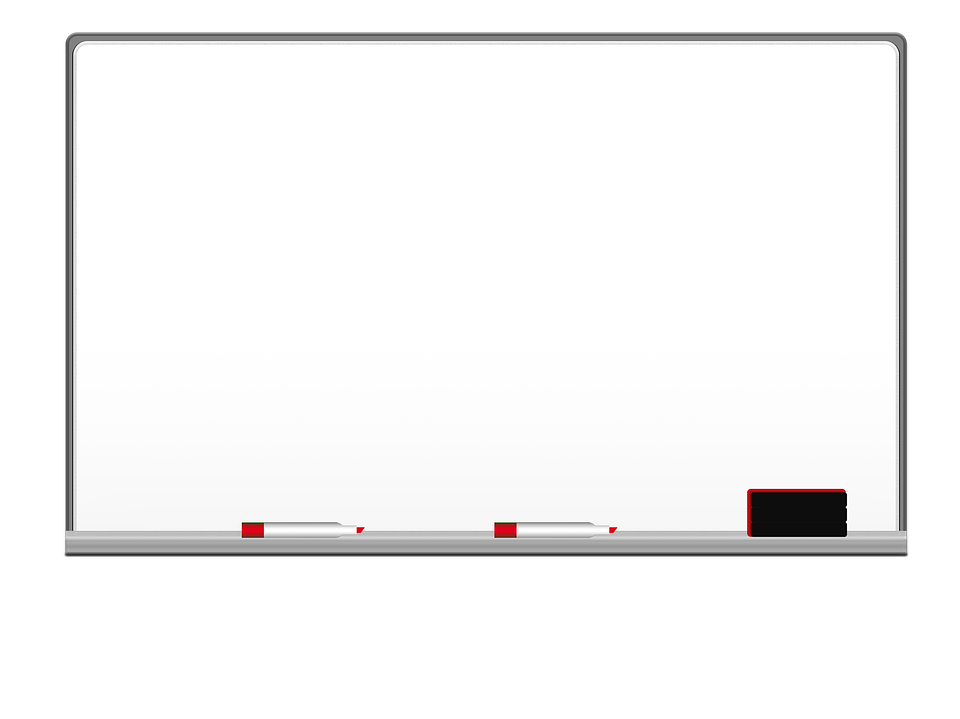 Homework
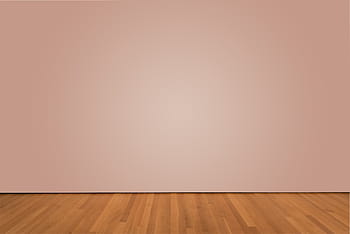 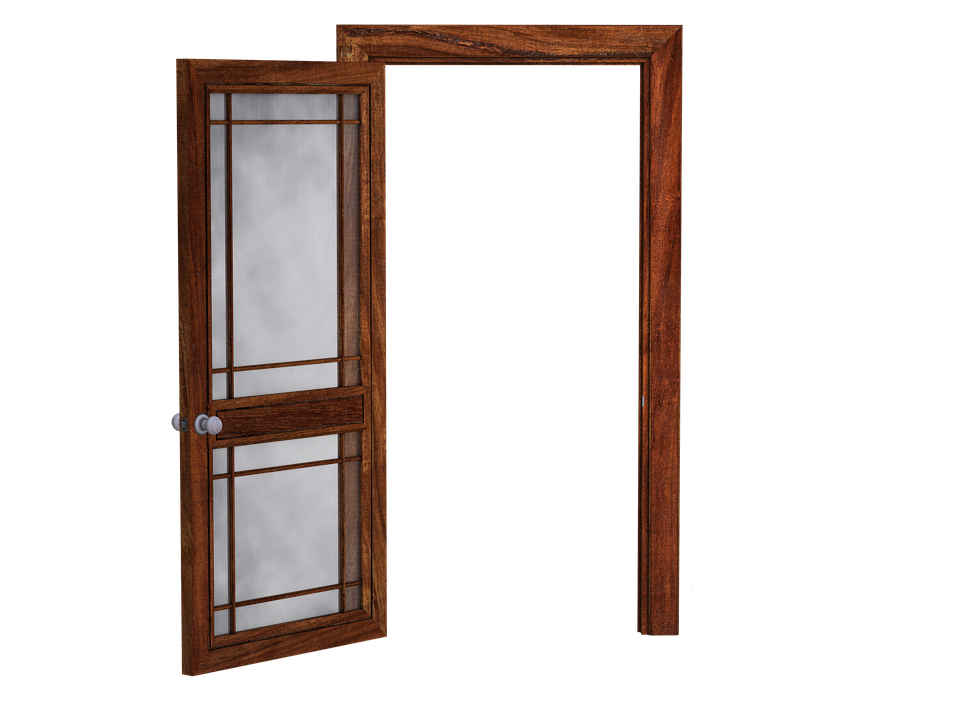 Work Book: Page 65
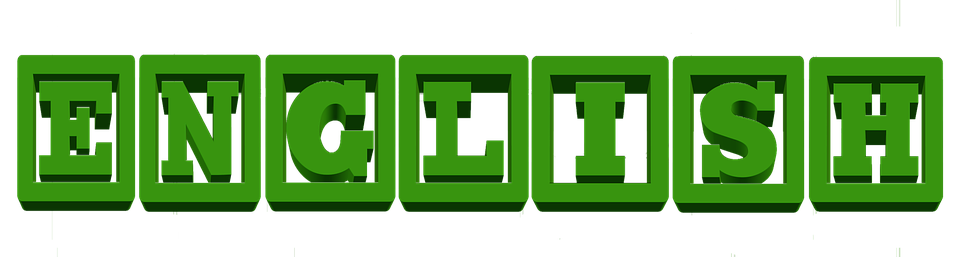 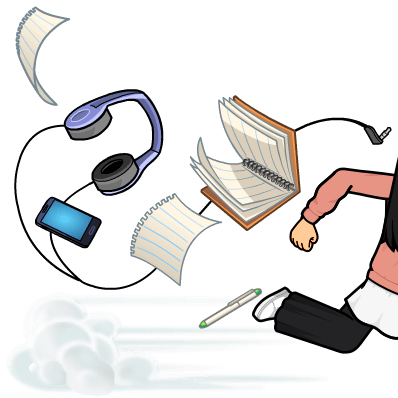 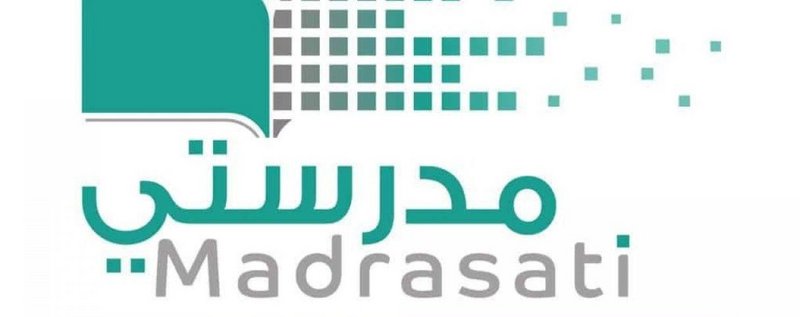 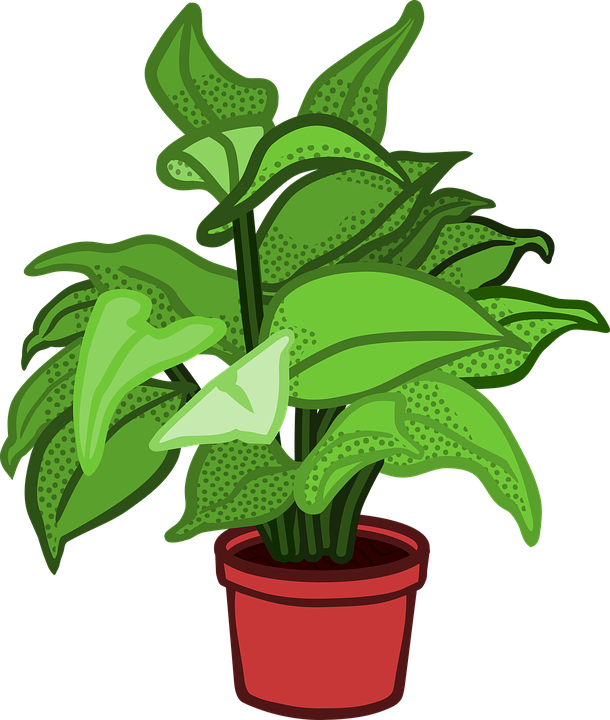 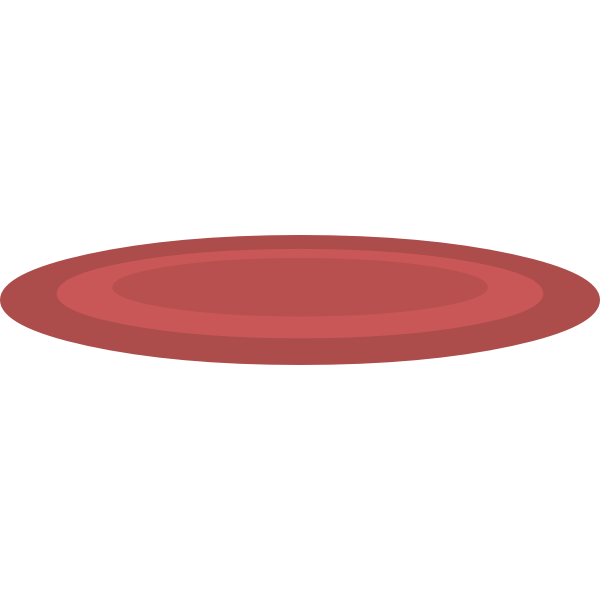 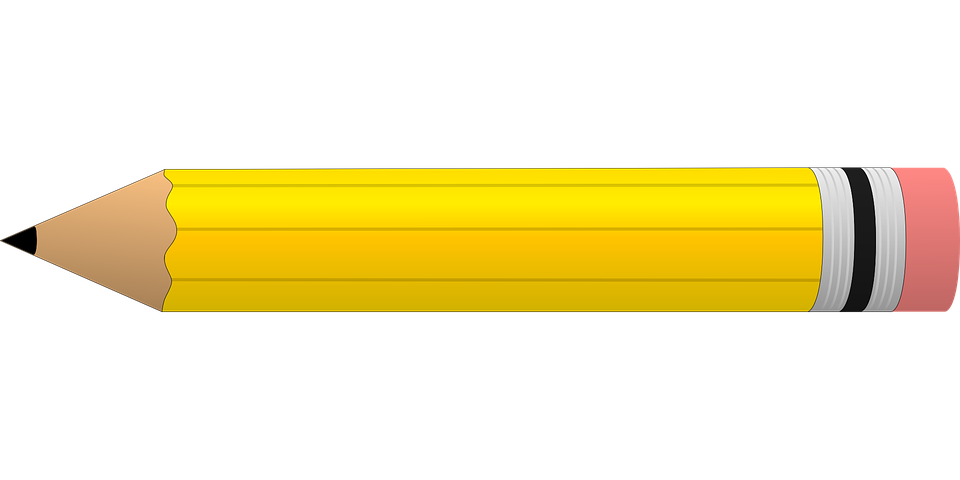 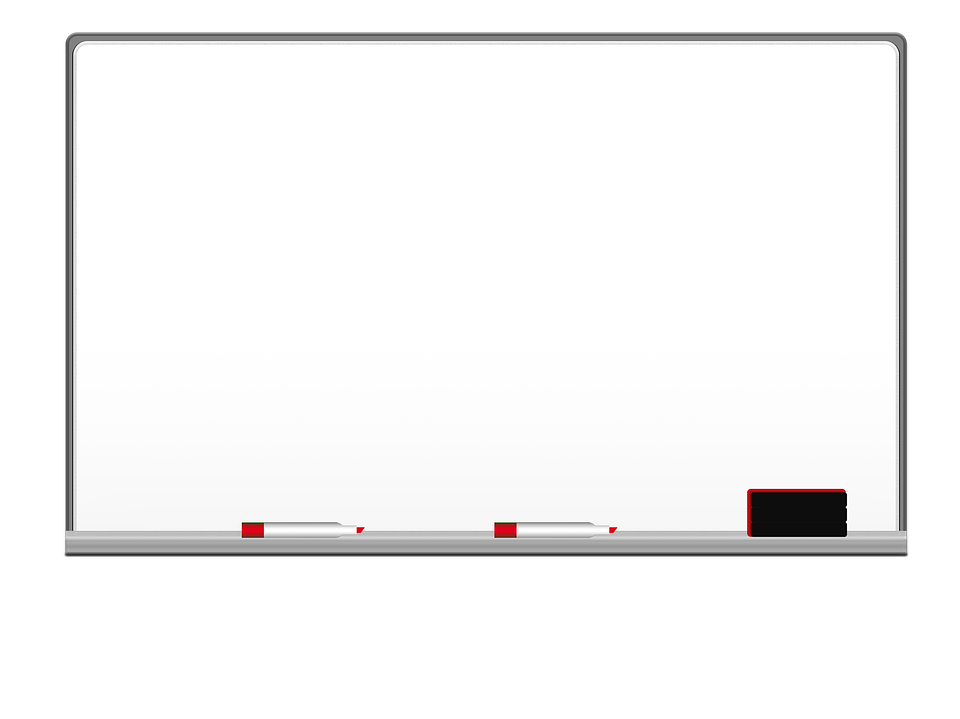 Homework
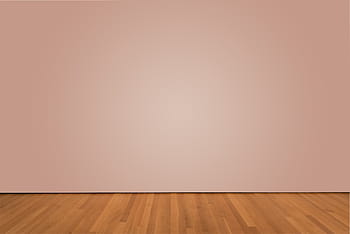 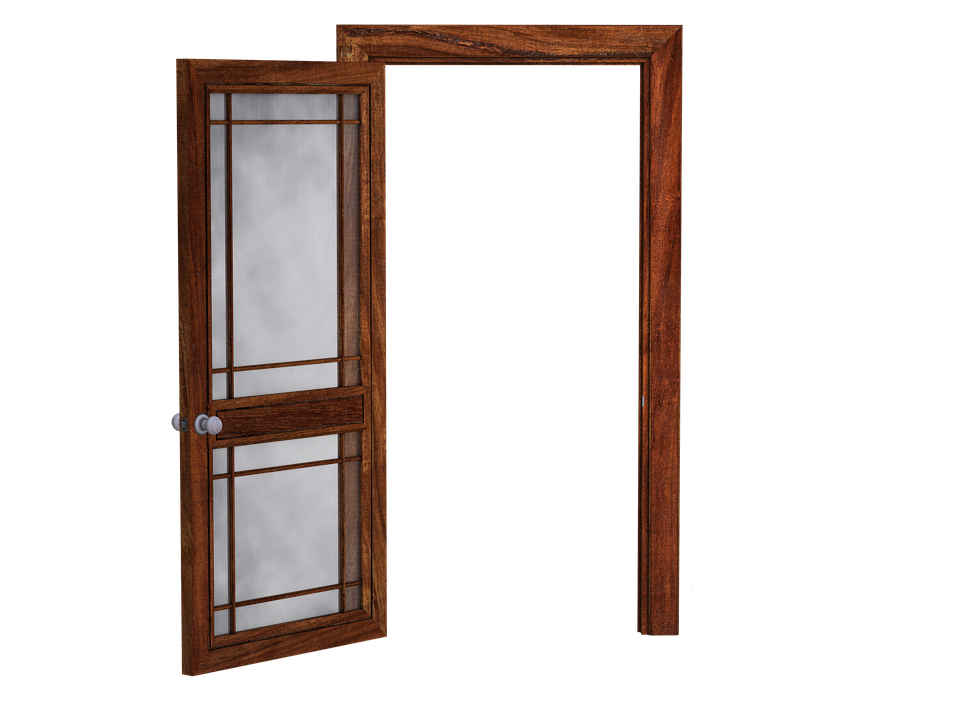 Work Book: Page 65
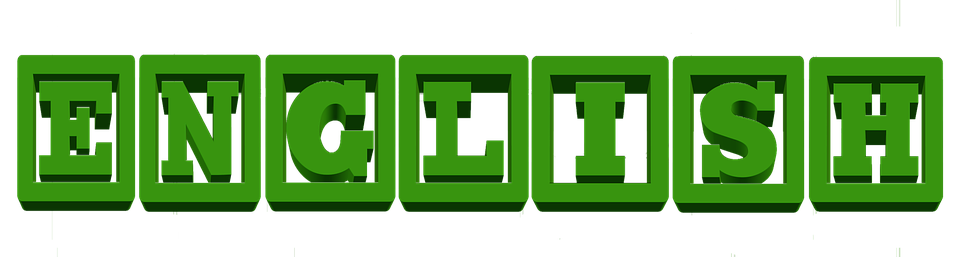 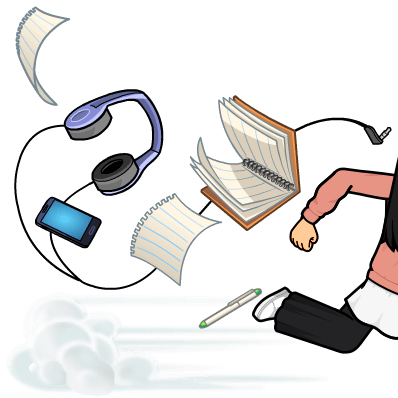 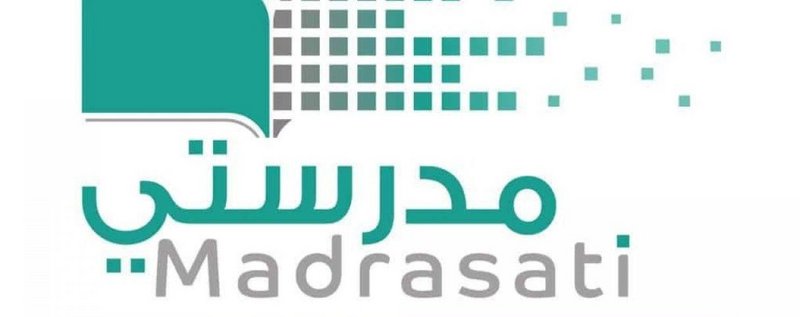 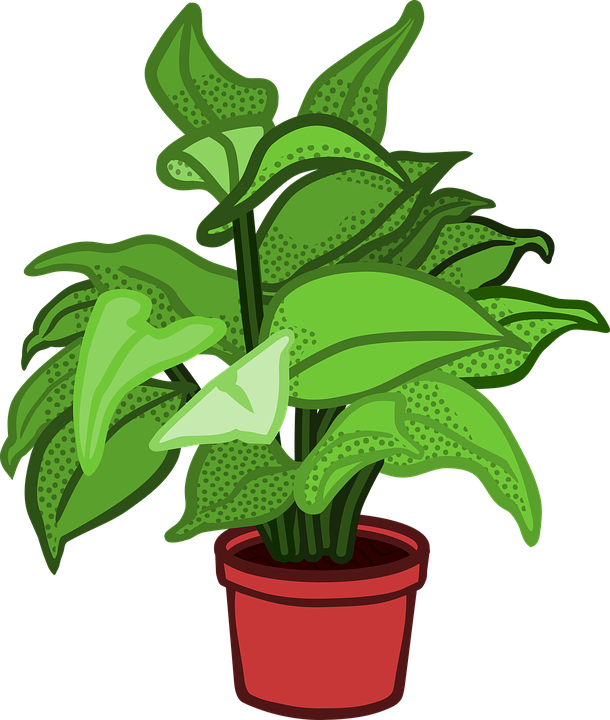 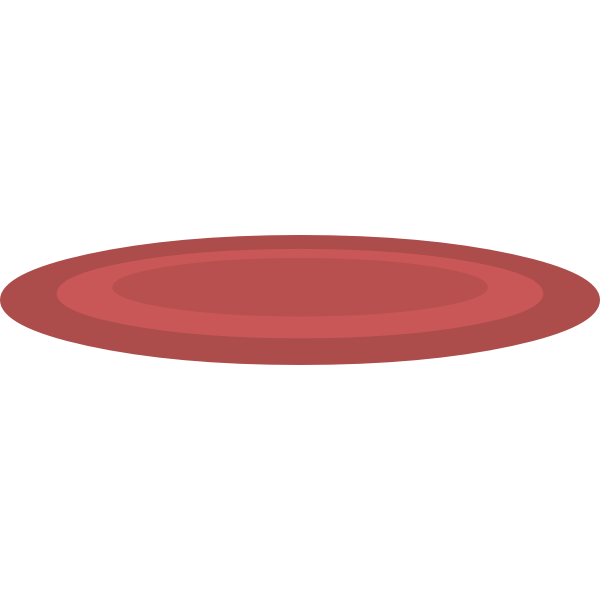 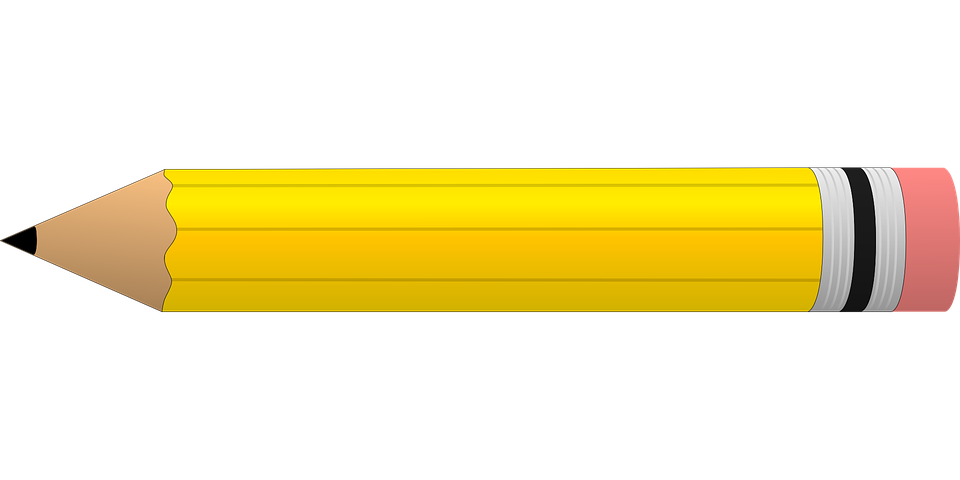 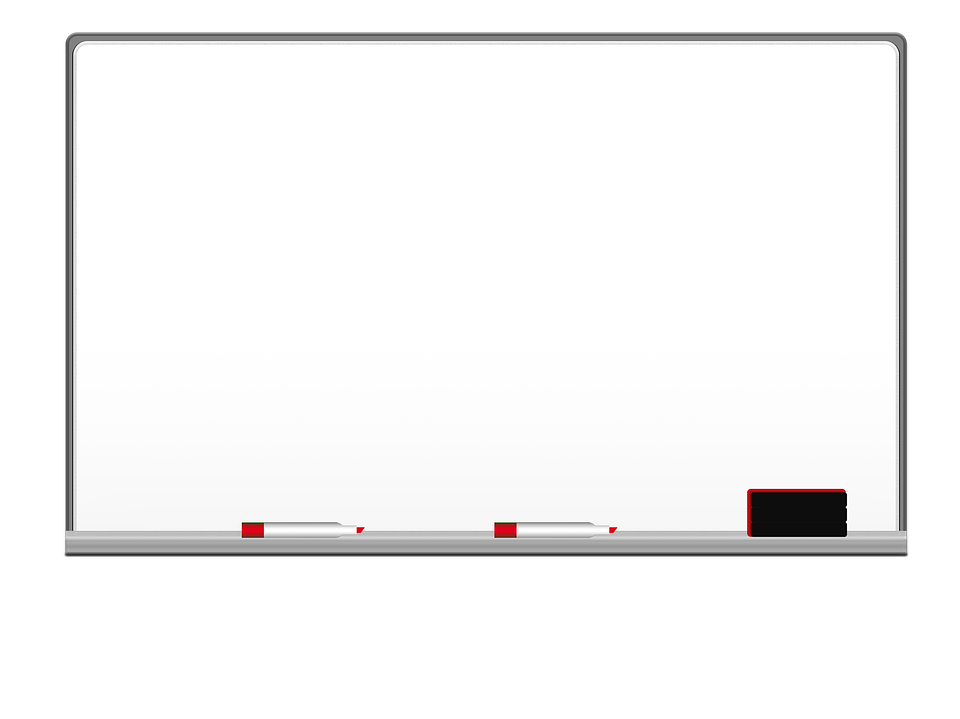 Homework
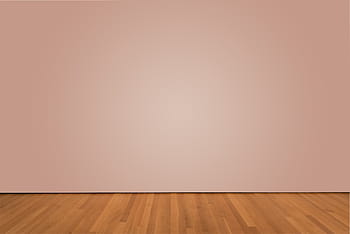 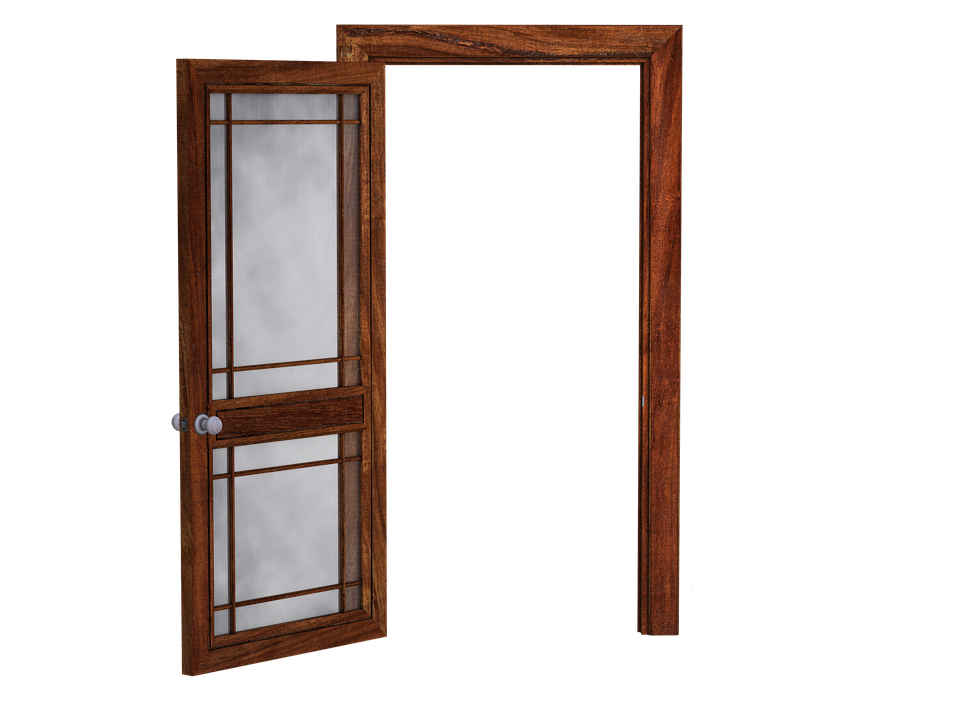 Work Book: Page 65
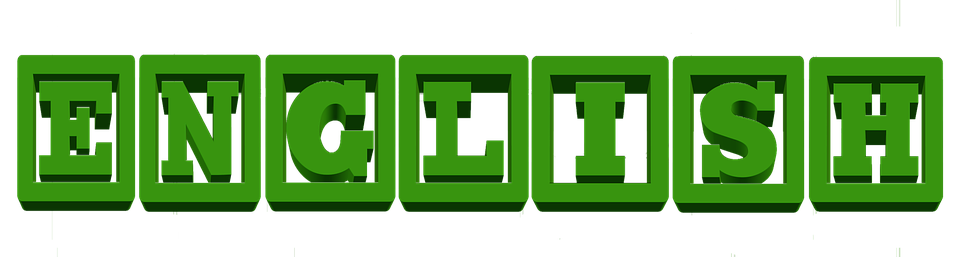 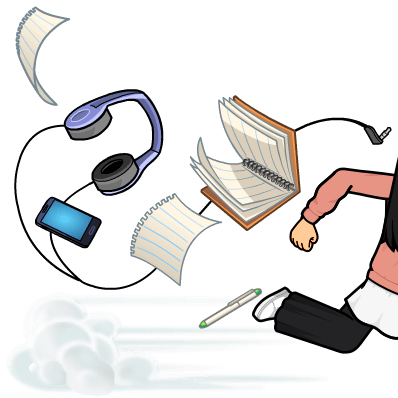 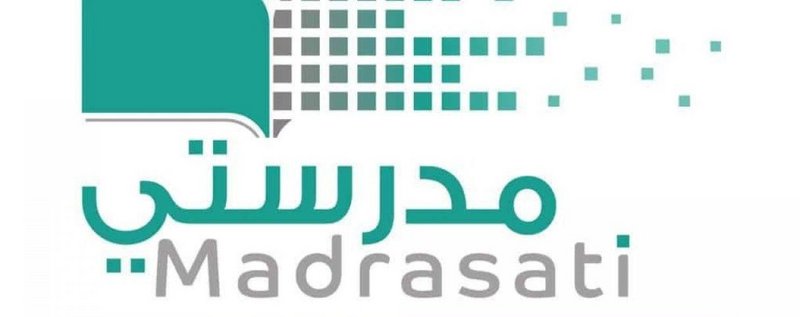 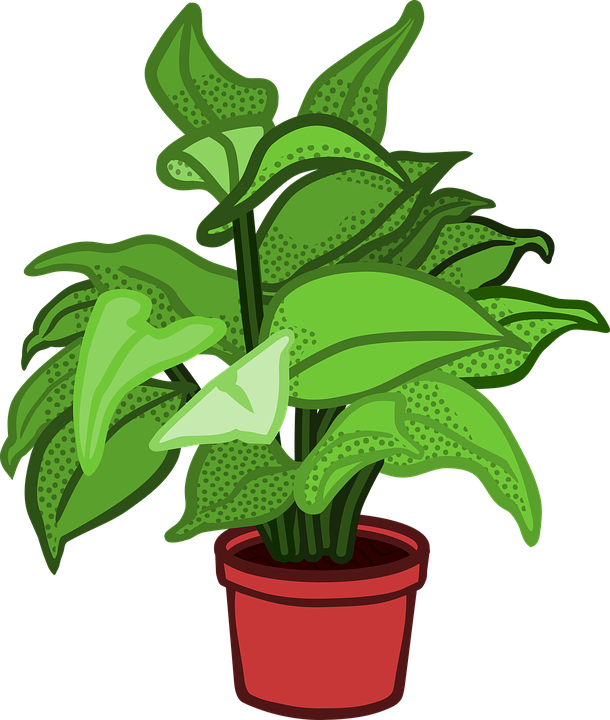 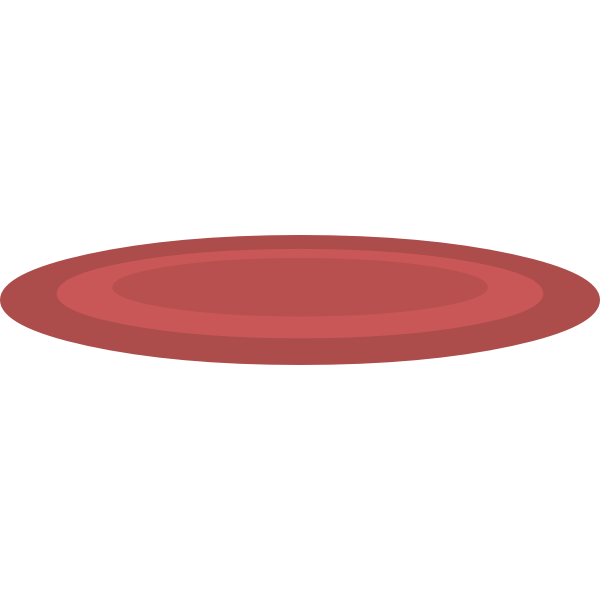 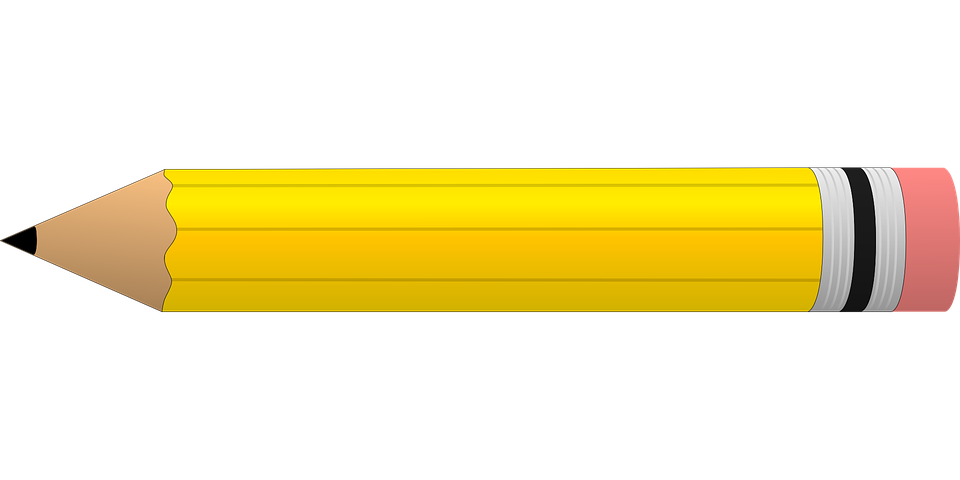 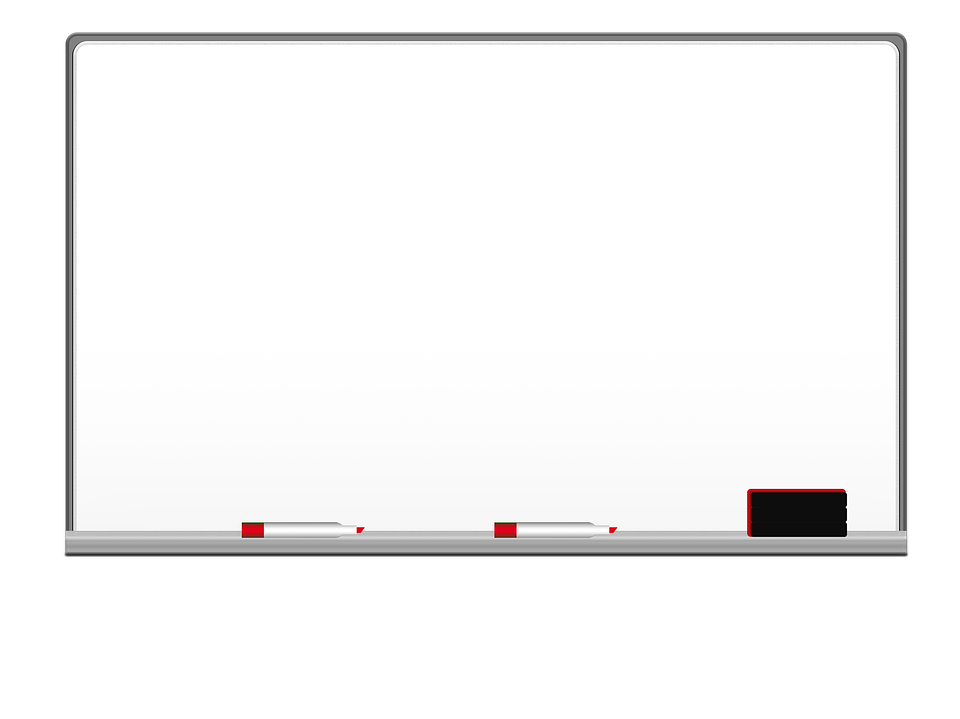 Homework
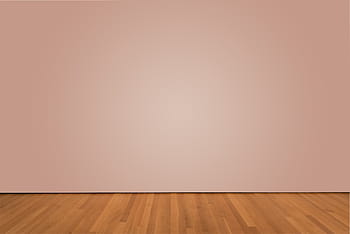 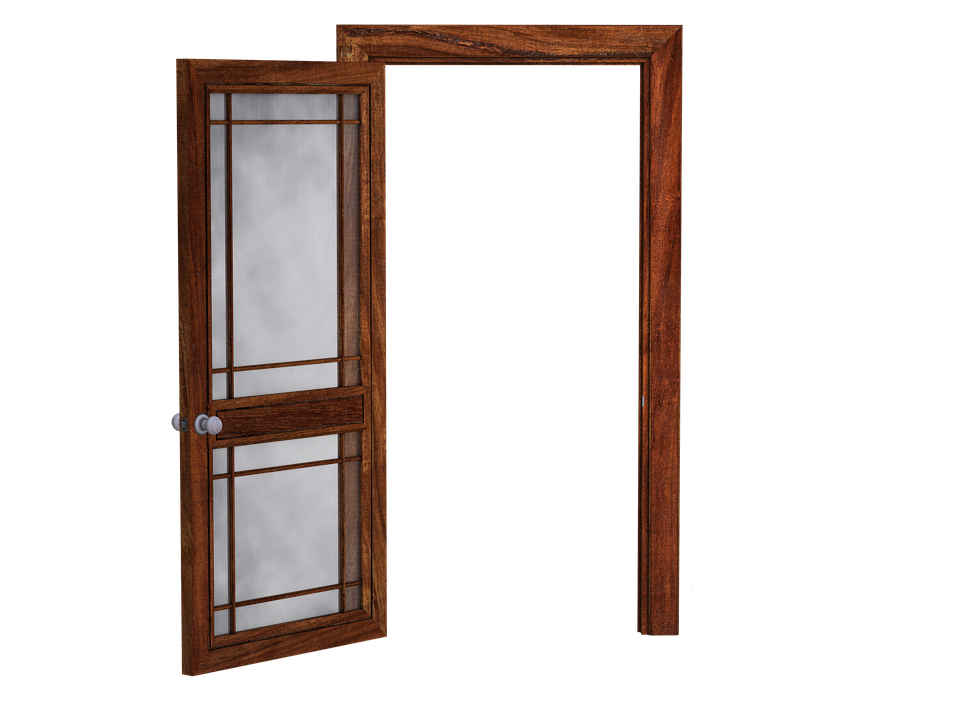 Work Book: Page 65
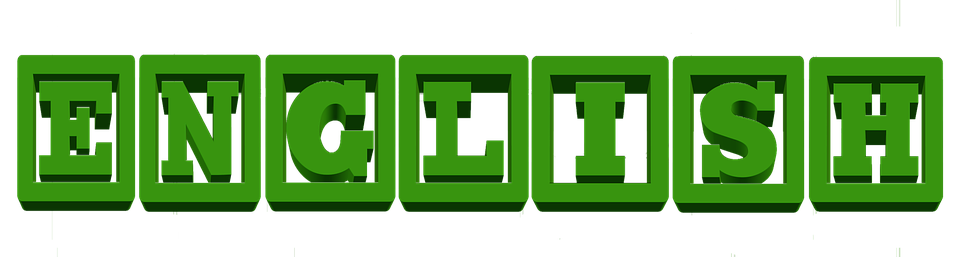 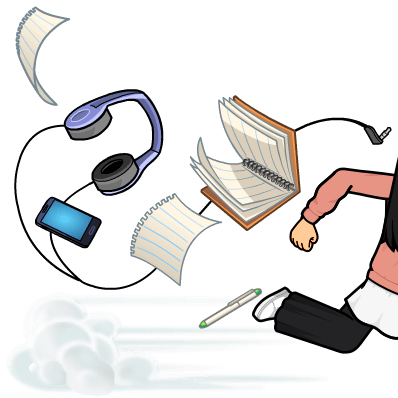 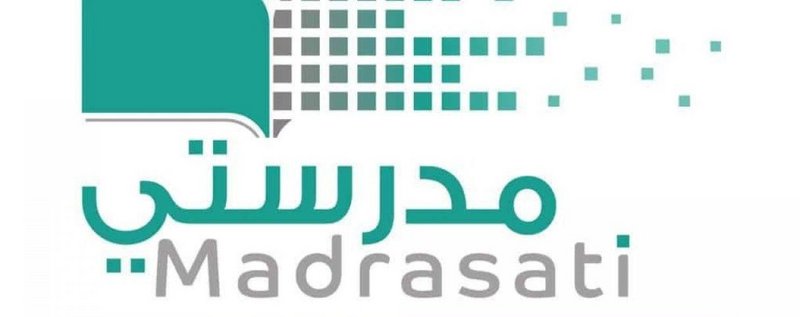 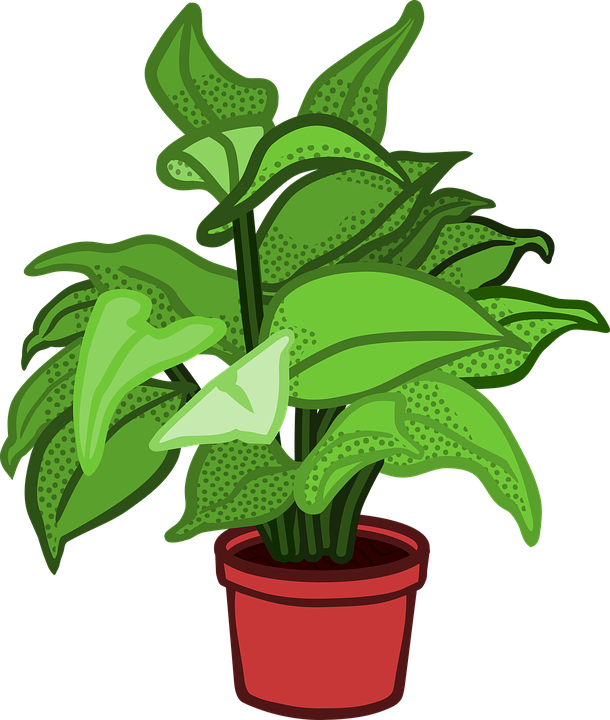 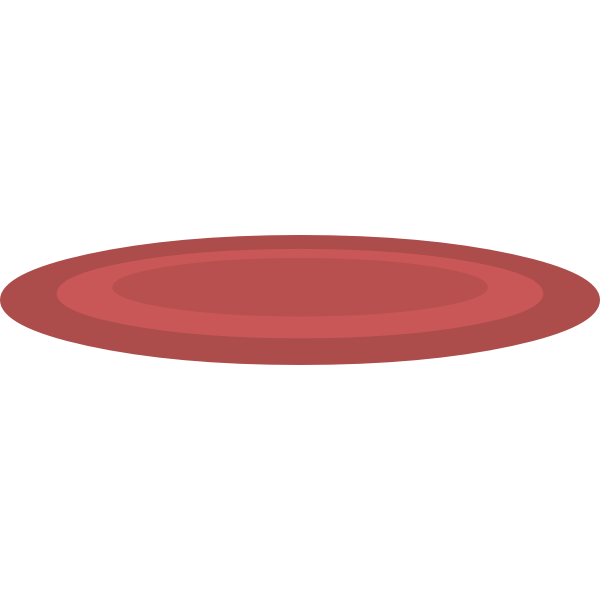 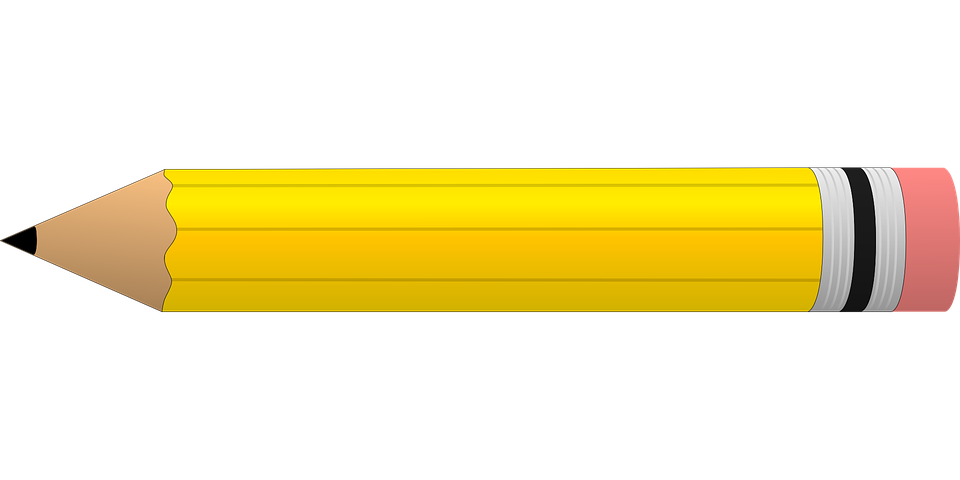 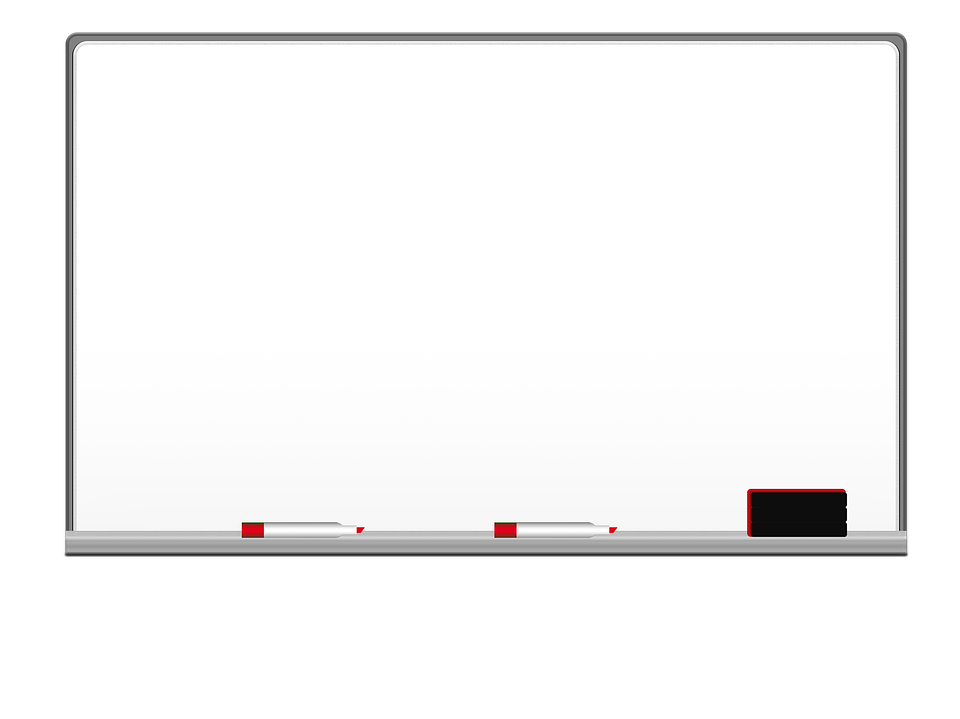 Homework
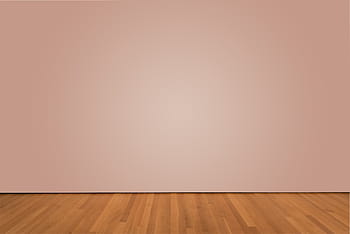 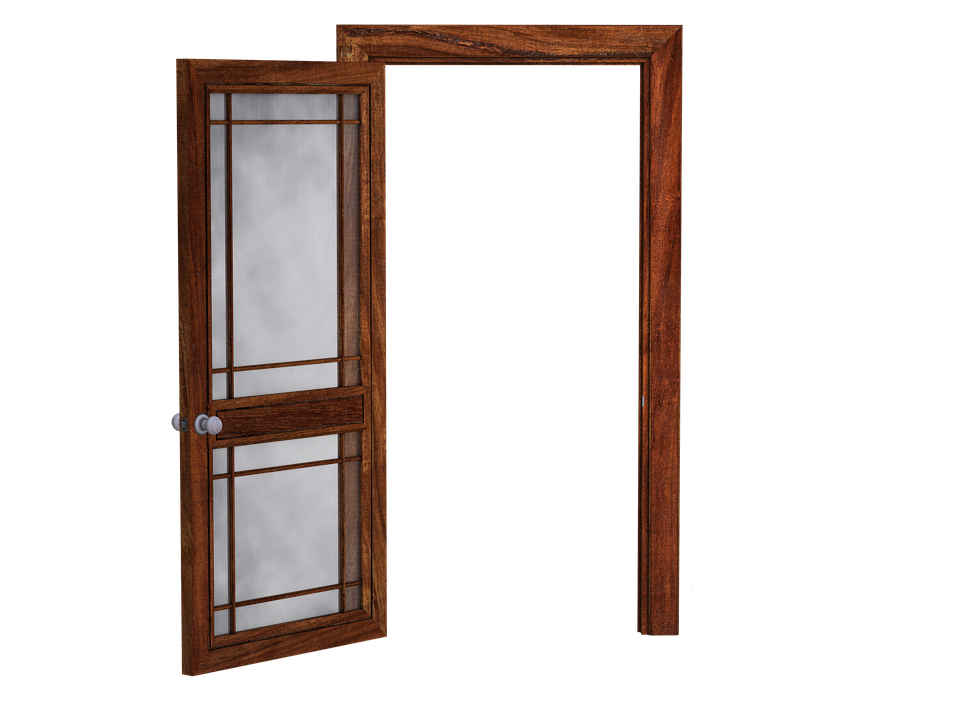 Work Book: Page 65
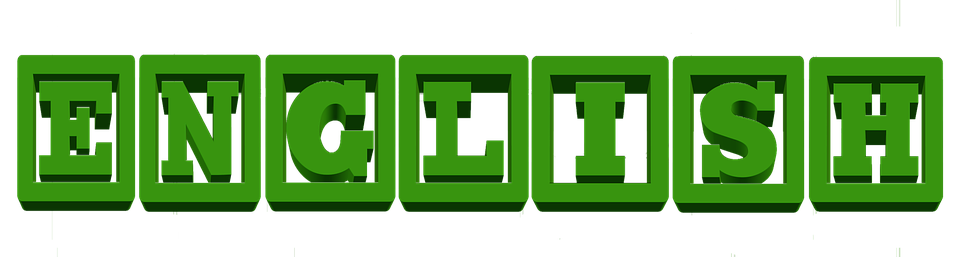 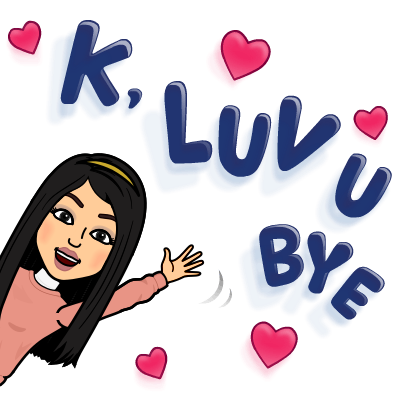 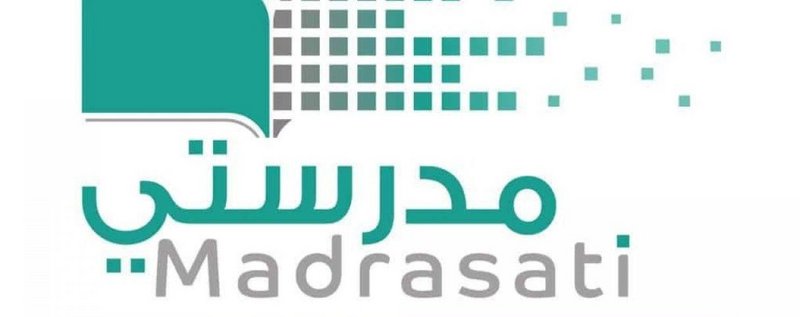 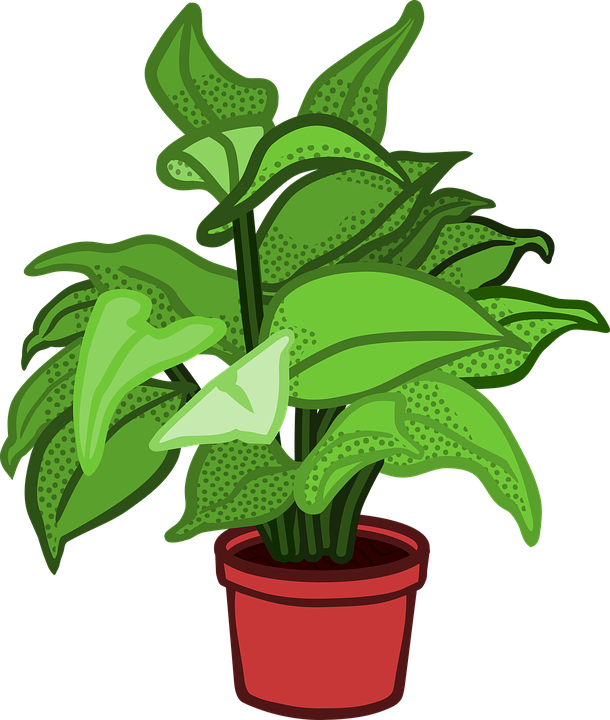 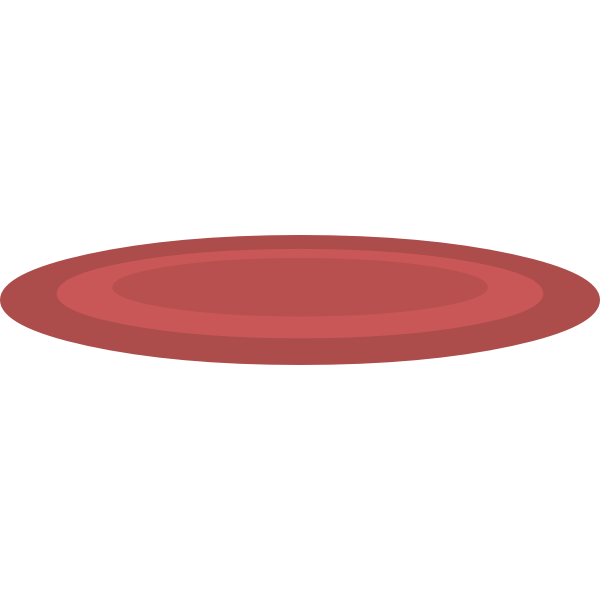